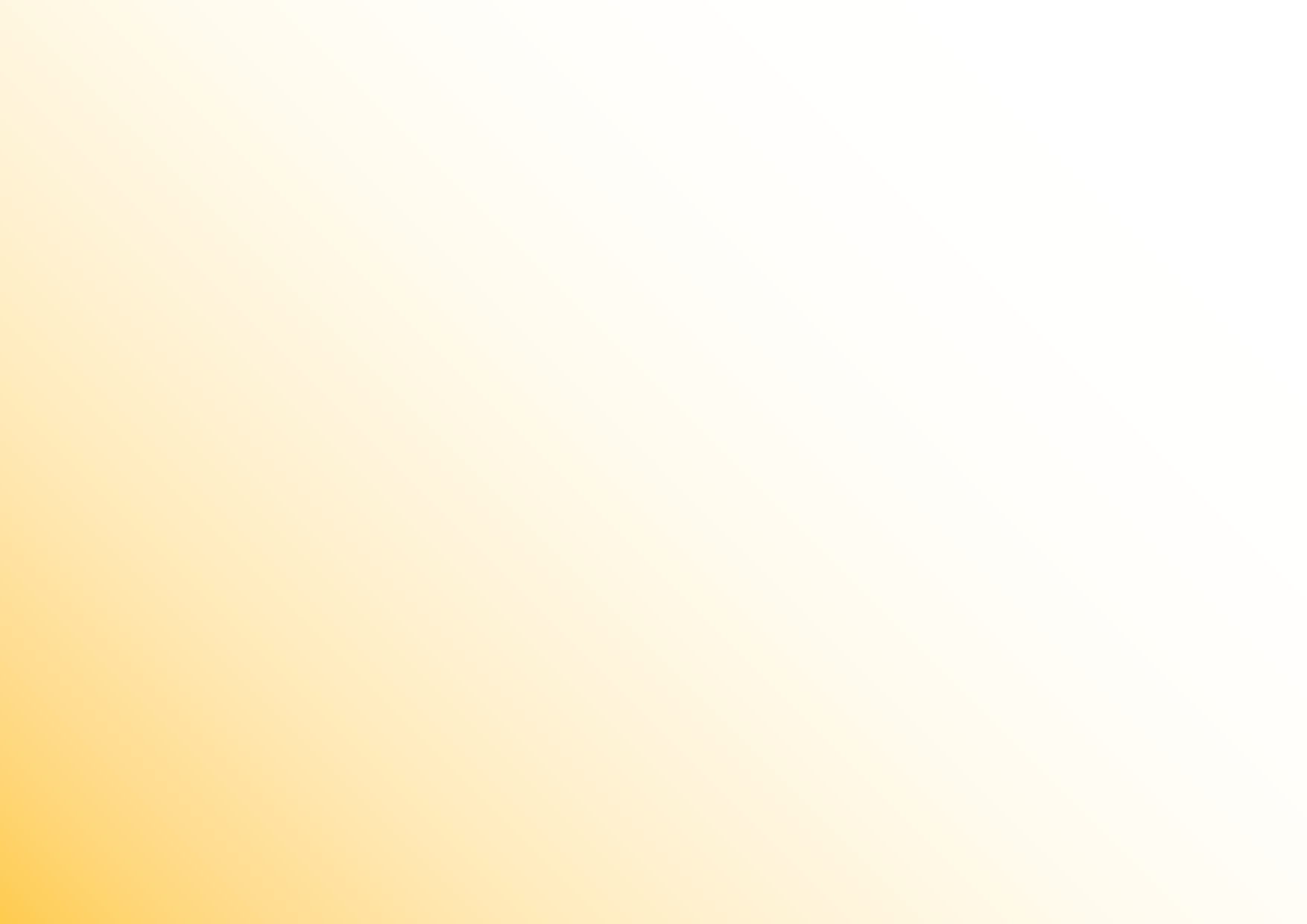 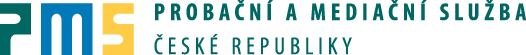 PROBAČNÍ A MEDIAČNÍ SLUŽBA ČR
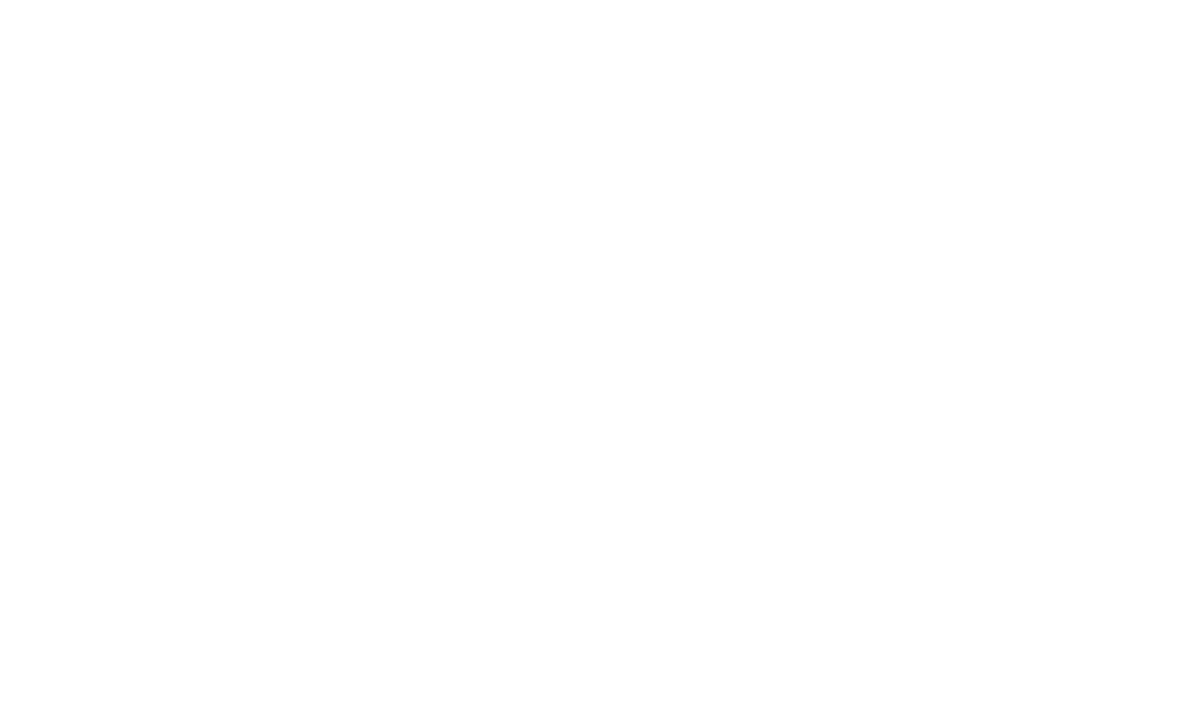 Delikvence mládeže.
Z. č. 218/2003 Sb. o soudnictví ve věcech mládeže.
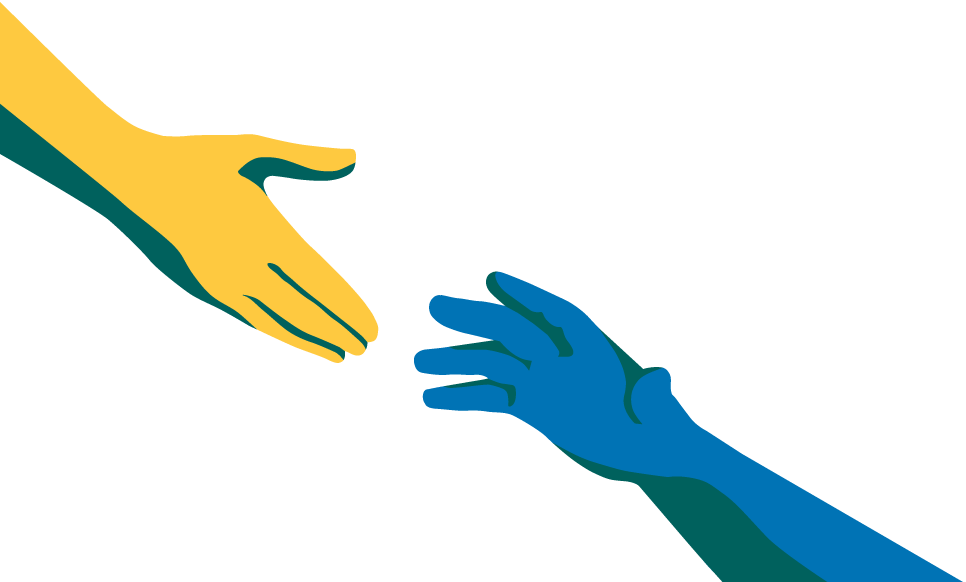 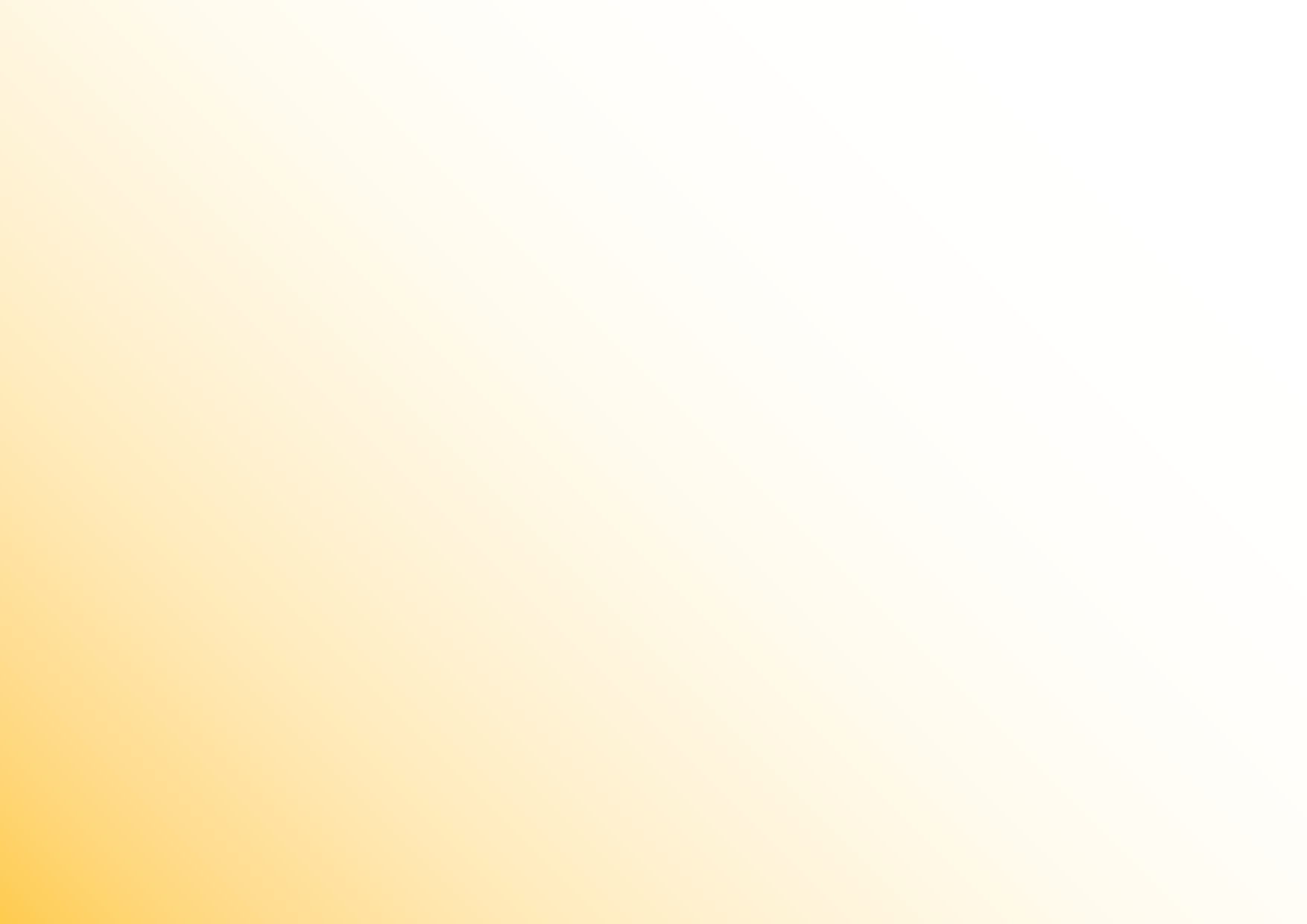 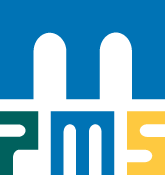 ZSM – ZÁKLADNÍ POJMY
Problematiku trestní justice ve věcech mládeže upravuje:
Zákon č. 218/2003 Sb., o odpovědnosti mládeže za protiprávní činy a o soudnictví ve věcech mládeže a o změně některých zákonů (ZSM).
 
MLÁDEŽÍ se rozumí děti mladší 15let a mladiství.

DÍTĚ MLADŠÍ 15 LET – ten, kdo v době spáchání ČINU JINAK TRESTNÉHO nedovršil 15. rok věku.

MLADISTVÝ – ten, kdo v době spáchání PROVINĚNÍ dovršil 15 rok a nepřekročil 18 rok věku.
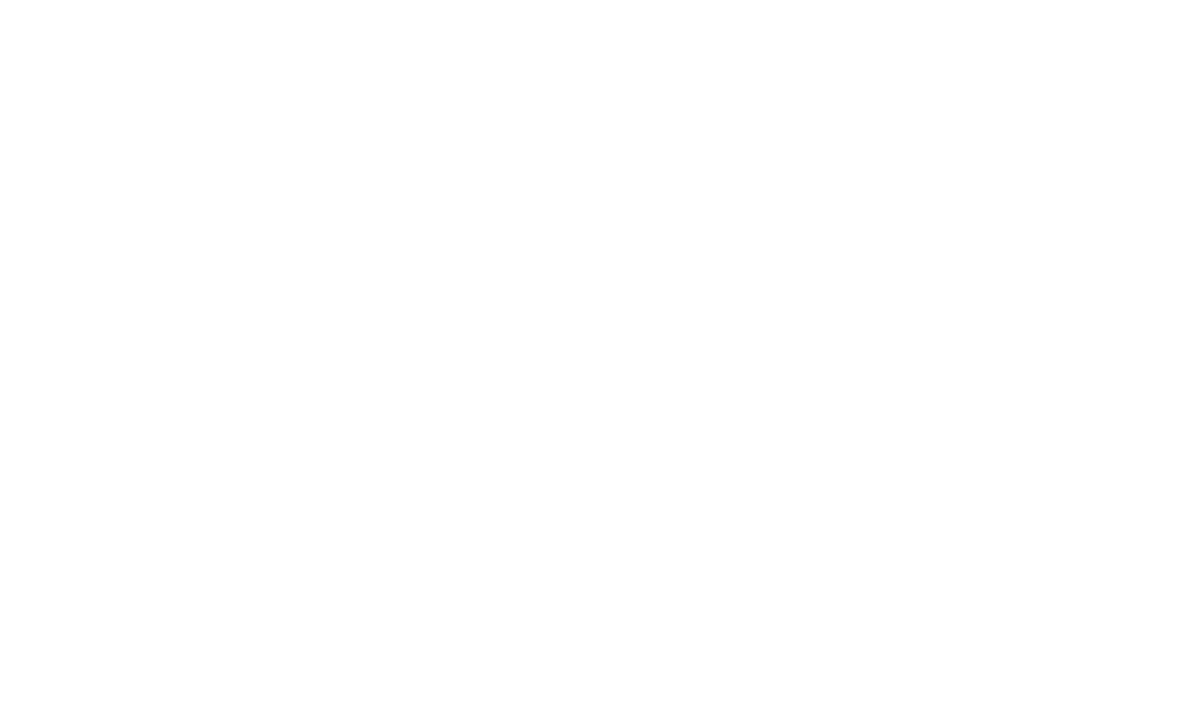 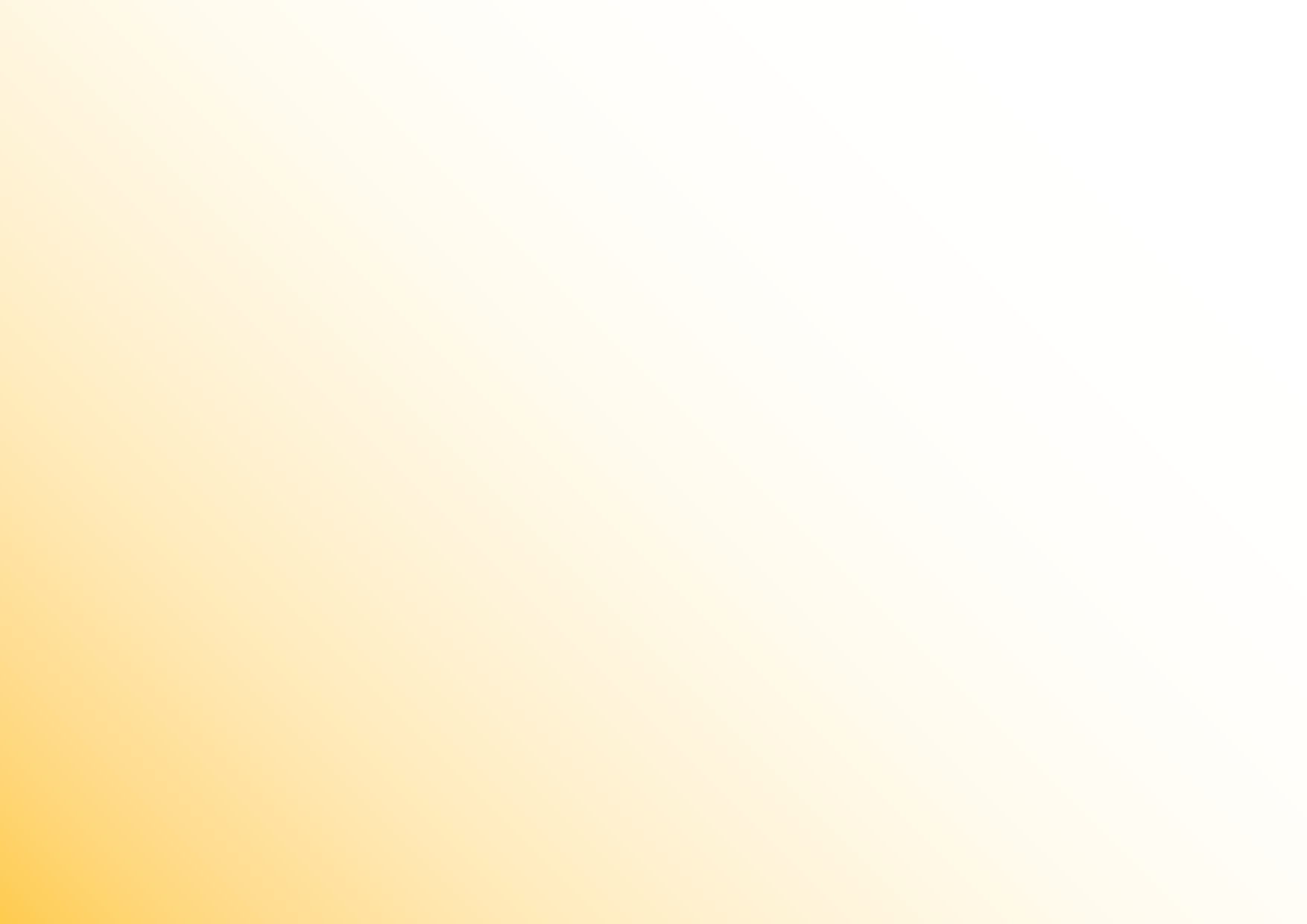 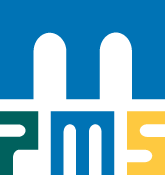 ZSM – ZÁKLADNÍ ZÁSADY
„Účelem opatření vůči mladistvému je především vytvoření podmínek pro sociální a duševní rozvoj mladistvého se zřetelem k jím dosaženému stupni rozumového a mravního vývoje, osobním vlastnostem, k rodinné výchově a k prostředí mladistvého, z něhož pochází, i jeho ochrana před škodlivými vlivy a předcházení dalšímu páchání provinění.“
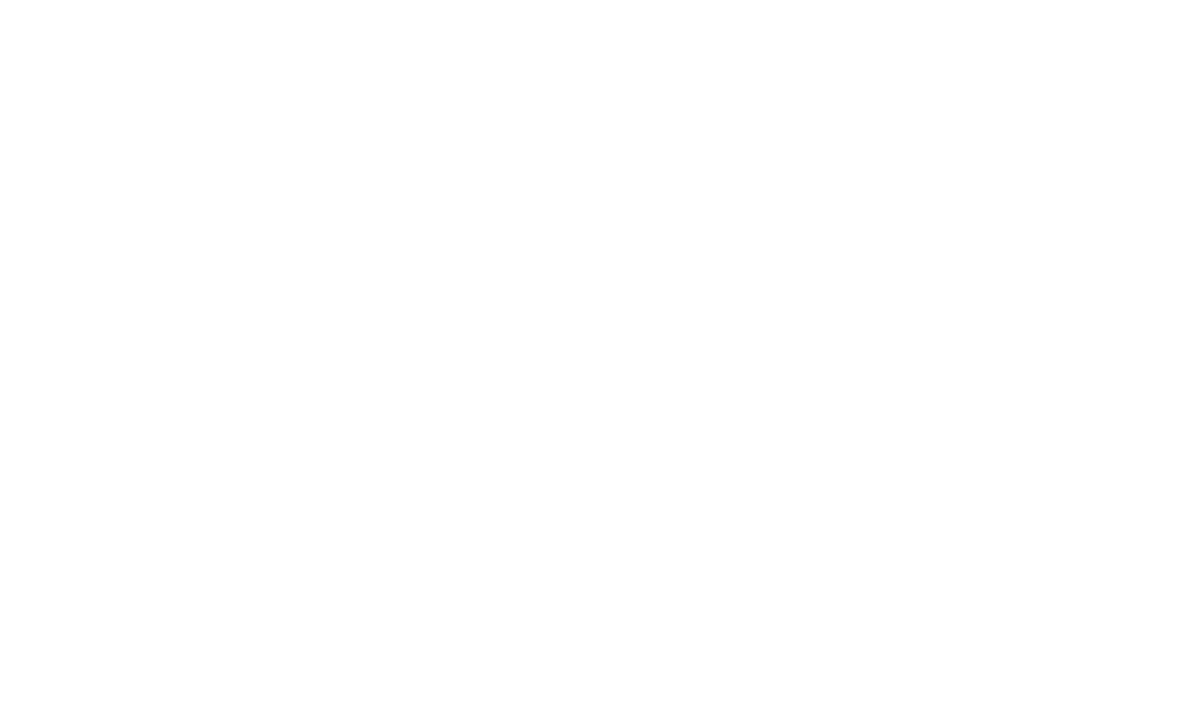 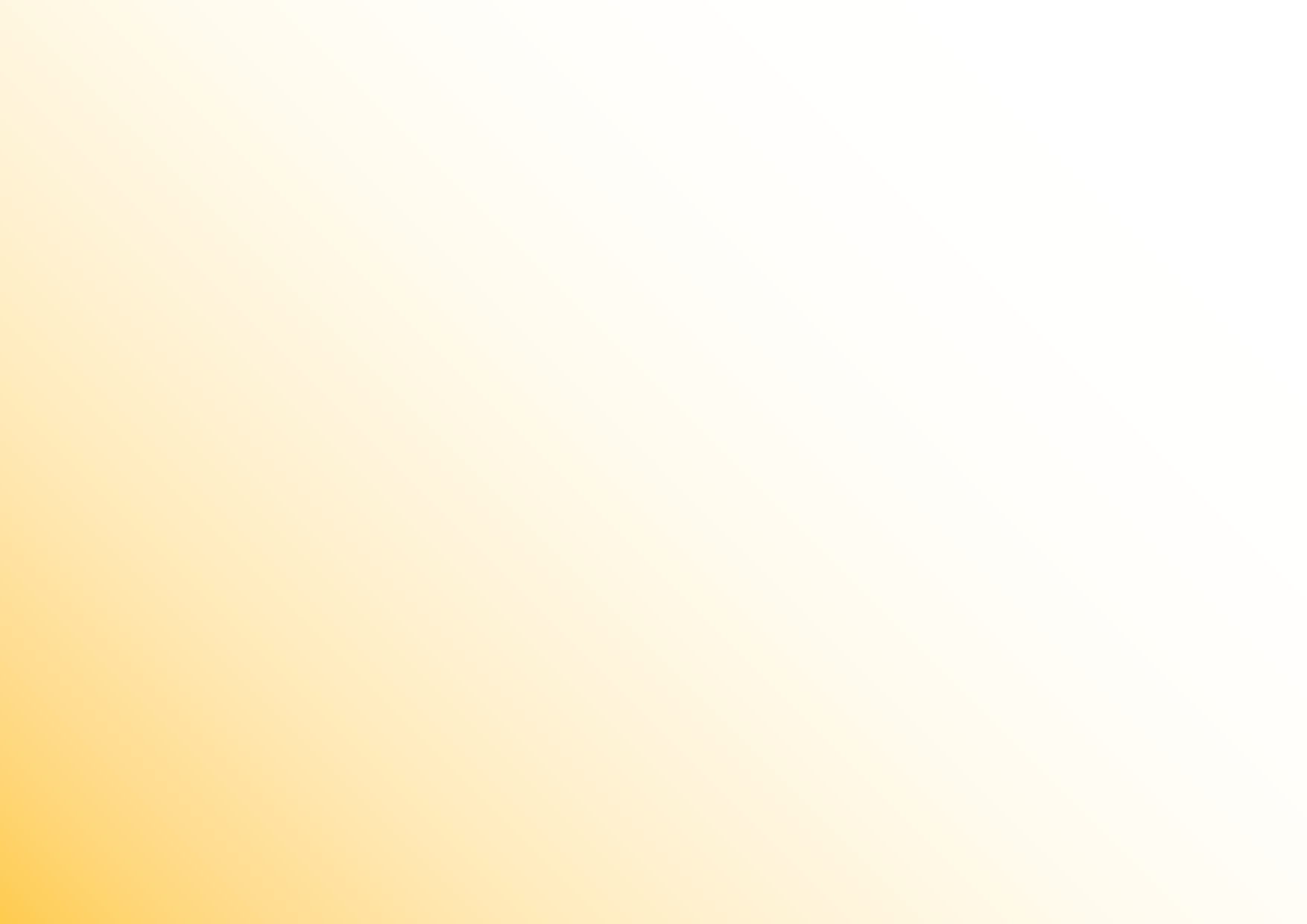 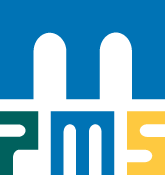 ZSM – ZÁKLADNÍ ZÁSADY
CÍLEM je obnovení narušených sociálních vztahů, začlenění dítěte mladšího patnácti let nebo mladistvého do rodinného a sociálního prostředí a předcházení protiprávním činům.

TRESTNÍ OPATŘENÍ lze použít jen tehdy, jestliže zvláštní způsoby řízení (odklony tr. řízení) a opatření, zejména obnovující narušené sociální vztahy a přispívající k předcházení protiprávních činů, by nevedly k dosažení účelu zákona.
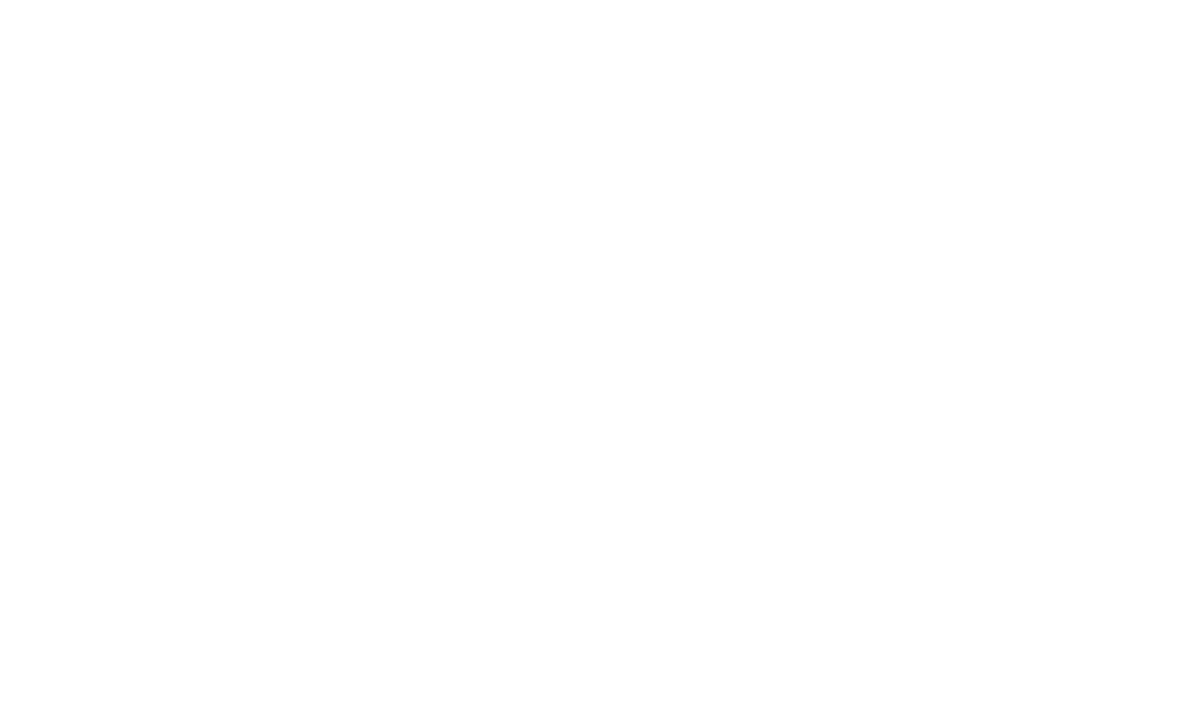 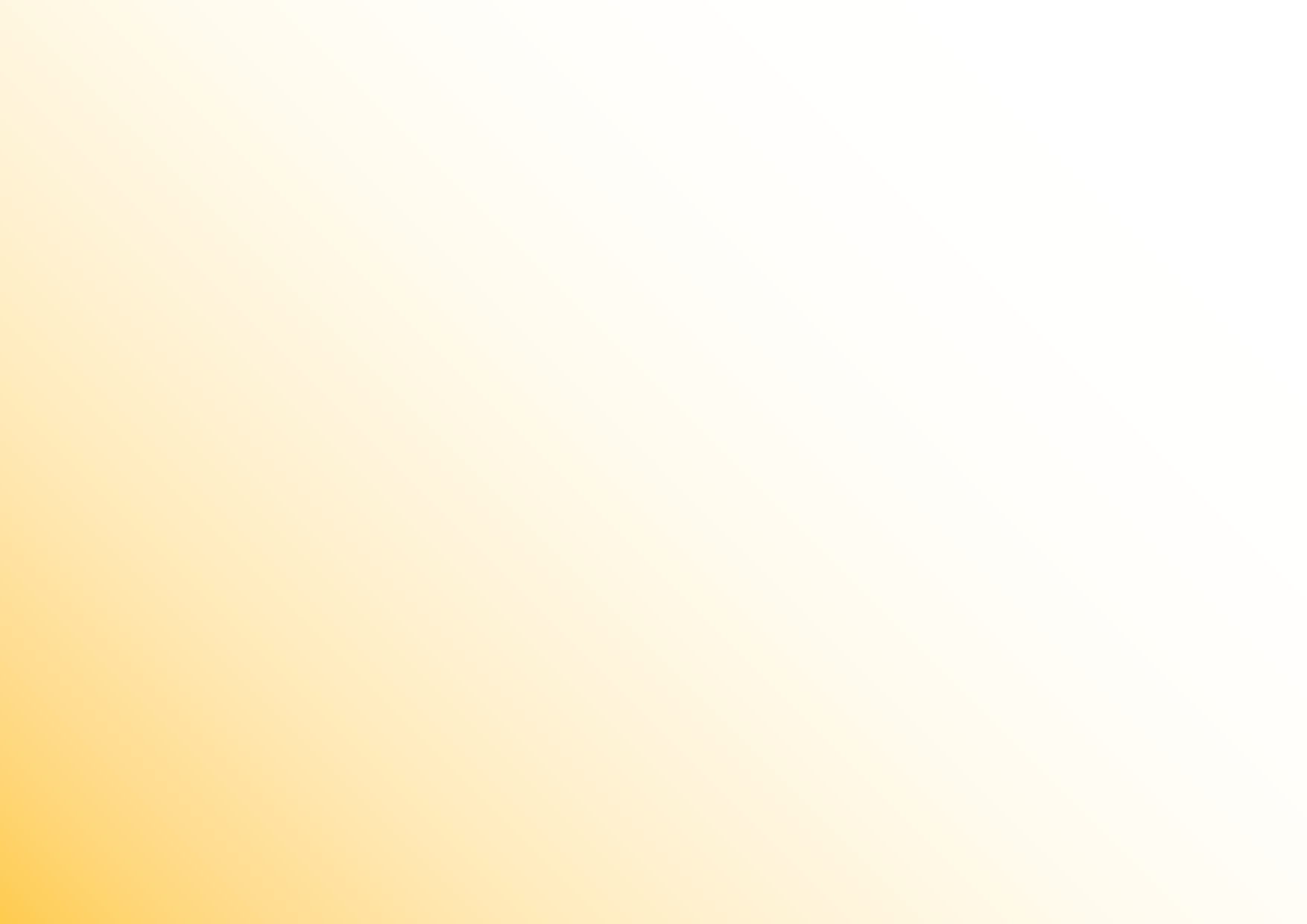 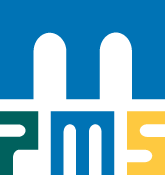 ZSM – základní zásady
OPATŘENÍ musí přihlížet k osobnosti toho, komu je ukládáno, včetně jeho věku a rozumové a mravní vyspělosti, zdravotnímu stavu, jakož i jeho osobním, rodinným a sociálním poměrům, a musí být přiměřené povaze a závažnosti spáchaného činu. 

Politické, národní, sociální nebo náboženské smýšlení mladistvého nebo dítěte mladšího patnácti let, jeho rodiny nebo rodiny, v níž žije, anebo způsob výchovy mladistvého nebo dítěte mladšího patnácti let nemůže být důvodem k uložení opatření podle tohoto zákona.
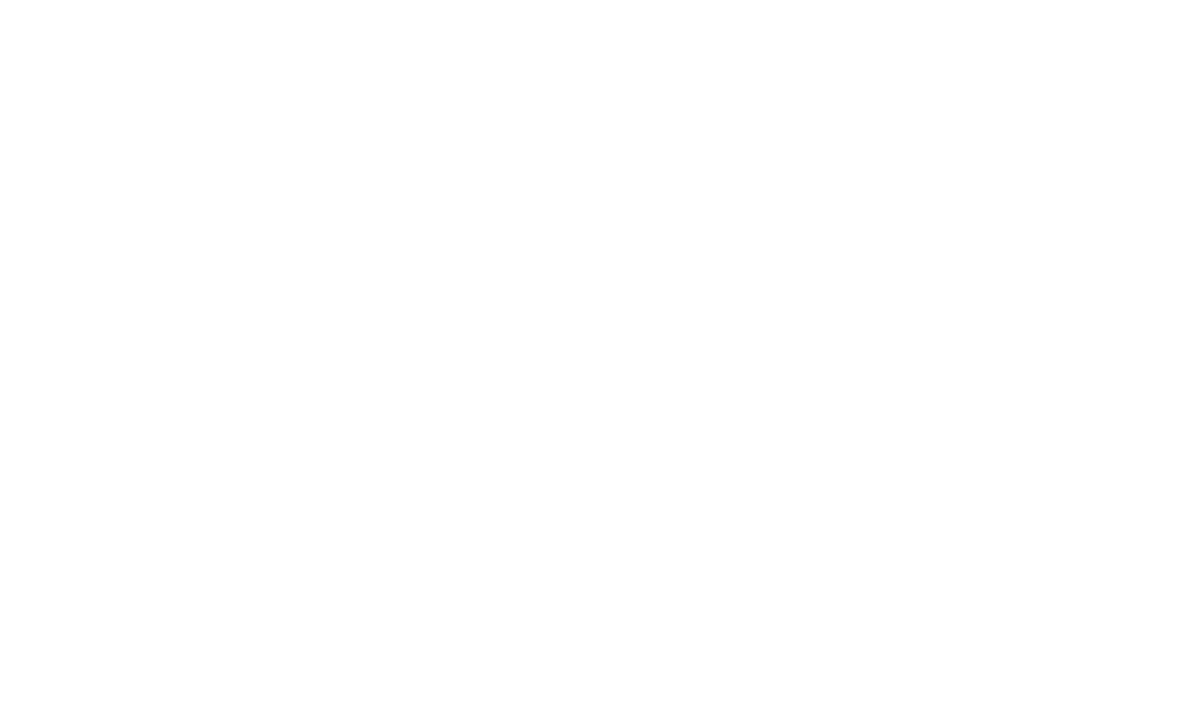 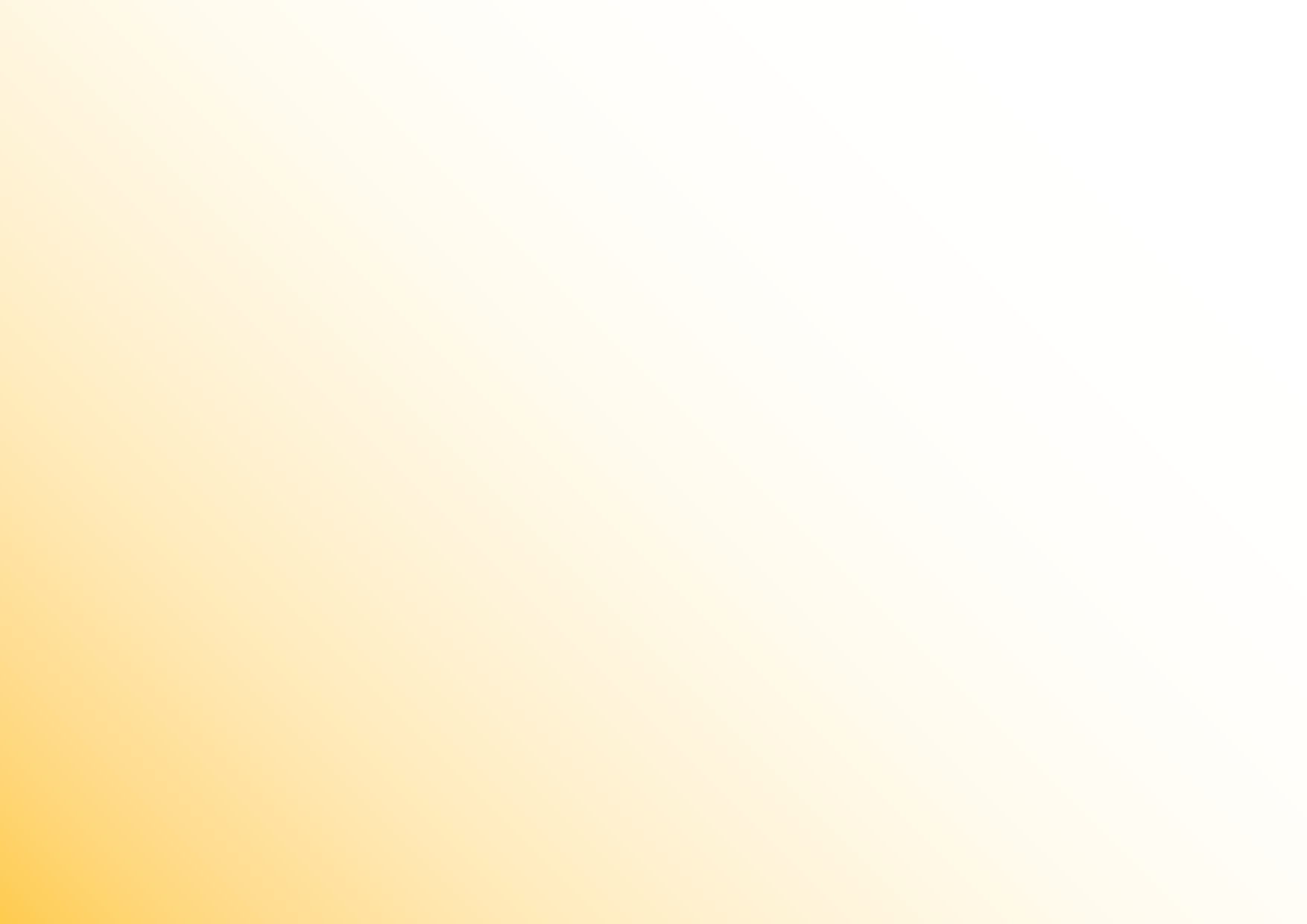 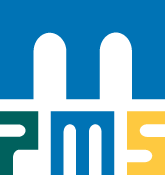 ZSM – ZÁKLADNÍ ZÁSADY
V ŘÍZENÍ PODLE ZSM je třeba postupovat s přihlédnutím k věku, zdravotnímu stavu, rozumové a mravní vyspělosti osoby, proti níž se vede, aby její další vývoj byl co nejméně ohrožen a aby projednávané činy a jejich příčiny i okolnosti, které je umožnily, byly náležitě objasněny a za jejich spáchání byla vyvozena odpovědnost. 

Řízení je přitom třeba vést tak, aby působilo k prevenci dalších protiprávních činů. Orgány činné v trestním řízení (OČTŘ) spolupracují s příslušným orgánem sociálně-právní ochrany dětí (OSPOD).
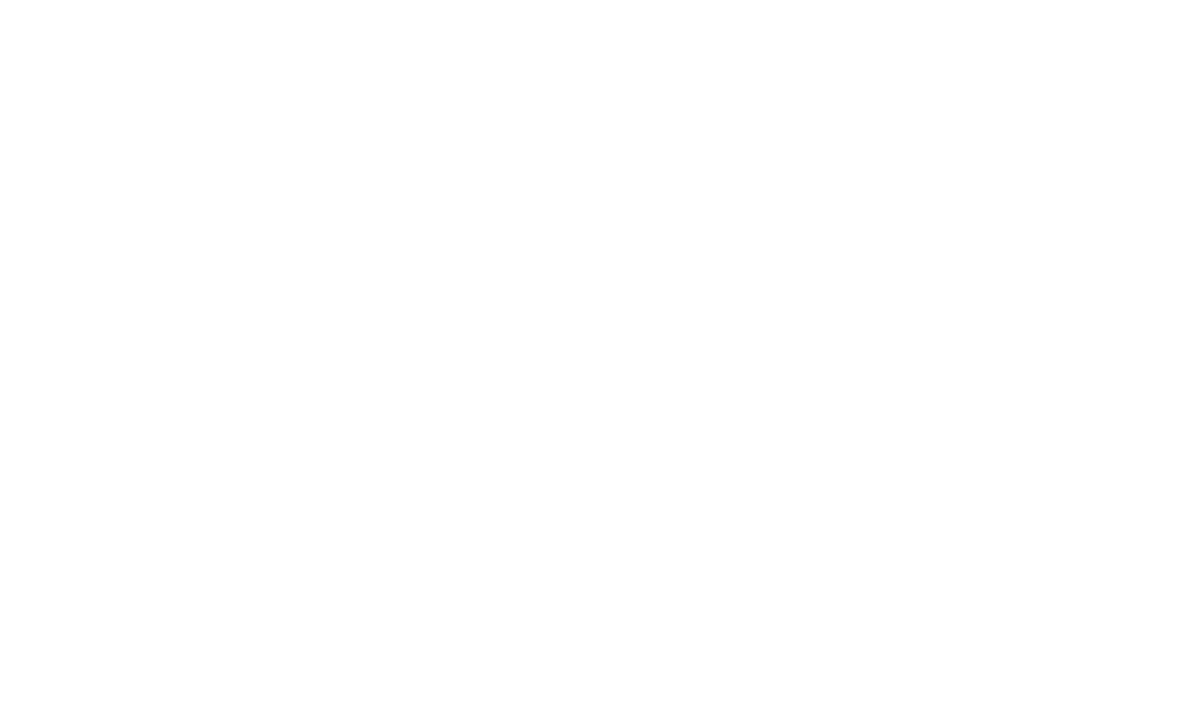 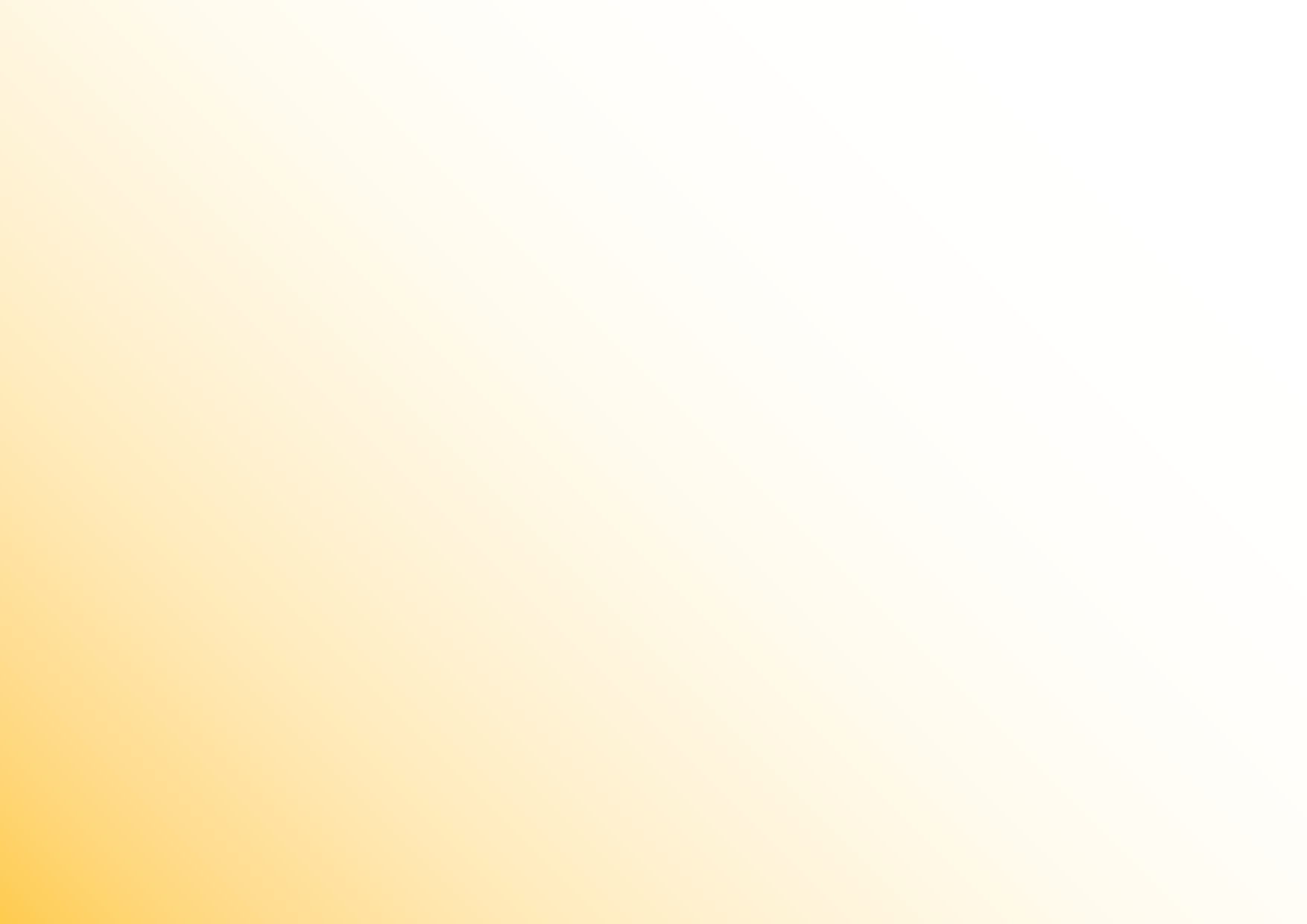 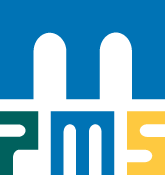 ZSM – základní zásady
V řízení je třeba chránit osobní údaje mladistvého a jeho soukromí, aby byl chráněn před škodlivými vlivy.
Projednání bez zbytečného odkladu a v přiměřené lhůtě soudem pro mládež.
Řízení proti mladistvému musí směřovat k tomu, aby poškozený dosáhl náhrady škody nebo se mu dostalo jiného přiměřeného zadostiučinění.
Soudci, státní zástupci, policisté, probační úředníci - musí mít zvláštní průpravu pro zacházení s mládeží.
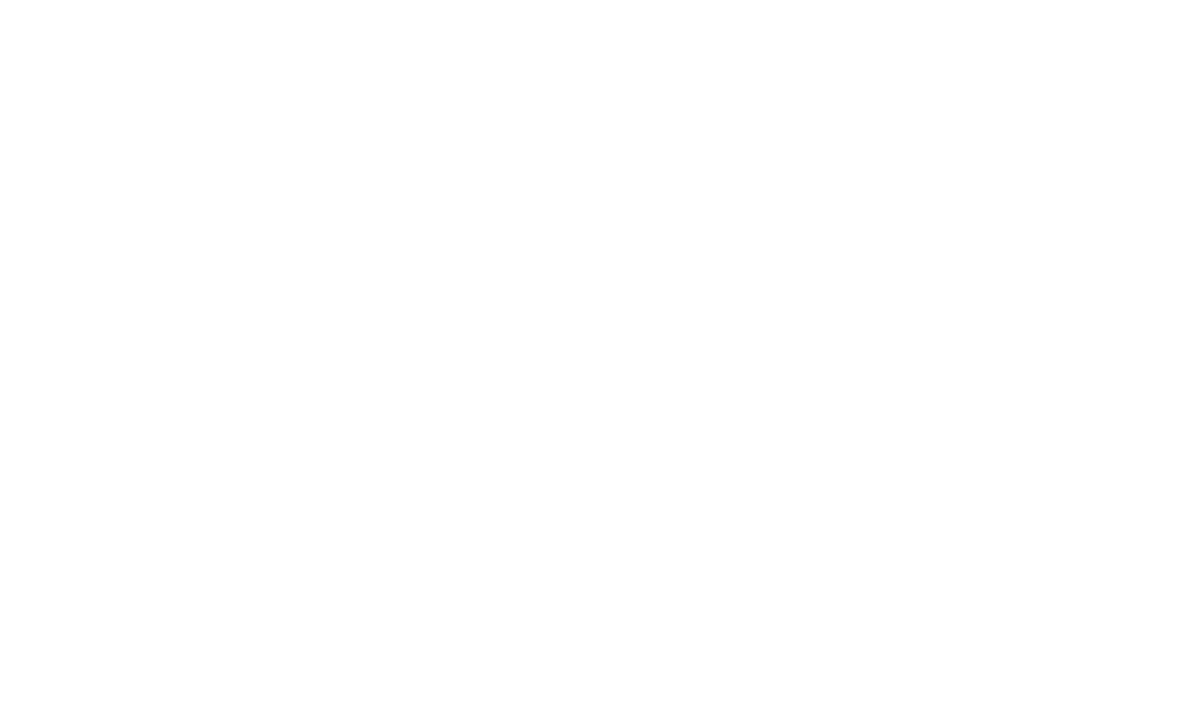 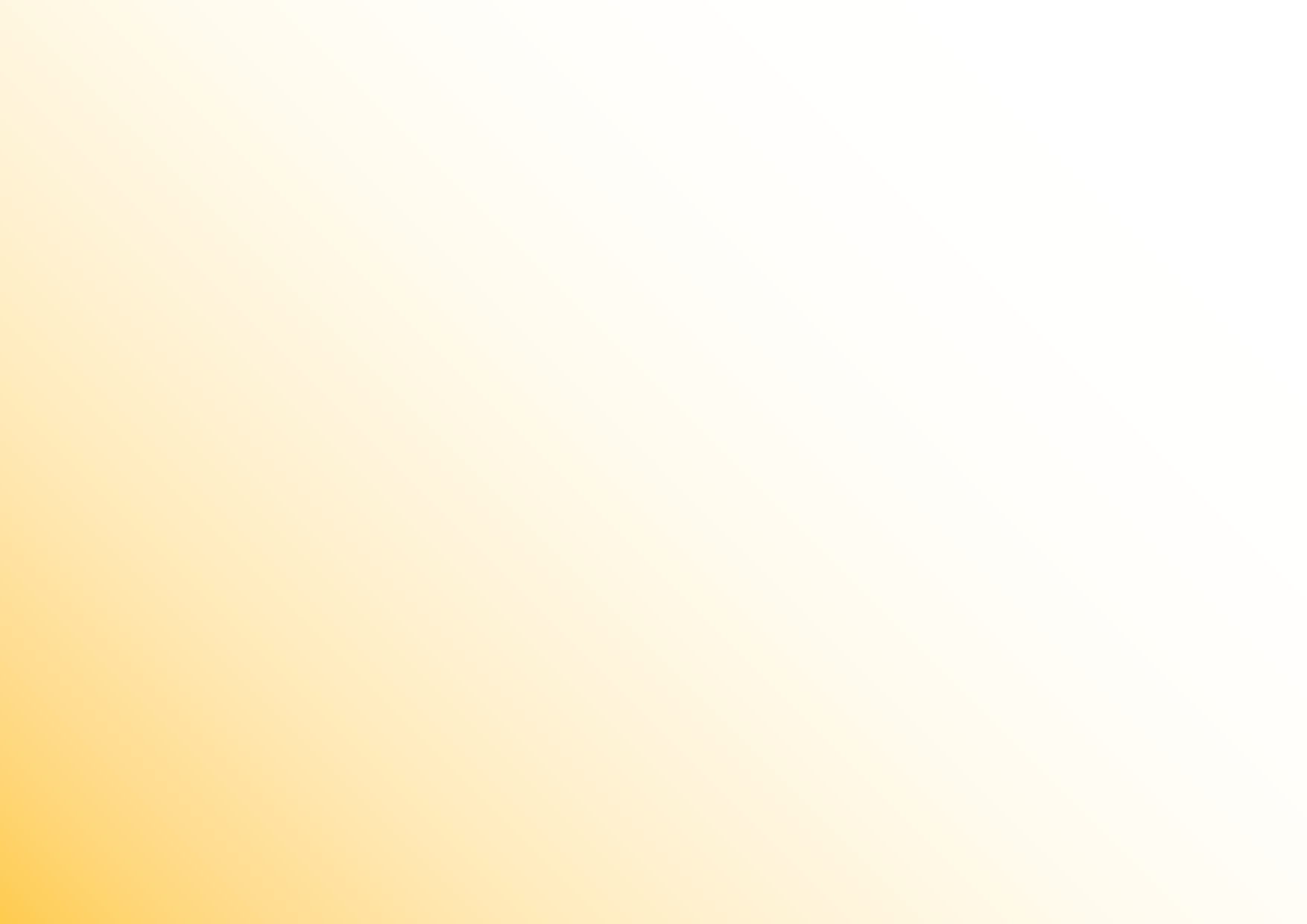 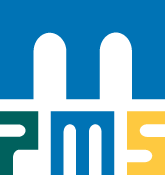 ZSM – trestní odpovědnost
Trestní odpovědnost – od 15 let.
  Mladistvý, který v době spáchání činu nedosáhl takové rozumové a mravní vyspělosti, aby mohl rozpoznat jeho protiprávnost nebo ovládat své jednání, NENÍ za tento čin TRESTNĚ ODPOVĚDNÝ.
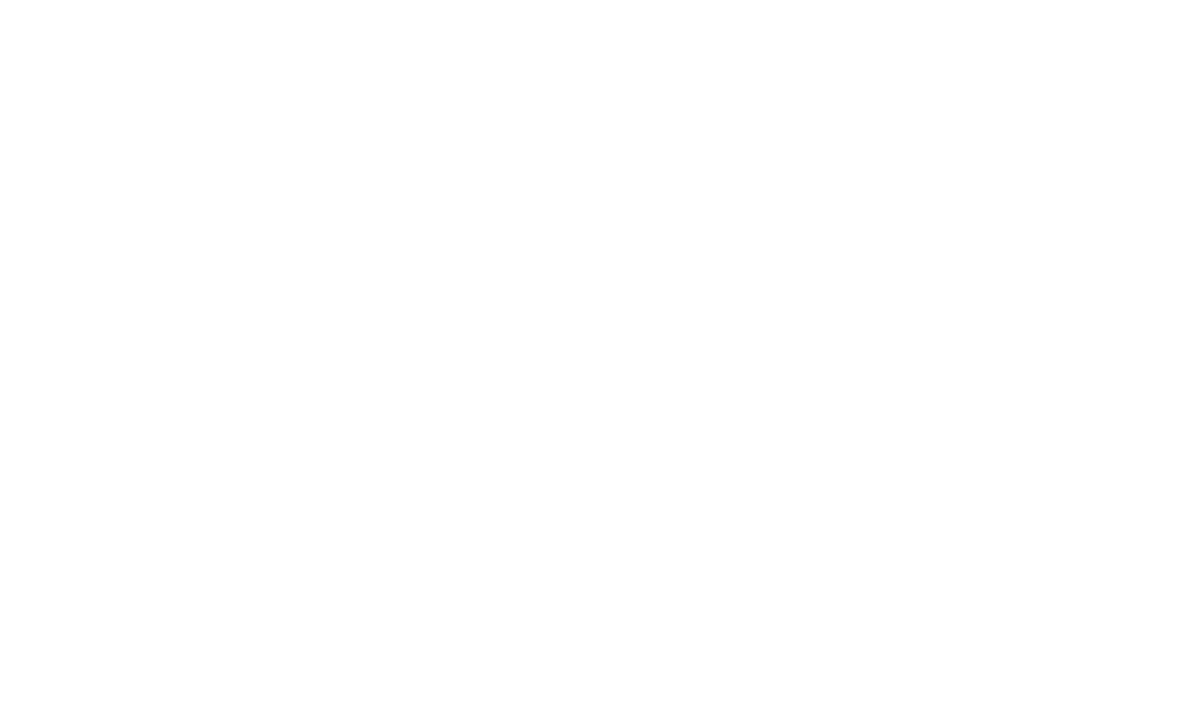 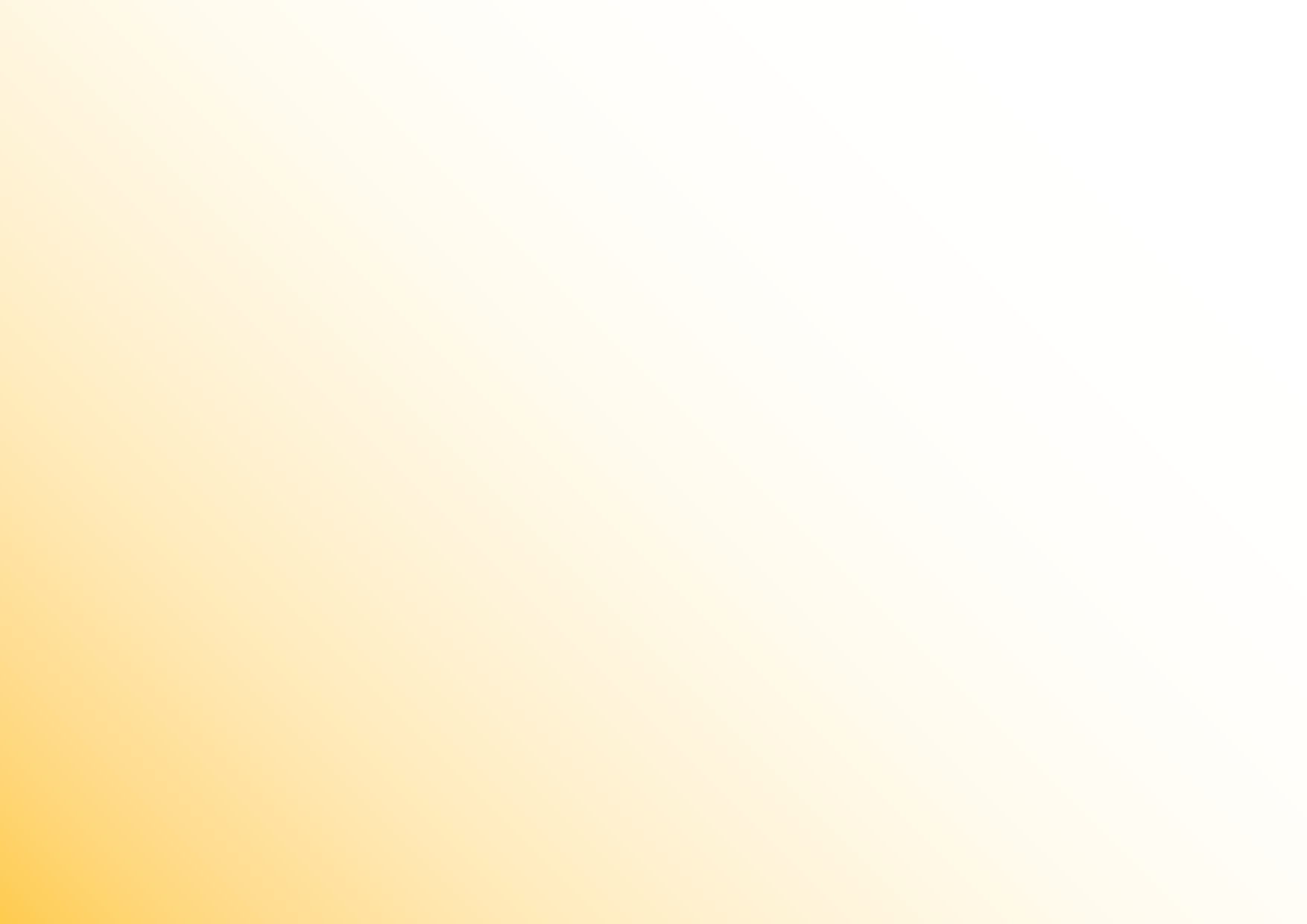 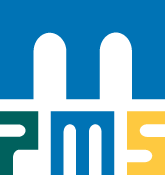 ZSM – účinná lítost
TRESTNOST ČINU, na který tr.zákoník stanoví trest odnětí svobody, jehož horní hranice nepřevyšuje 5 let, spáchaného mladistvým ZANIKÁ, jestliže mladistvý po spáchání činu:

a) dobrovolně odstranil nebo napravil způsobený následek, anebo se o to pokusil, zejména nahradil způsobenou škodu, učinil opatření potřebná k její náhradě nebo se jinak pokusil odčinit způsobené následky,
b) svým chováním projevil účinnou snahu po nápravě a
c) čin neměl trvale nepříznivých následků pro poškozeného nebo pro společnost.
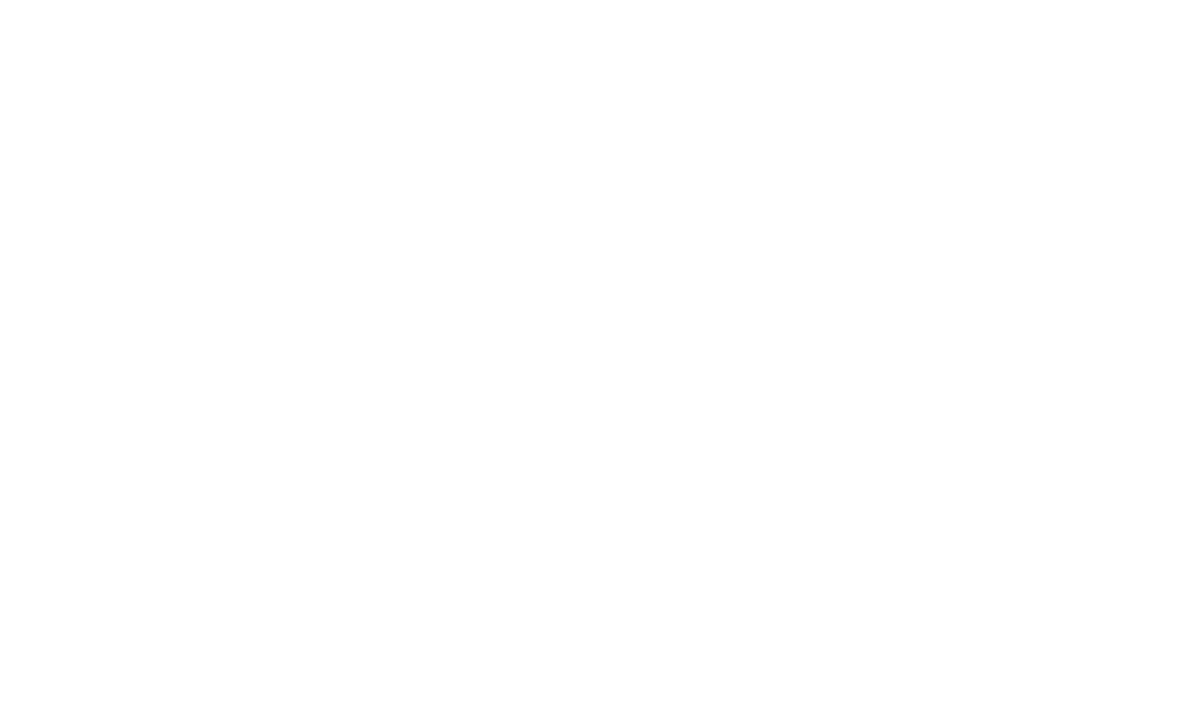 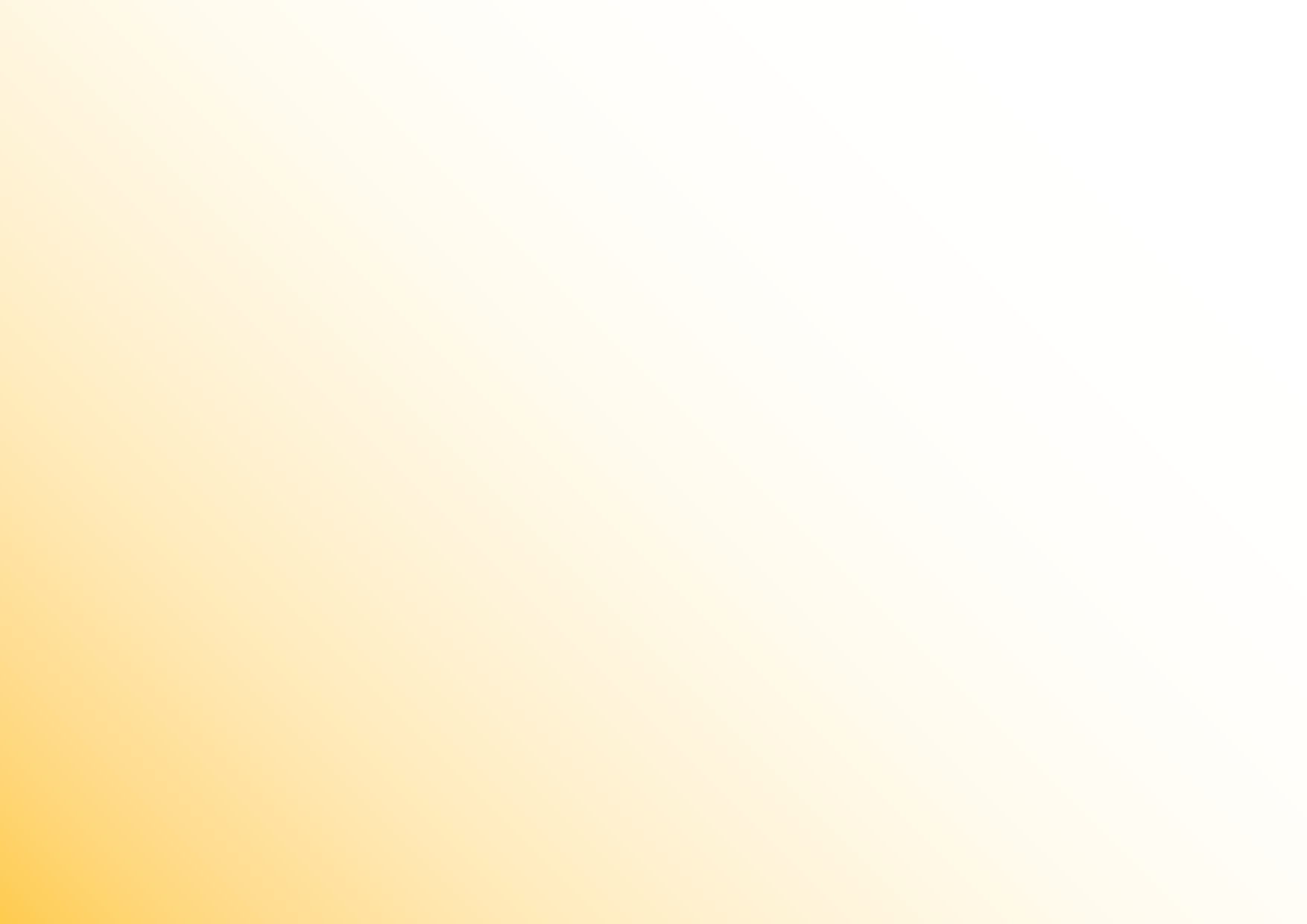 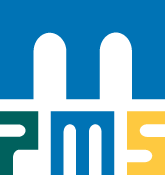 Mladiství – ukládaná opatření
MLADISTVÍ:
TRESTNÍ OPATŘENÍ - obecně prospěšné práce, peněžité opatření, peněžité opatřené s podmíněným odkladem výkonu, propadnutí věci nebo jiné majetkové hodnoty, zákaz činnosti, vyhoštění, domácí vězení, zákaz vstupu na sport., kult. a jiné spol. akce, odnětí svobody podmíněně odložené, odnětí svobody podmíněně odložené s dohledem, odnětí svobody nepodmíněné. Mladistvému nelze uložit: zákaz pobytu, ztráty titulů, hodností, propadnutí majetku.
VÝCHOVNÁ OPATŘENÍ - dohled probačního úředníka, probační program, výchovné povinnosti, výchovná omezení, napomenutí s výstrahou.
OCHRANNÁ OPATŘENÍ - ochranné léčení, zabezpečovací detence, zabrání věci nebo jiné majetkové hodnoty, ochranná výchova.
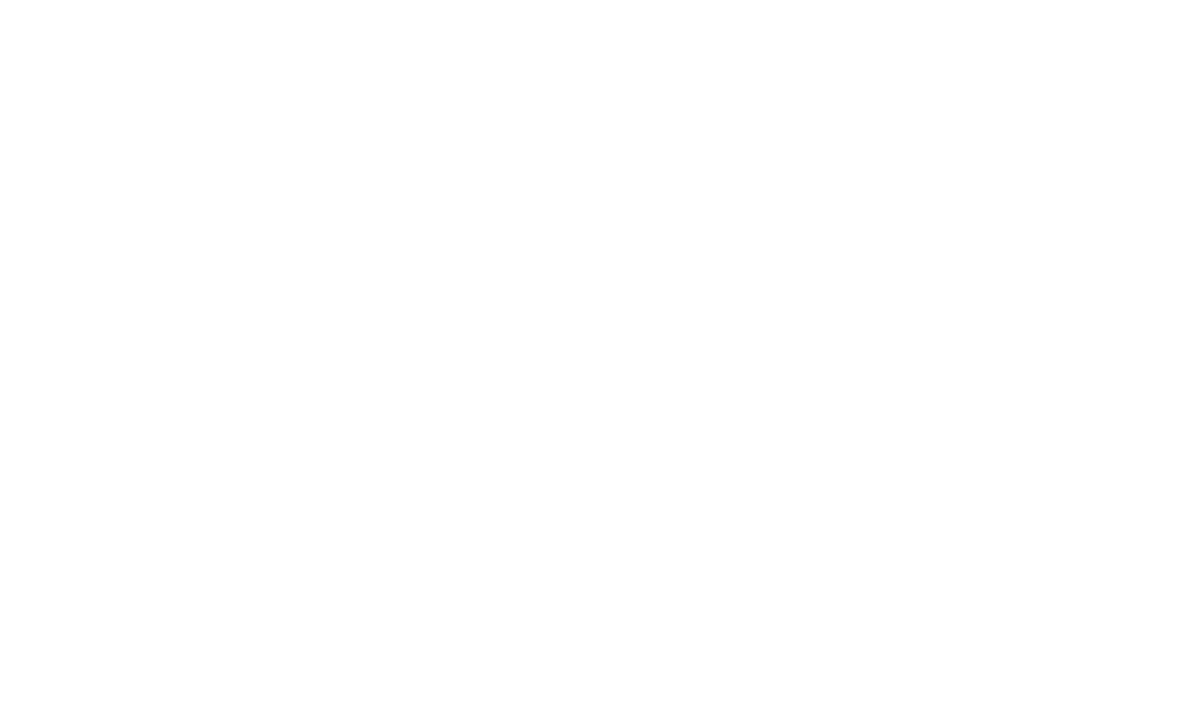 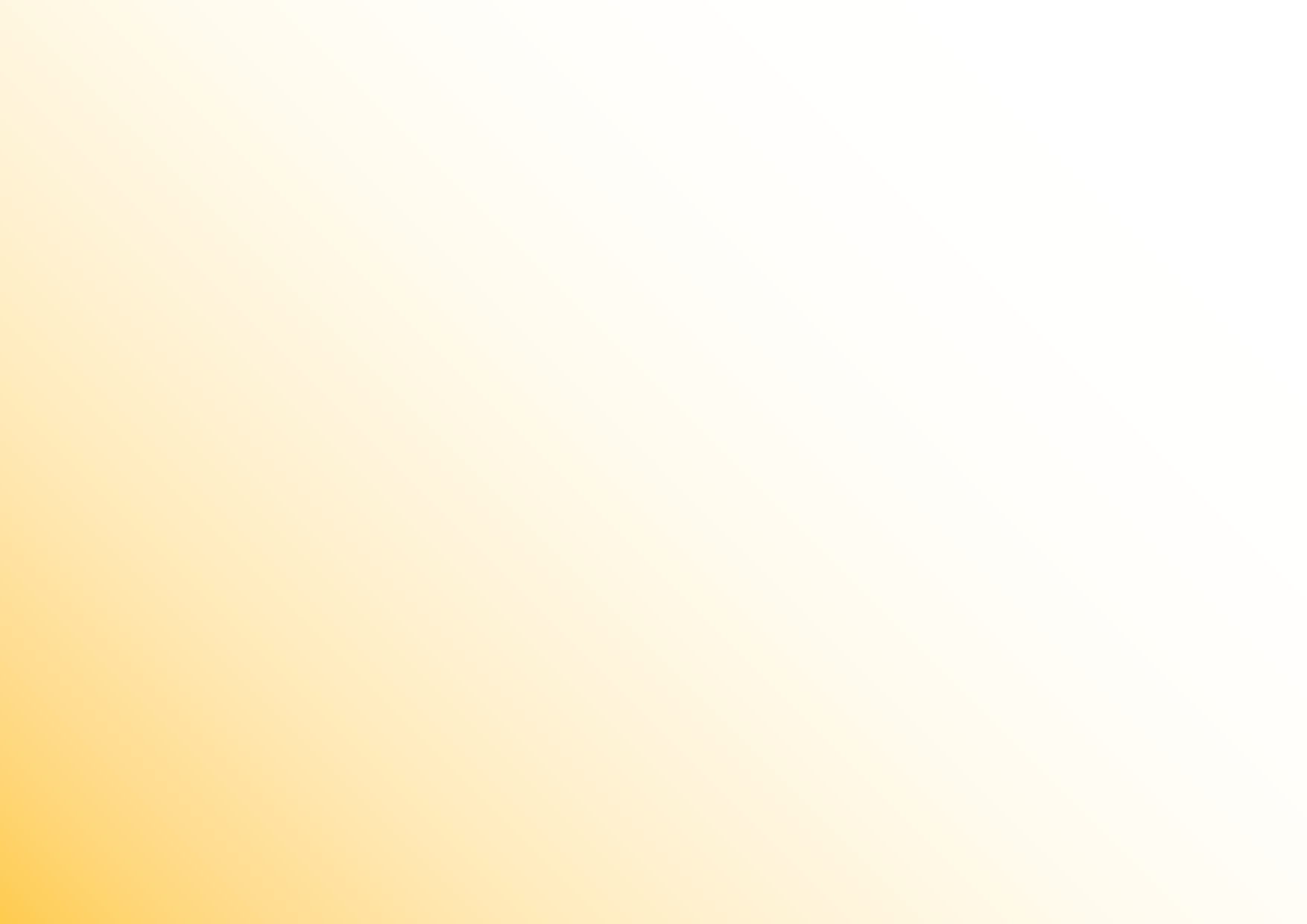 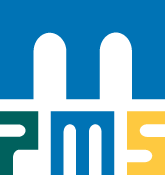 VÝCHOVNÉ POVINNOSTI A OMEZENÍ:
Bydlet s rodiči nebo s dospělým, který je zodpovědný za výchovu mladistvého.
Zaplatit peněžitou částku na pomoc obětem trestné činnosti.
Vykonat bezplatně společensky prospěšnou činnost (max.18 hodin týdně a max.4 hodin denně, celkem max. 60h).
Usilovat o vyrovnání s poškozeným.
Nahradit způsobenou škodu.
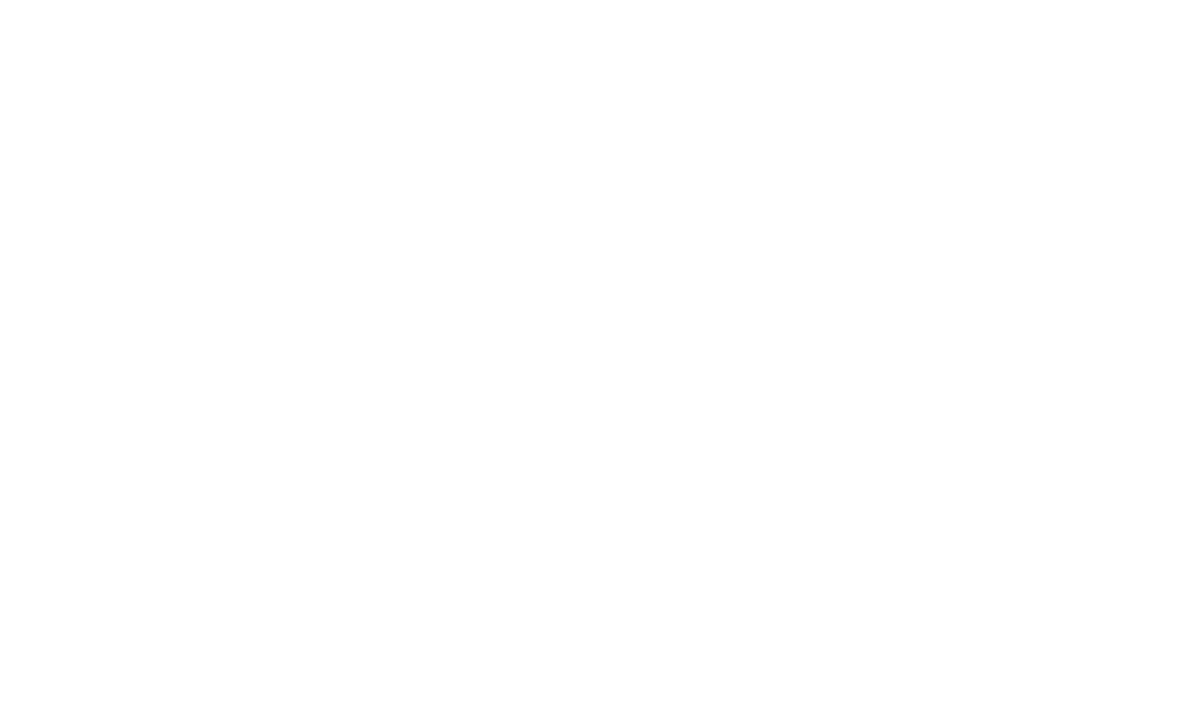 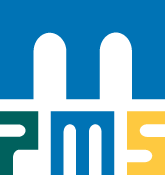 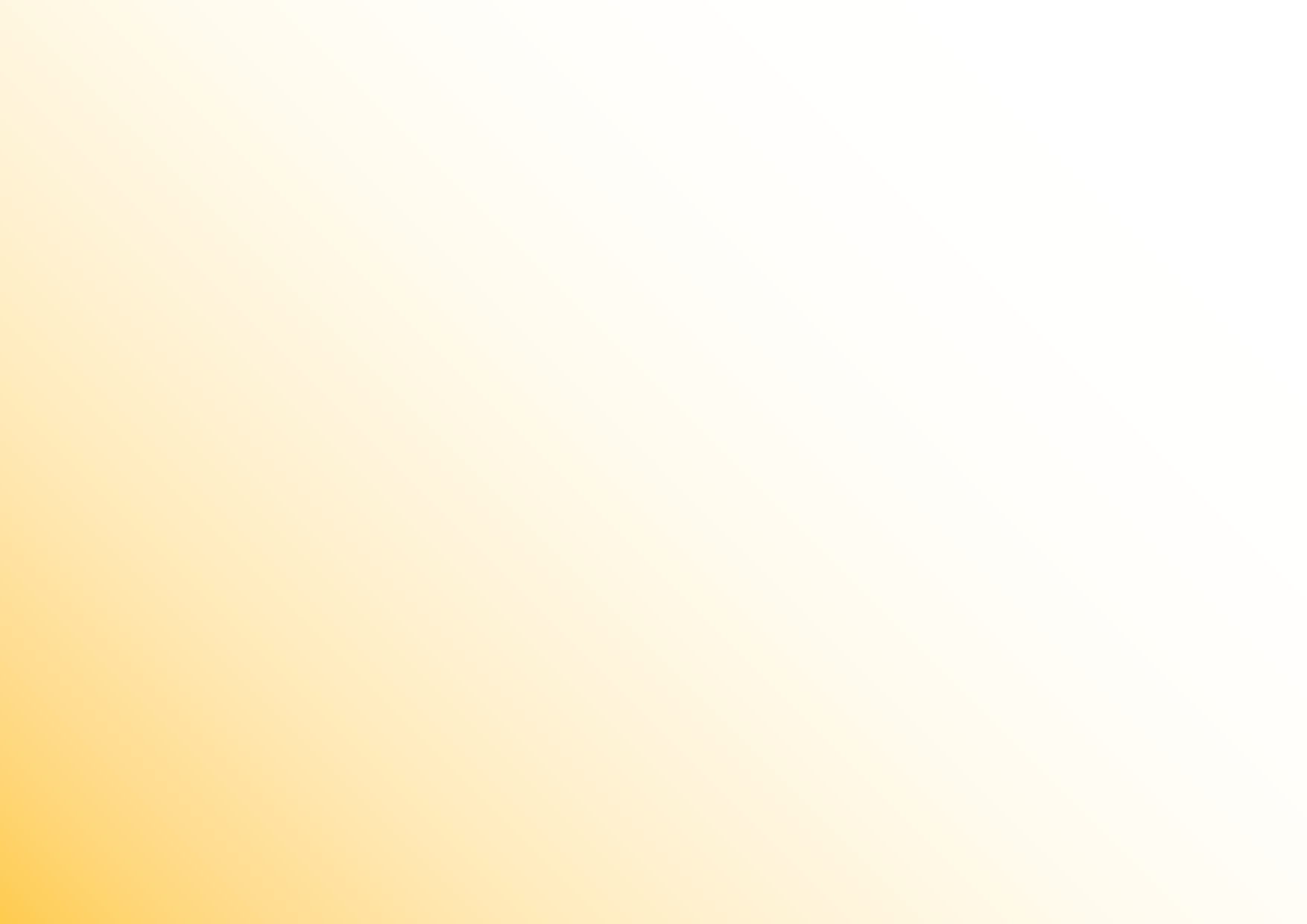 VÝCHOVNÉ POVINNOSTI A OMEZENÍ:
Podrobit se léčení závislosti na návykových látkách.
Podrobit se programu sociálního výcviku, psychologickému poradenství, terapeutickému programu, rekvalifikačnímu nebo vzdělávacímu programu.
Nenavštěvovat určité akce, nestýkat se s určitými osobami, nezdržovat se na určitém místě, neužívat návykové látky, neúčastnit se hazardních her, neměnit bez souhlasu probačního pracovníka pobyt nebo zaměstnání.
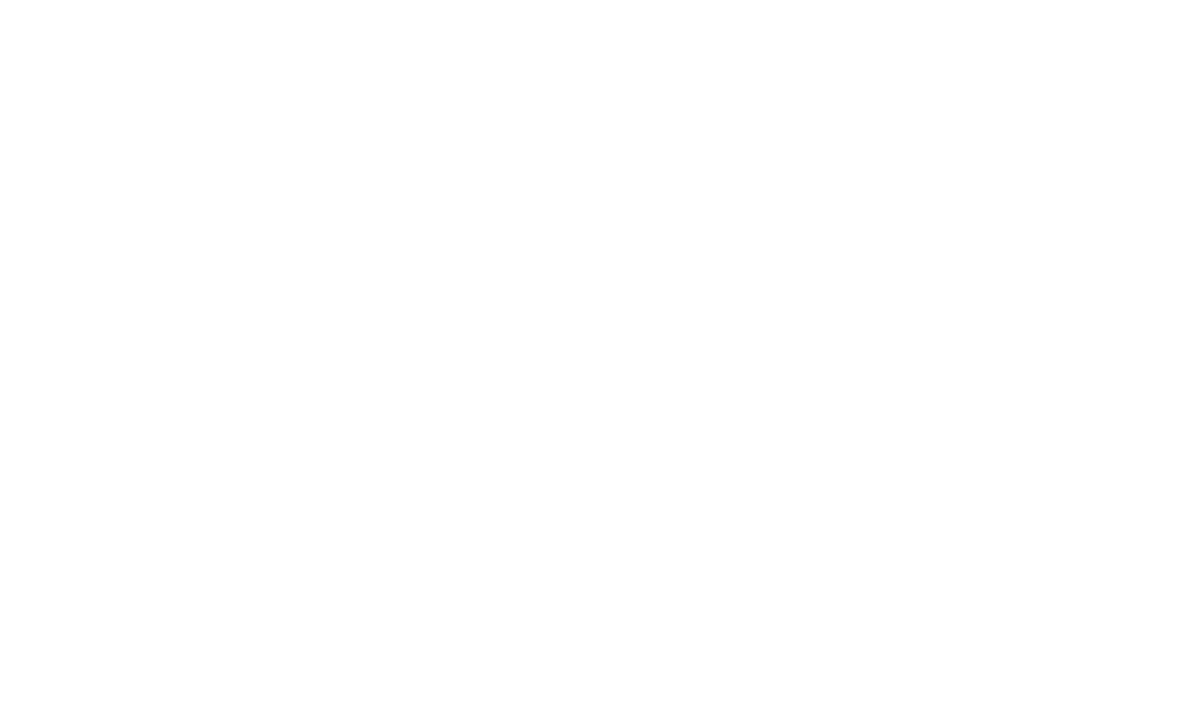 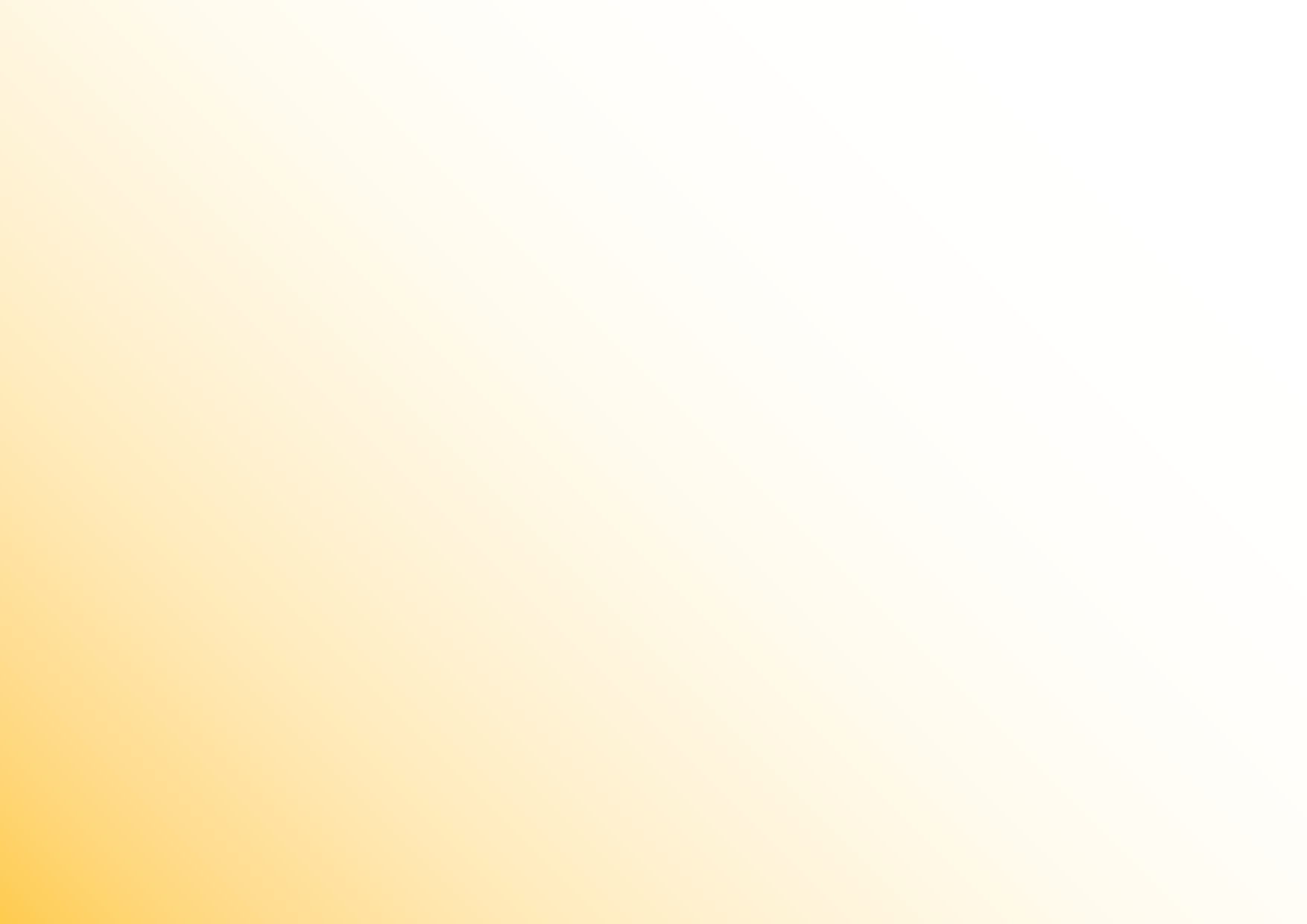 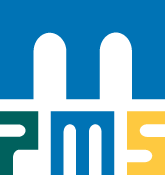 DOHLED PROBAČNÍHO ÚŘEDNÍKA U MLÁDEŽE:
DOHLEDEM se rozumí:
pravidelné sledování chování mladistvého v jeho rodině a způsobu výchovného působení rodičů na něj, 
kontrola dodržování uloženého probačního programu a výchovných povinností a omezení uložených soudem pro mládež a v přípravném řízení státním zástupcem nebo vyplývajících ze zákona,
 pozitivní vedení probačním úředníkem k životu v souladu se zákonem.
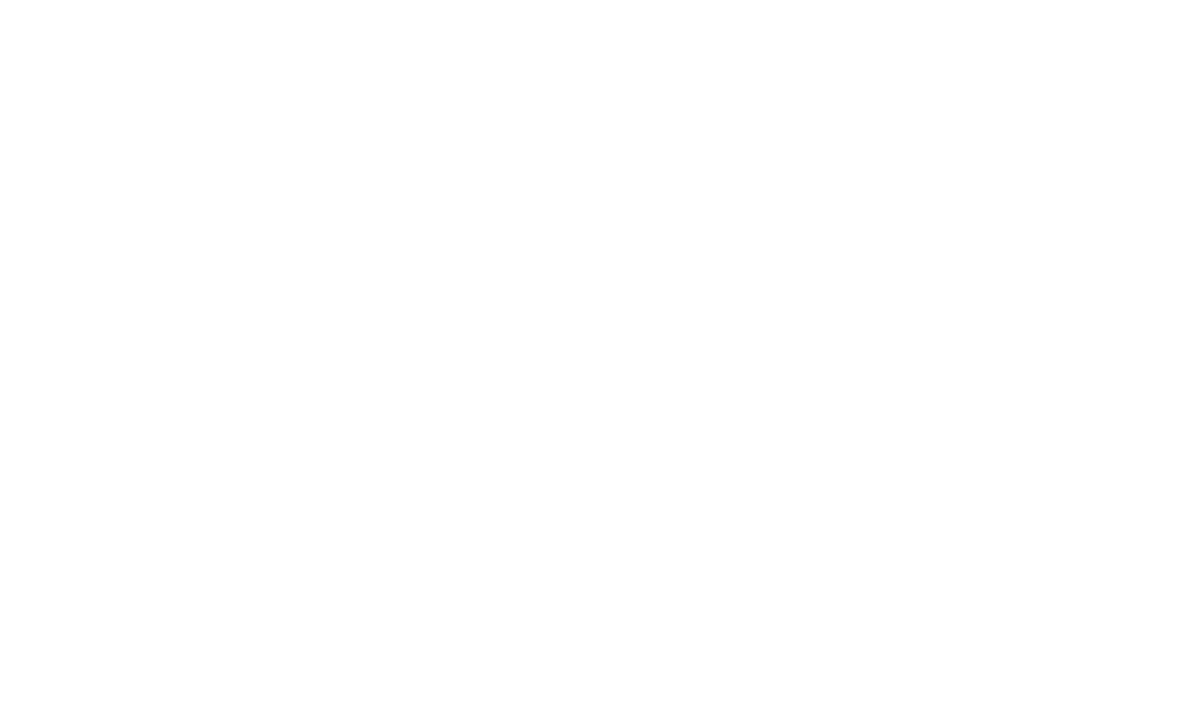 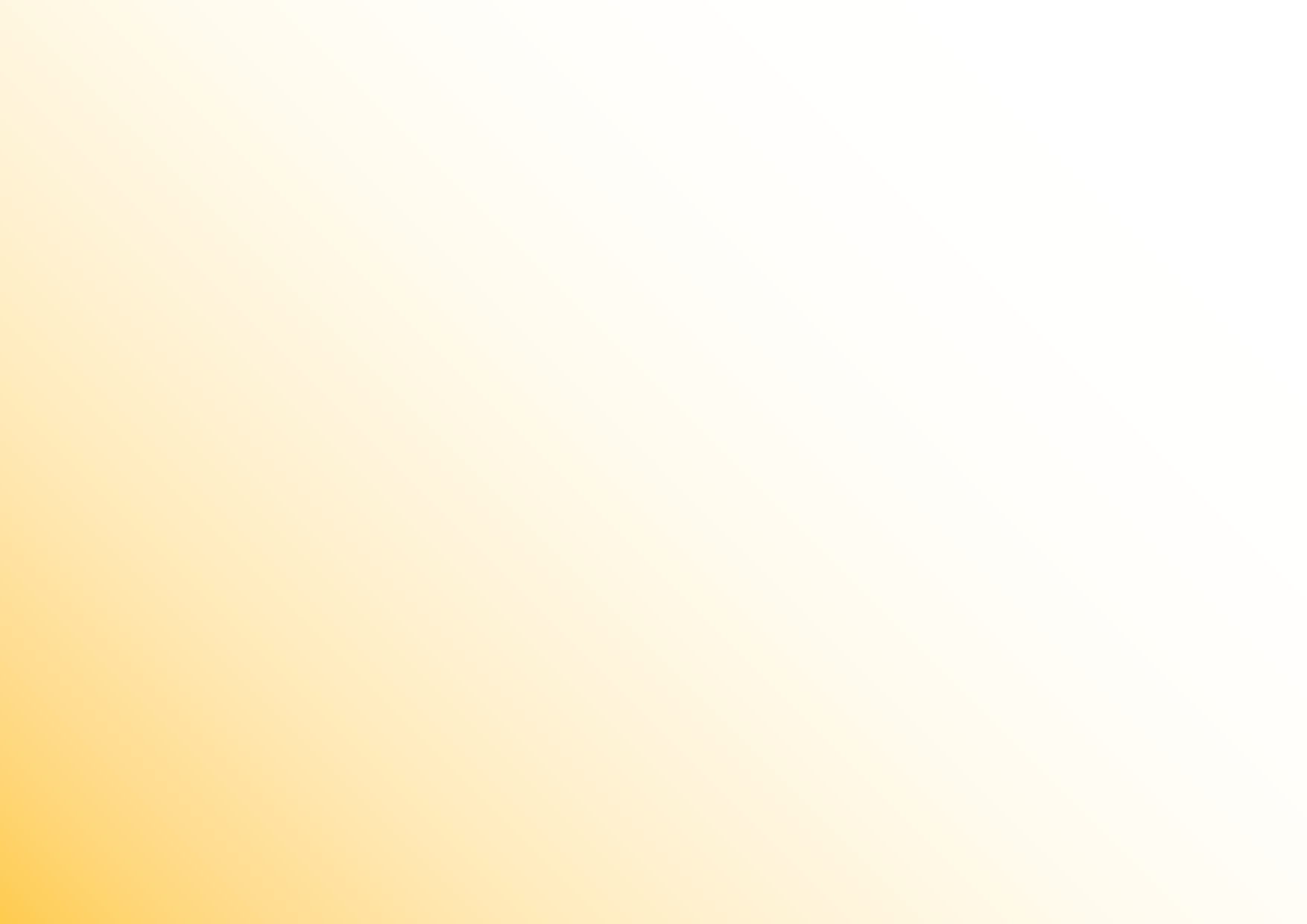 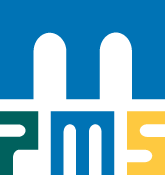 ÚČEL DOHLEDU U MLÁDEŽE:
a) sledování a kontrola chování mladistvého, zaměřená na zajištění ochrany společnosti a snížení možnosti opakování trestné činnosti,
b) odborné vedení a pomoc mladistvému s cílem zajistit, aby v budoucnu vedl řádný život.
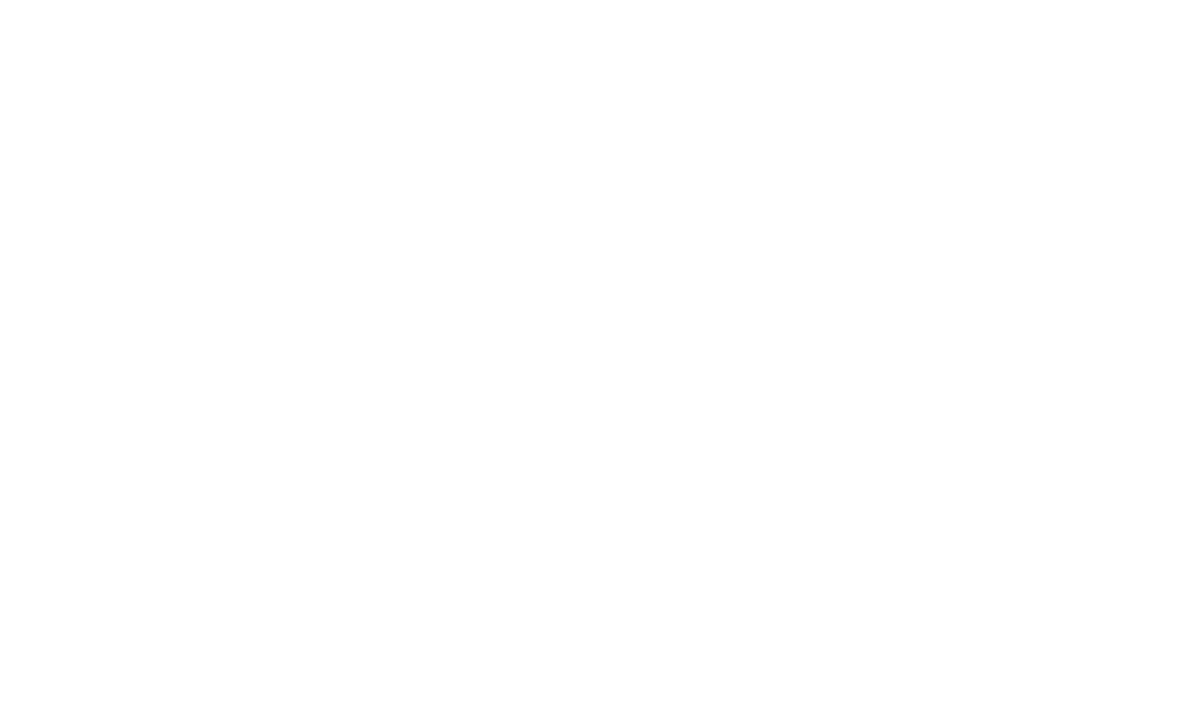 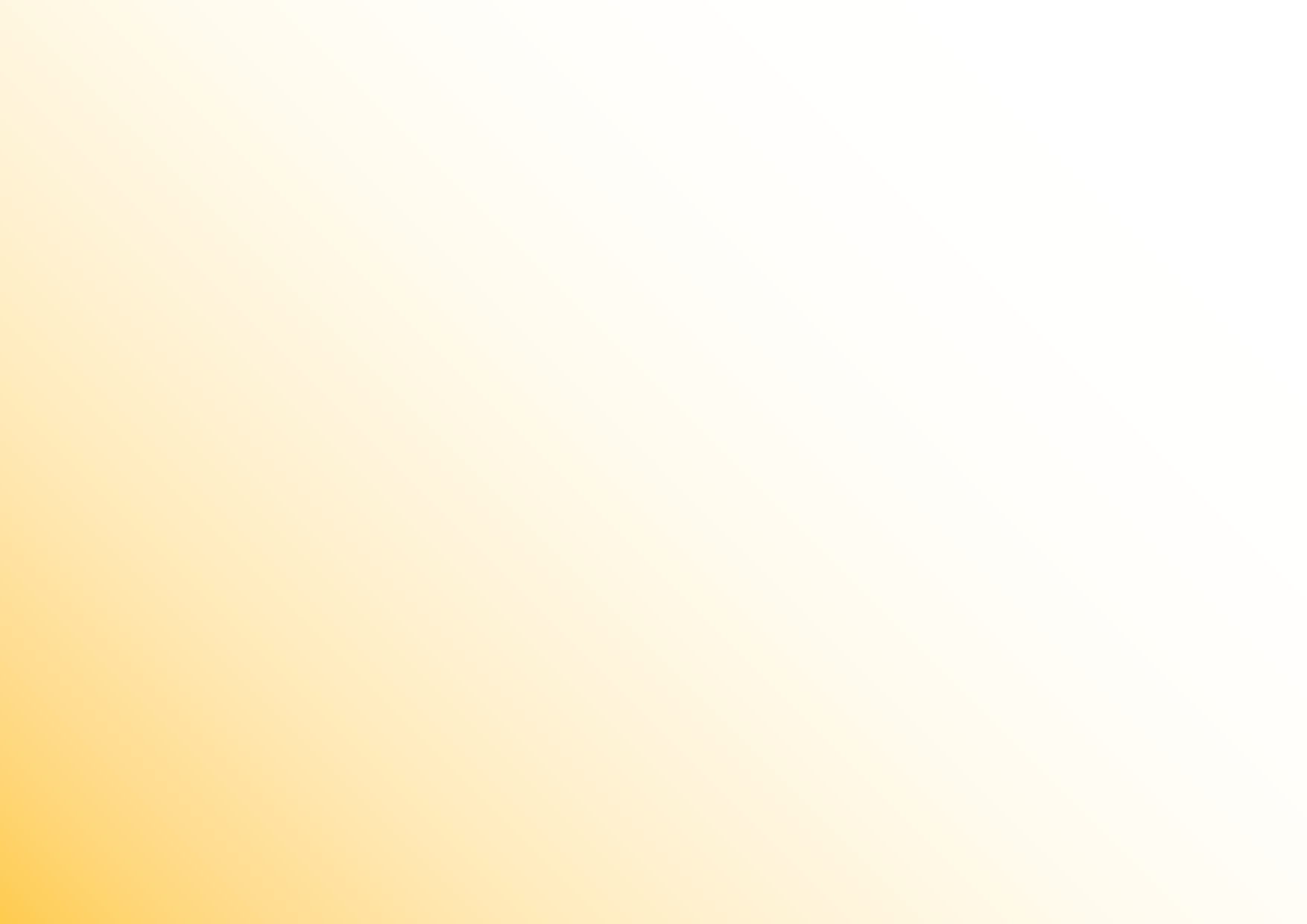 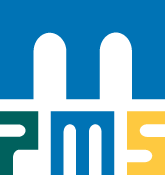 POVINNOSTI MLADISTVÉHO při DOHLEDU:
spolupracovat s probačním úředníkem způsobem, který mu probační úředník stanoví na základě vytvořeného probačního plánu dohledu,
 dostavovat se k probačnímu úředníkovi ve lhůtách, které mu budou stanoveny; při stanovení těchto lhůt probační úředník přihlédne k poměrům mladistvého, jeho životní situaci v době výkonu dohledu i k prostředí, v němž žije,
 informovat probačního úředníka o svém pobytu, zaměstnání, dodržování uložených výchovných omezení nebo povinností a jiných důležitých okolnostech pro výkon dohledu určených probačním úředníkem,
 nebránit probačnímu úředníkovi ve vstupu do obydlí.
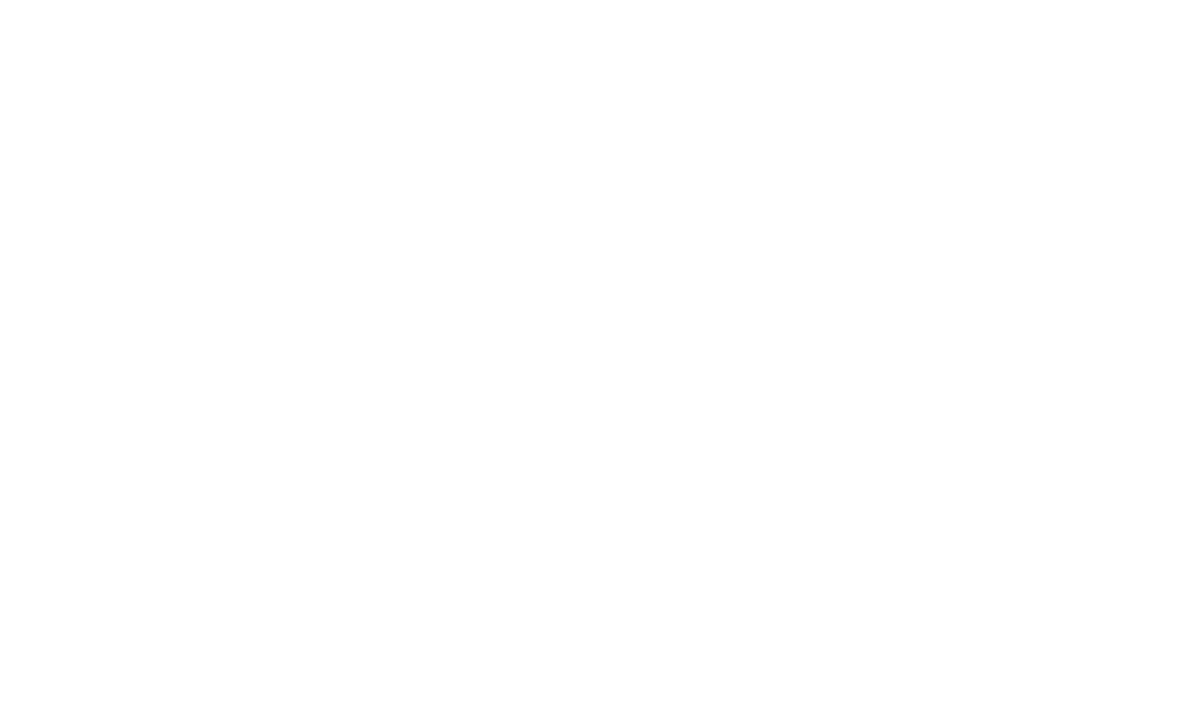 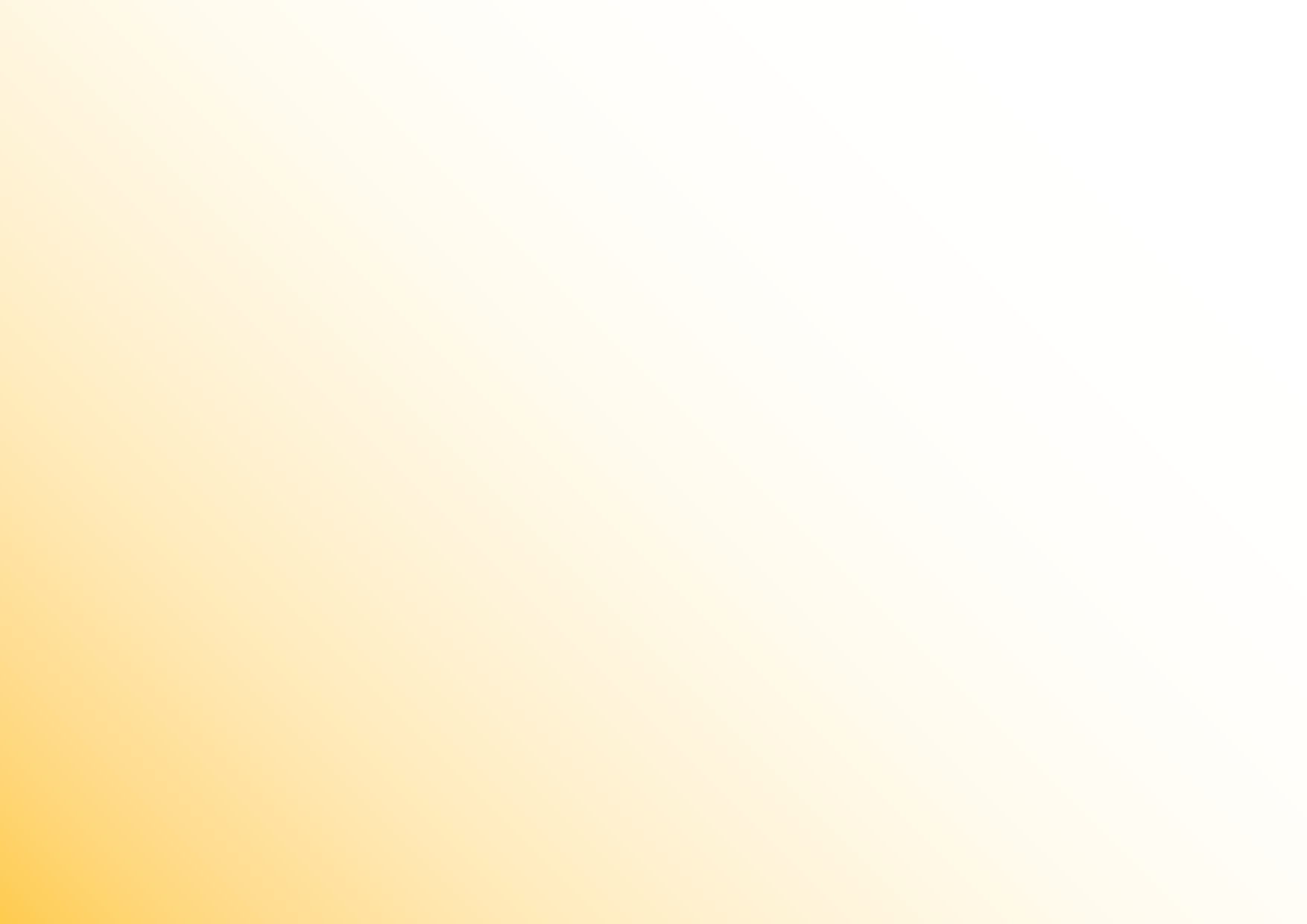 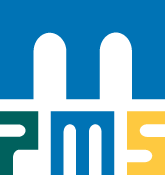 PORUŠENÍ POVINNOSTI MLADISTVÉHO U DOHLEDU:
Poruší-li mladistvý závažně nebo opakovaně podmínky dohledu nebo jiná uložená výchovná opatření, informuje o tom probační úředník bez zbytečného odkladu soudce/státního zástupce, který dohled uložil.
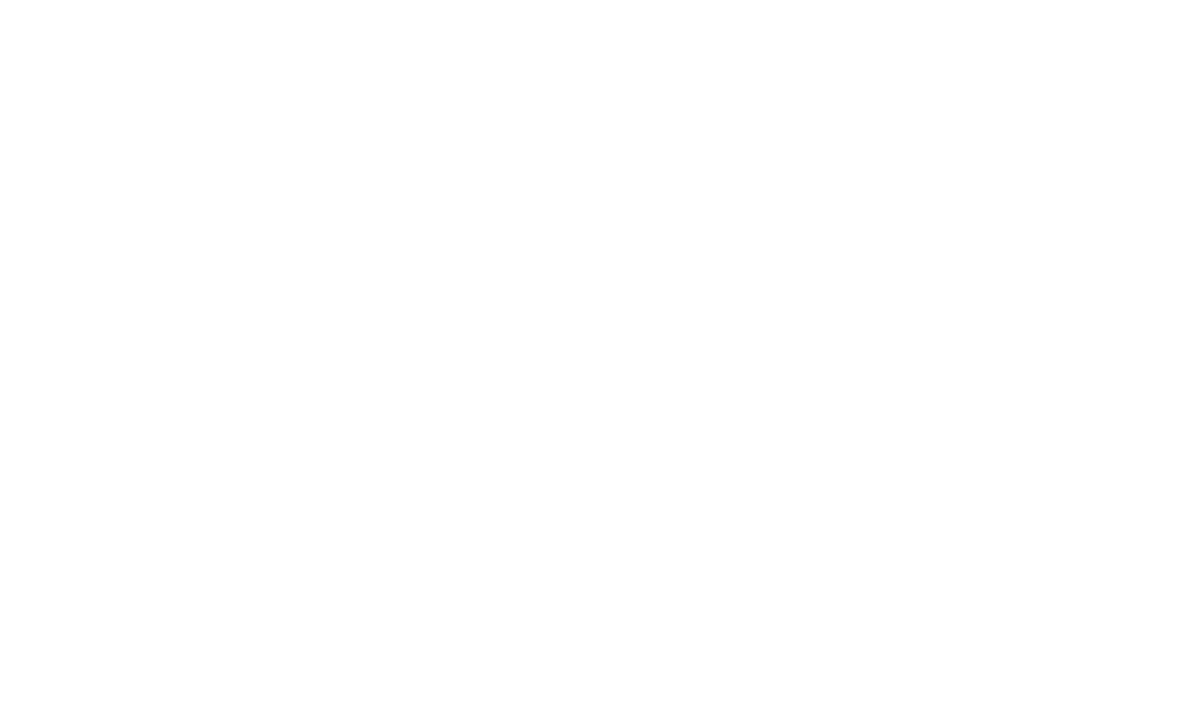 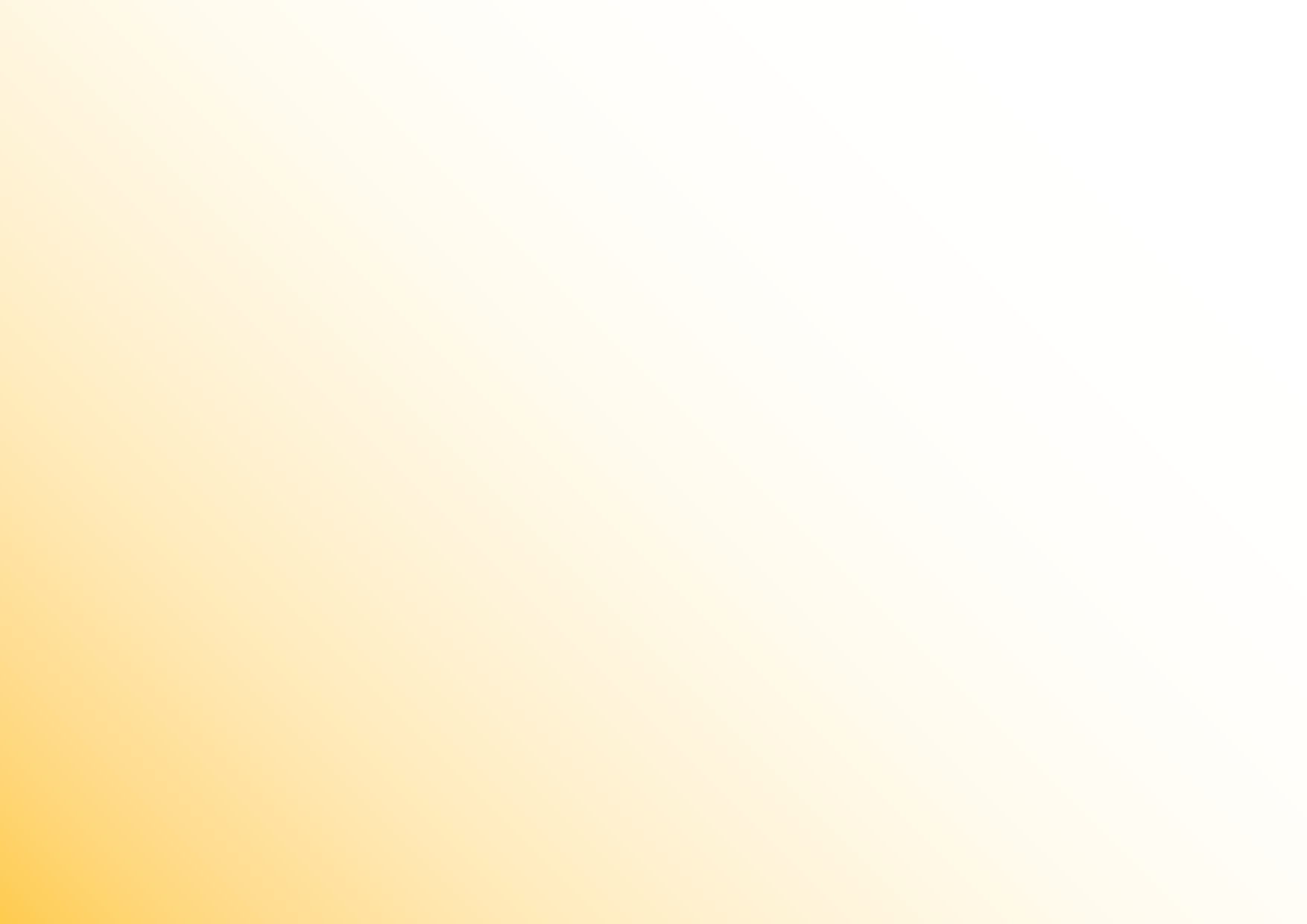 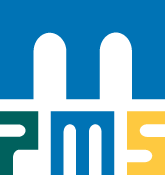 REALIZACE DOHLEDU:
Pravidelné konzultace na středisku PMS.
Vytváření a realizace dohledového plánu.
Návštěvy v místě bydliště – spolupráce s rodiči.
Spolupráce se školou – kontakt s třídním učitelem, žákovská knížka, vysvědčení, spolupráce s výchovným poradcem ve škole.
Spolupráce s orgánem sociálně-právní ochrany dětí.
Kontrola omezení a povinností – např. testování na přítomnost alkoholu, drog v těle.
Vedení mladistvého k řádnému uhrazení náhrady škody, nákladů trestního řízení, nákladů obhajoby.
Pravidelné zprávy soudu (3-6 měsíců).
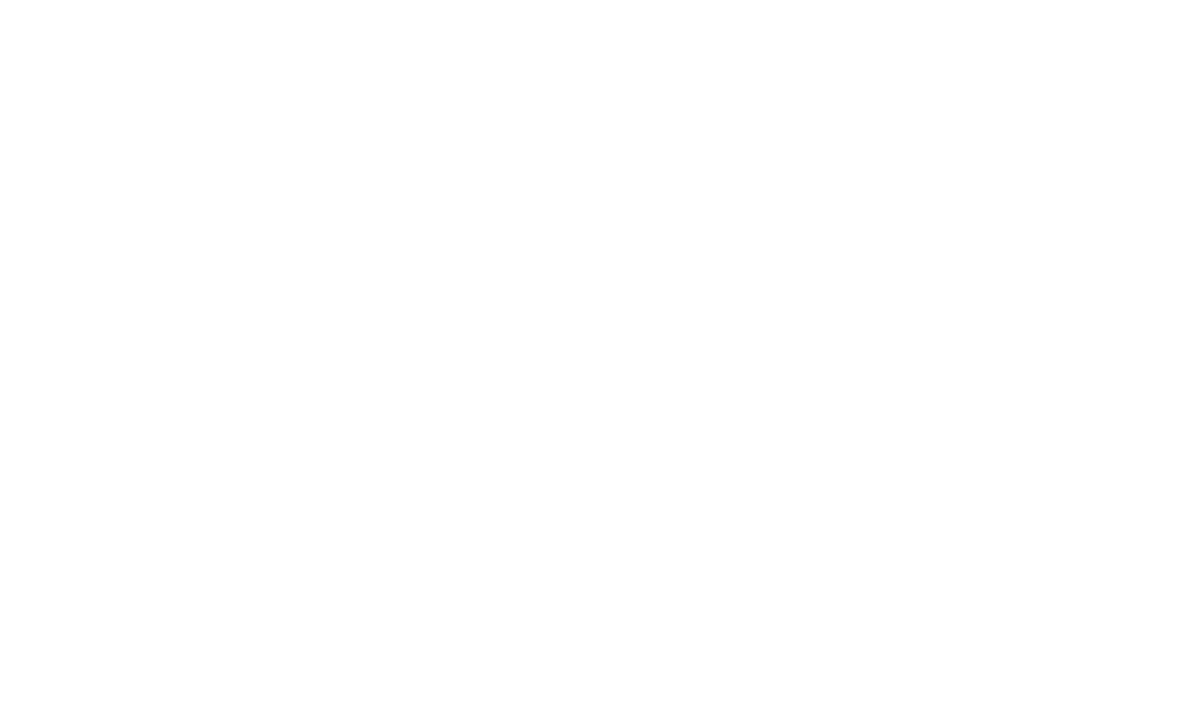 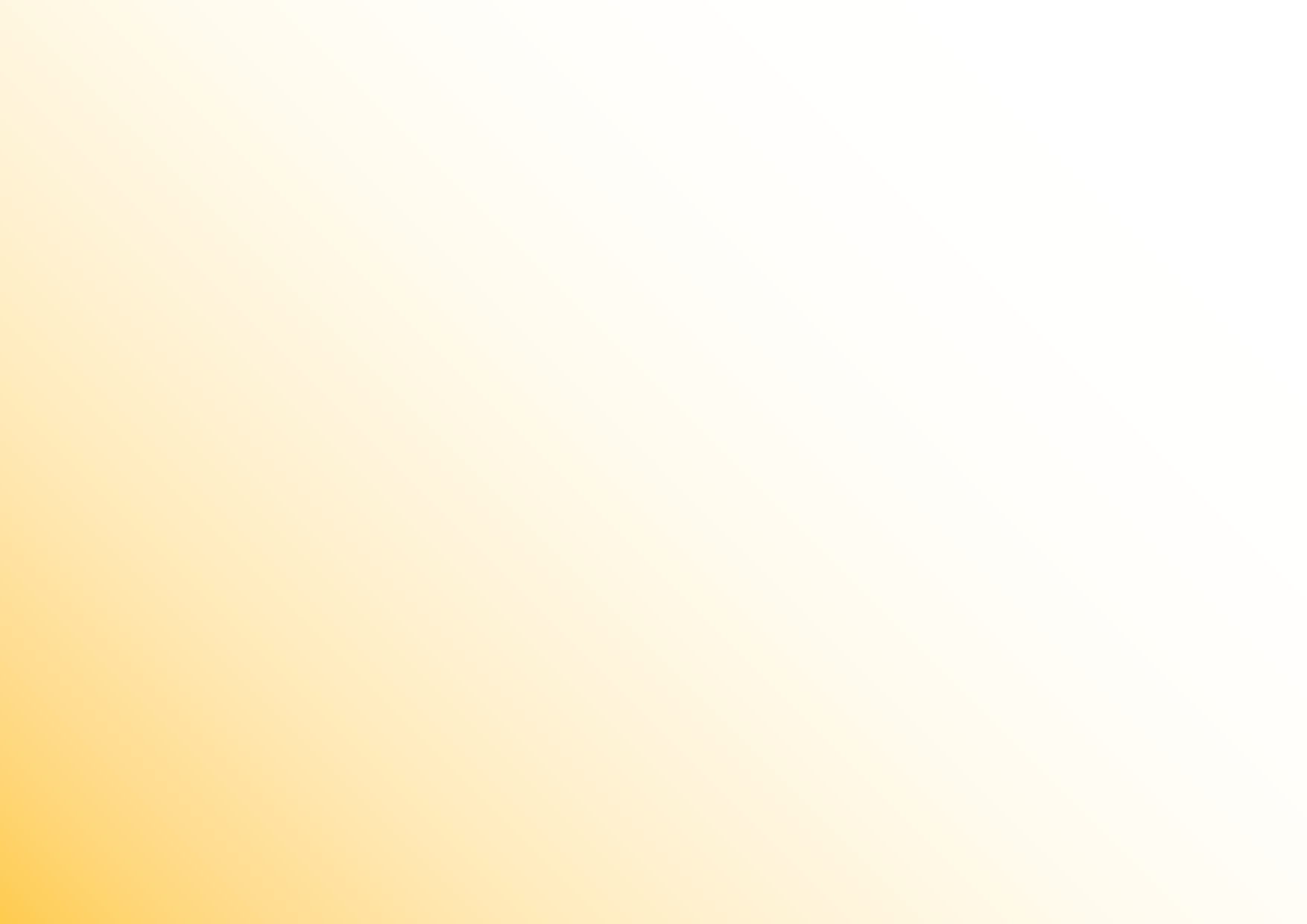 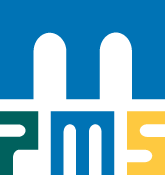 ŘÍZENÍ VEDENÉ PROTI DÍTĚTI MLADŠÍMU 15 LET
Dítě mladší 15 let není trestně odpovědné, dopustí-li se činu jinak trestného (odlišná terminologie – u mladistvého „provinění“, u  dospělého „trestný čin“). Současně je ale třeba společnost chránit i před nezletilými pachateli, výchovně na ně působit a předcházet tak dalším protiprávním činům. 
Nejedná se o trestní řízení, ale o řízení civilní – tyto případy jsou v kompetenci specializovaných soudců.
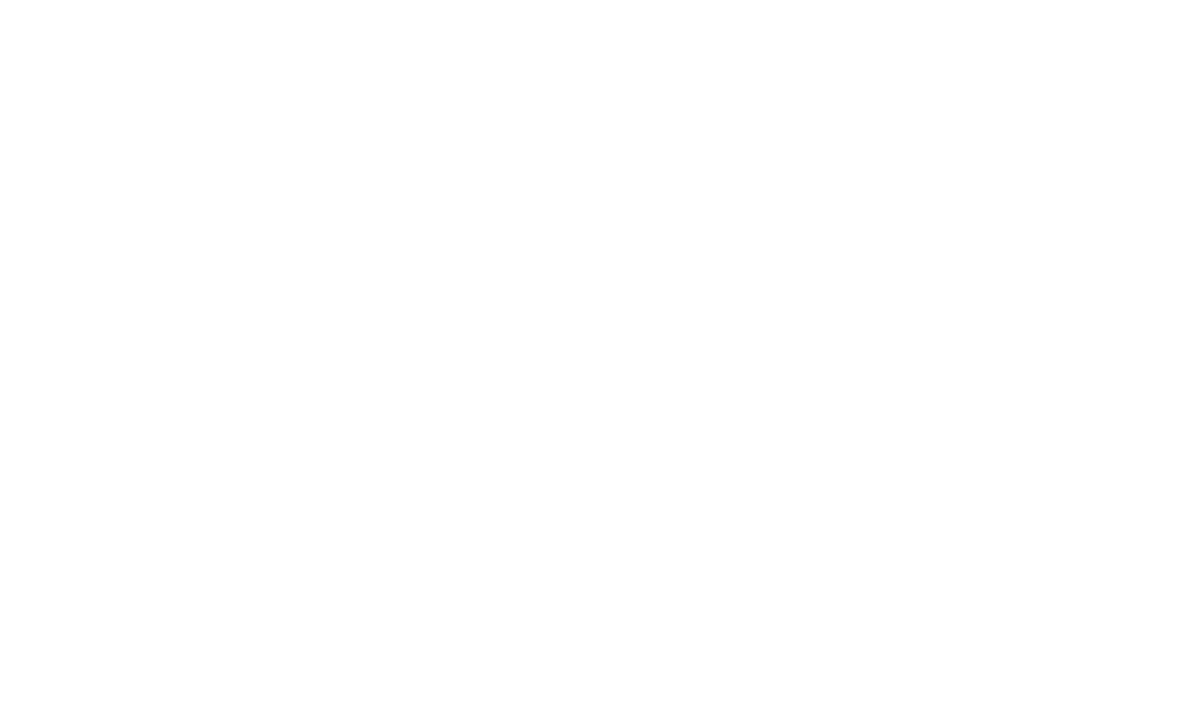 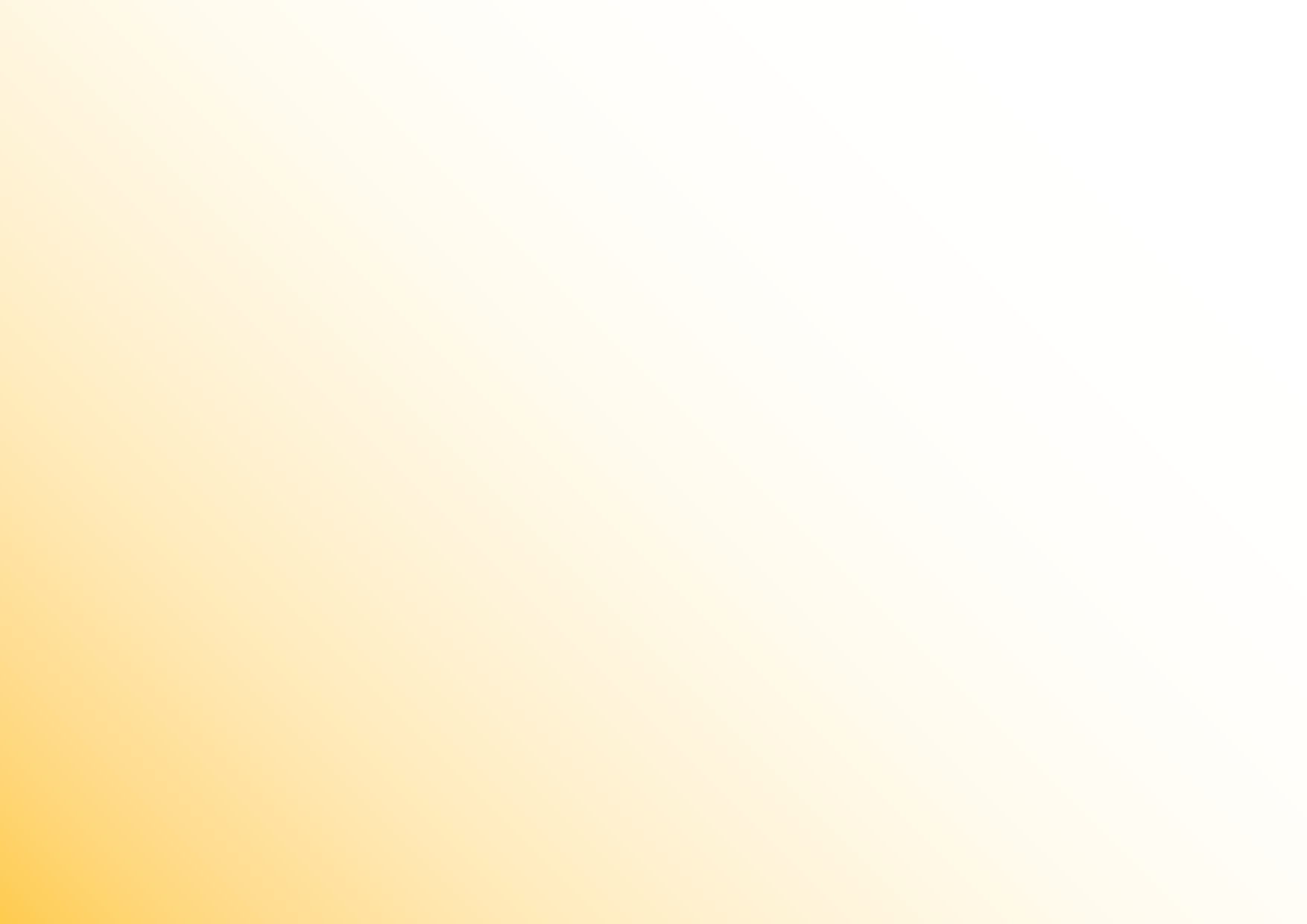 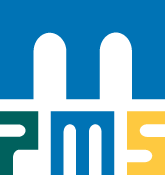 ŘÍZENÍ VEDENÉ PROTI DÍTĚTI MLADŠÍMU 15 LET
Policie případ vždy odloží pro nedostatek věku pachatele.
Poté státní zástupce podá návrh k soudu na uložení opatření (soud může zahájit řízení i bez návrhu).
 Následně o věci vždy rozhodne soud – nerozhoduje o vině a trestu, ale ukládá zákonem vymezená opatření, je-li to třeba, příp. rozhodne o upuštění od uložení opatření.
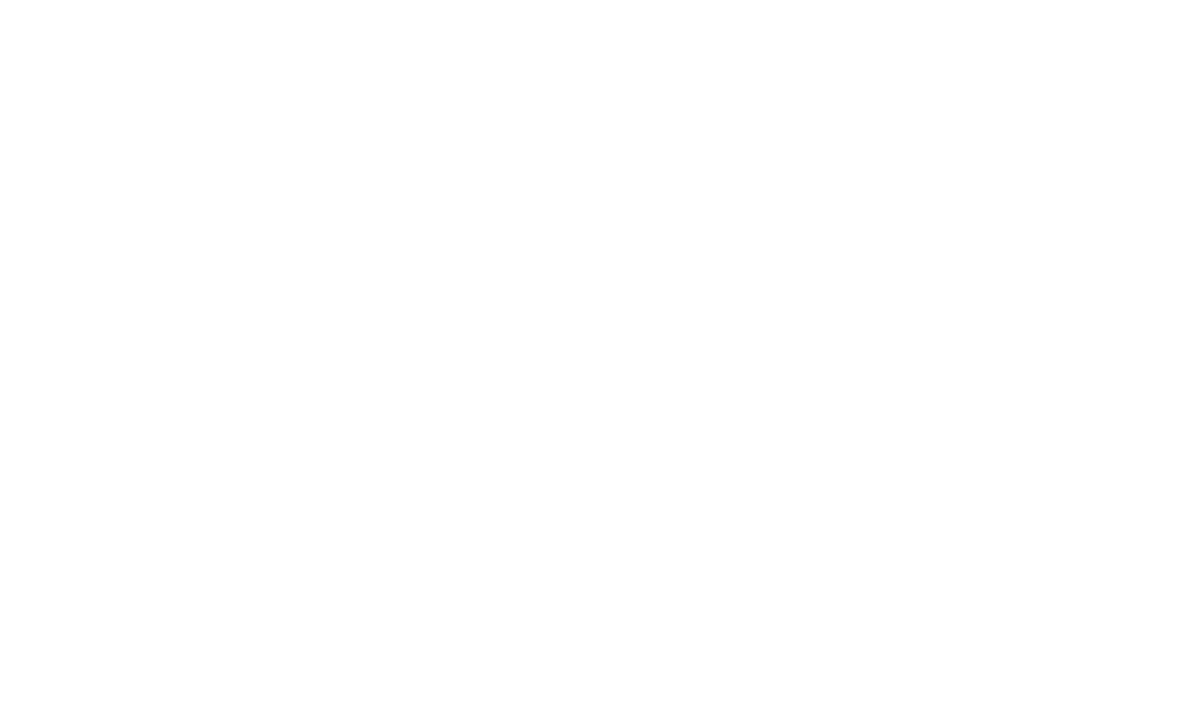 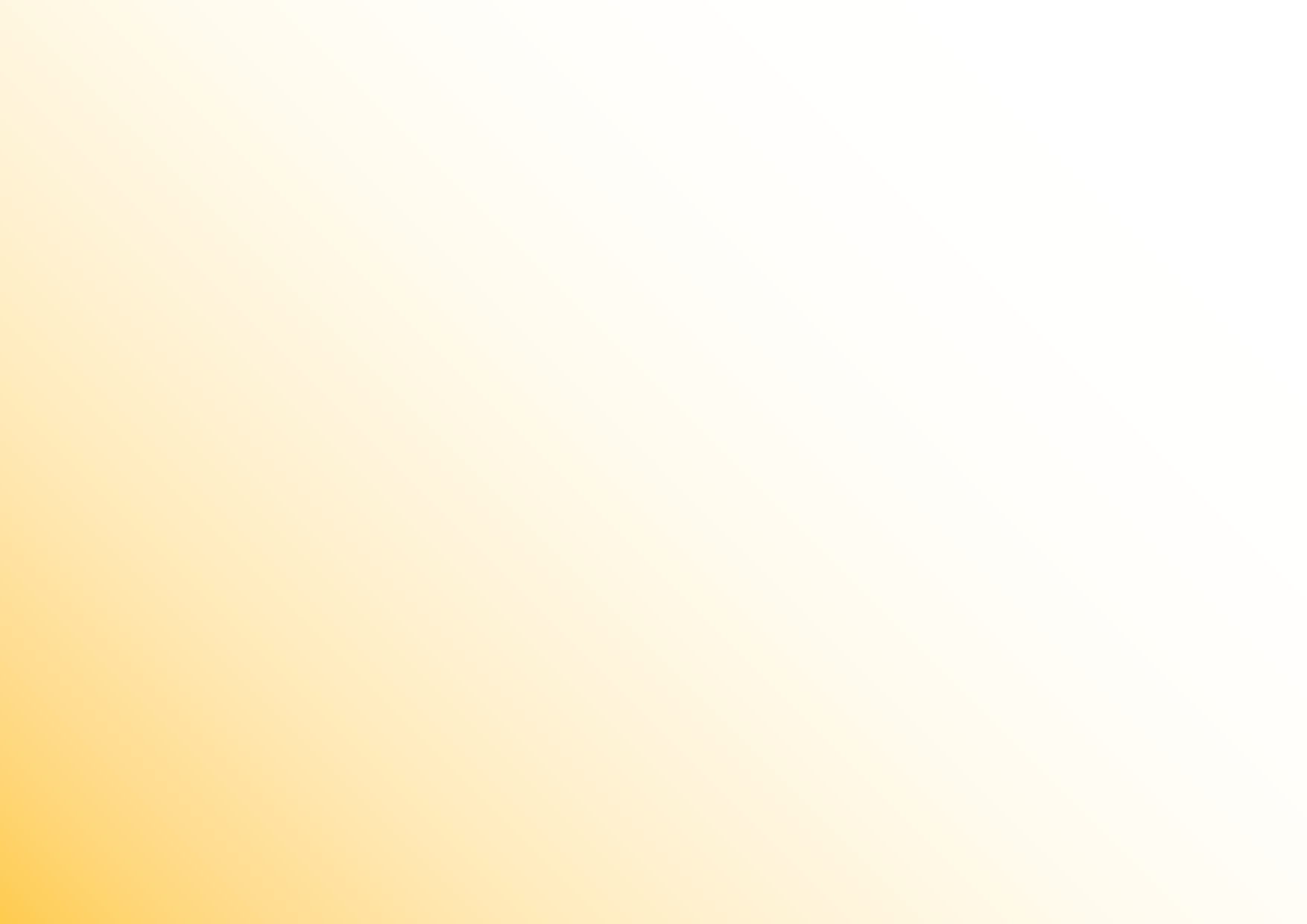 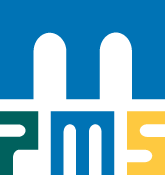 ÚČASTNÍCI ŘÍZENÍ - DÍTĚ MLADŠÍ 15 LET
nezletilé dítě, 
zákonní zástupci dítěte, osoby, kterým bylo dítě svěřeno do výchovy nebo jiné obdobné péče, 
OSPOD, 
další osoby, o jejichž právech a povinnostech má být v řízení jednáno, 
SZ (pokud je podán návrh SZ na uložení opatření) 
opatrovník dítěte pro řízení.
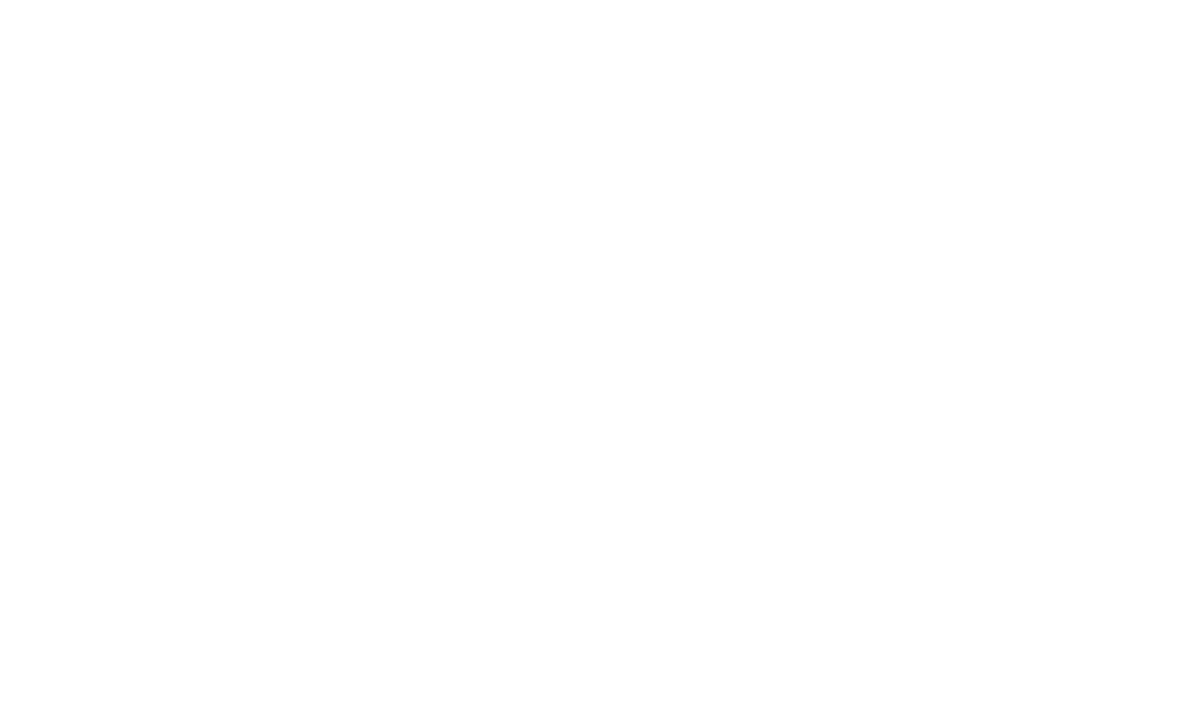 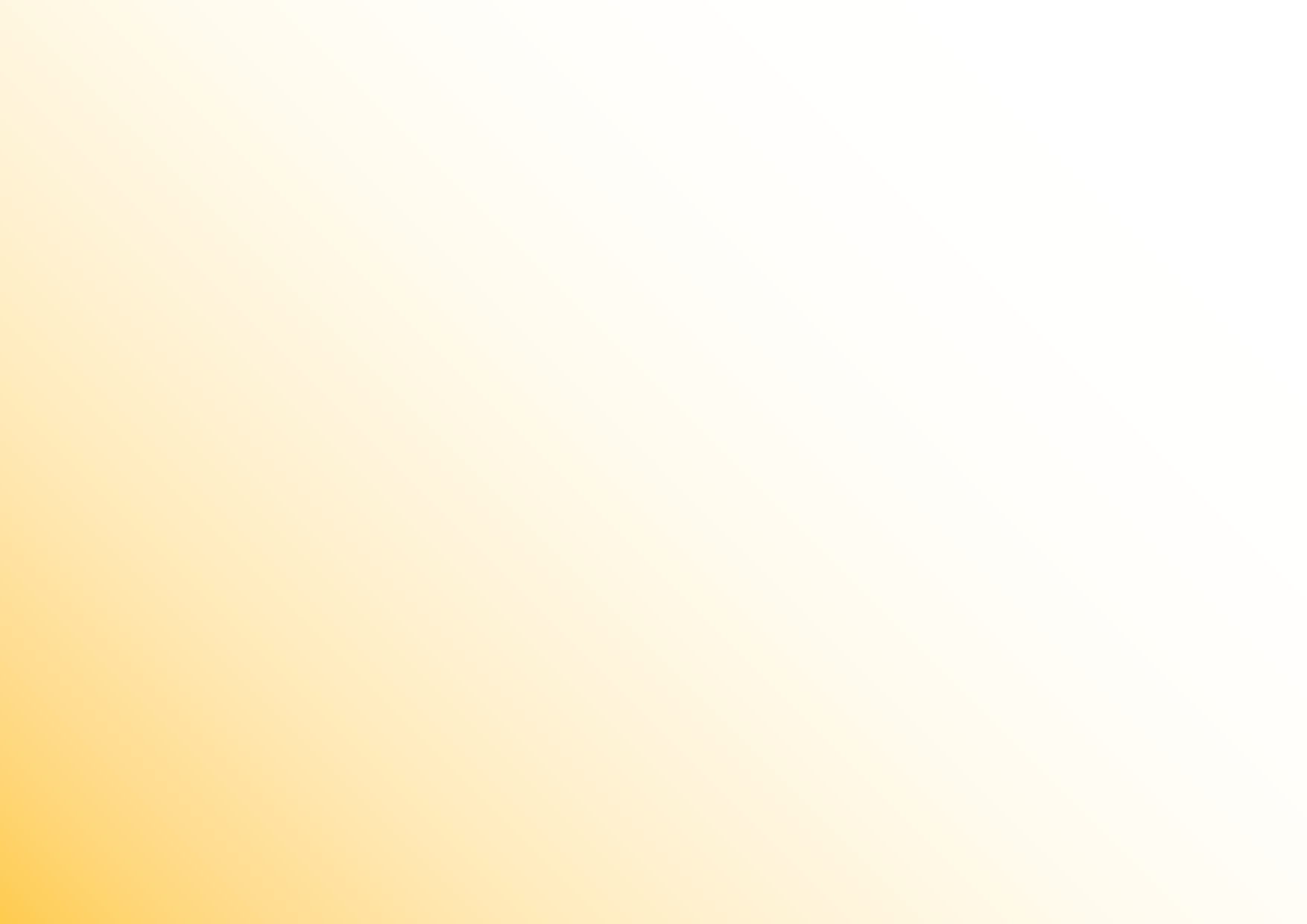 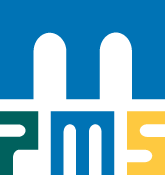 POSTAVENÍ OBĚTI PŘI ŘÍZENÍ U DÍTĚTE ML. 15 LET
Oběti činu jinak trestného spáchaného dítětem mladším 15 let nemají práva „poškozeného“ dle trestního řádu. V řízení proti dítěti mladšímu 15 let proto nemohou uplatnit nárok na náhradu škody (mohou podat pouze civilní žalobu a nárokovat uhrazení škody po zákonných zástupcích). Nejsou účastníky řízení a nemají právo na informace o tomto řízení. Mají však práva oběti dle zákona o obětech.
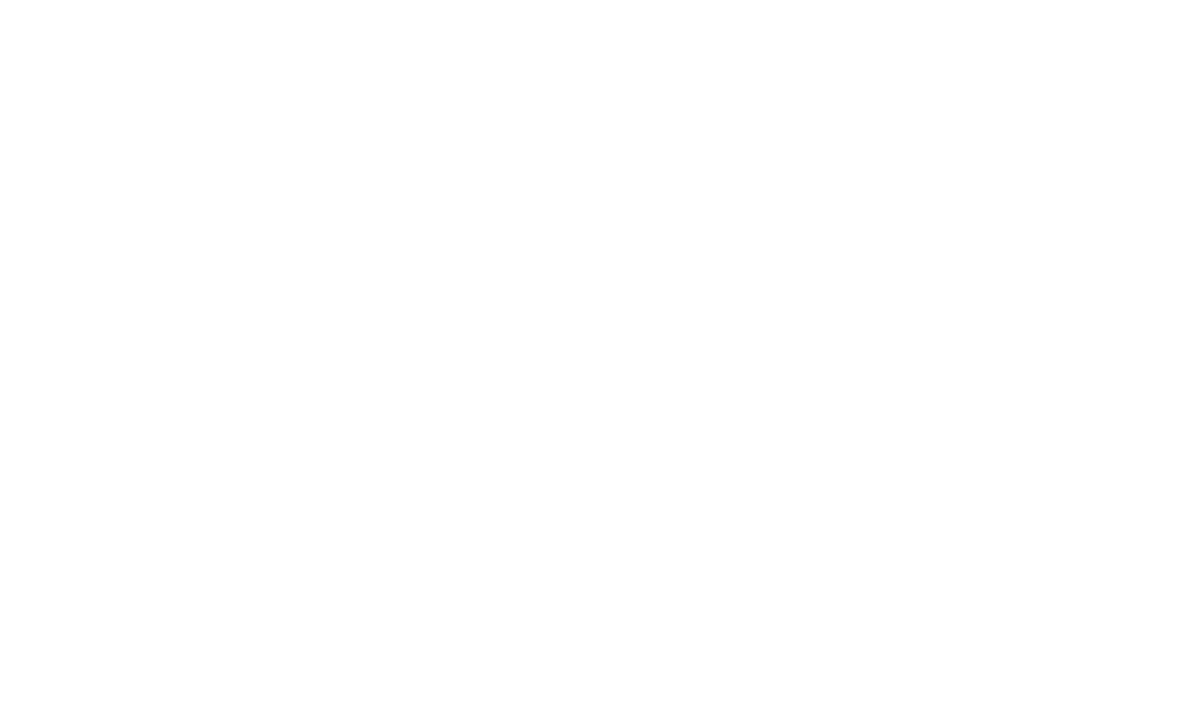 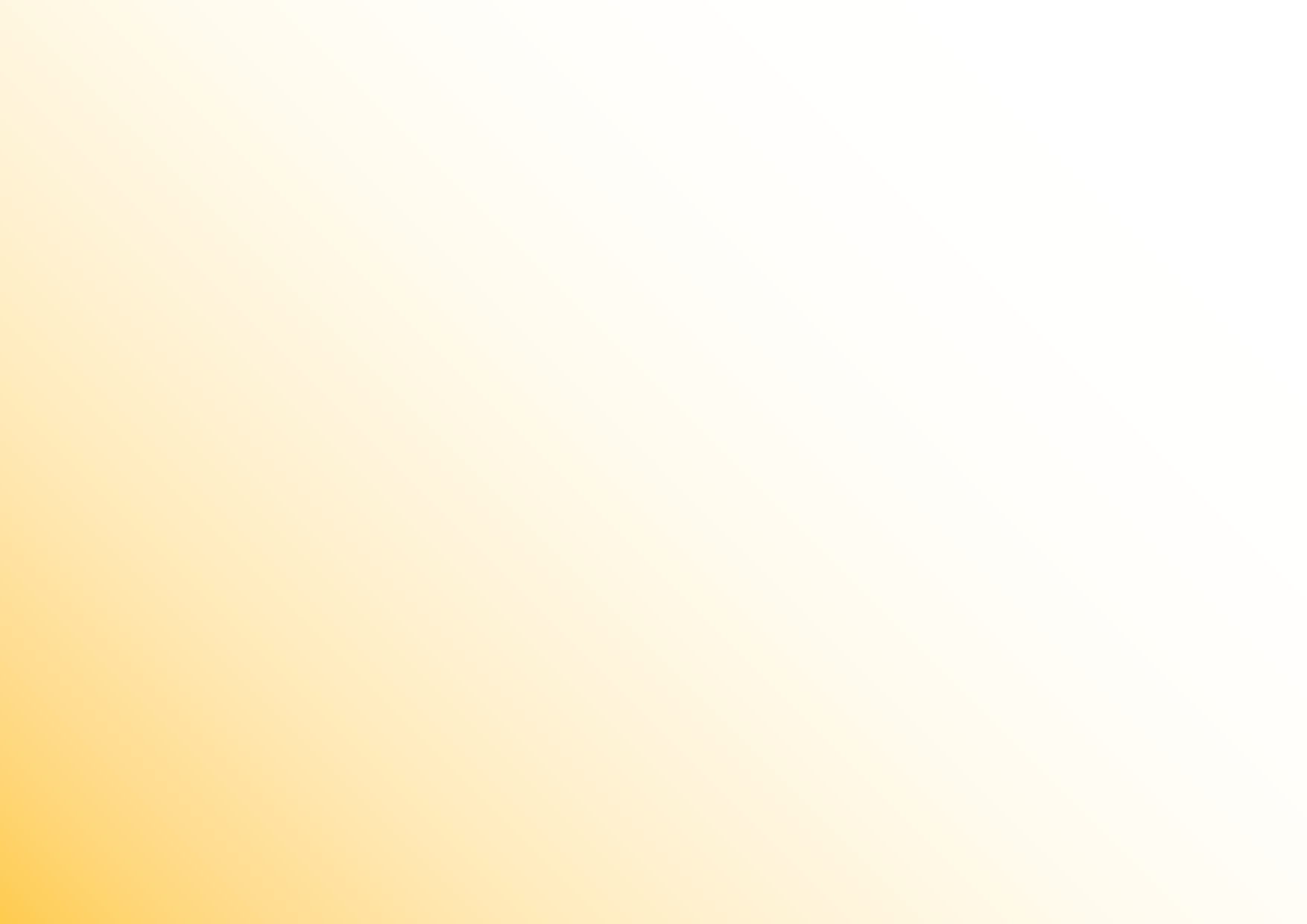 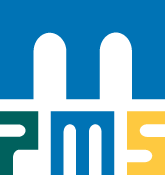 ZÁSADY SOUDNÍHO JEDNÁNÍ - DÍTĚ MLADŠÍ 15 LET
Jednání se nenazývá hlavním líčením ani pojem přípravné řízení, protože nejde o tr. řízení.
 Opatření ukládá soud pro mládež, a to rozsudkem.
O zamítnutí návrhu SZ, zastavení řízení, o upuštění od uložení opatření a o zrušení uloženého opatření rozhoduje soud pro mládež usnesením.
Soud pro mládež může upustit od uložení opatření, pokud stačí projednání před soudem (důraz kladen na preventivní a výchovné působení na nezletilého).
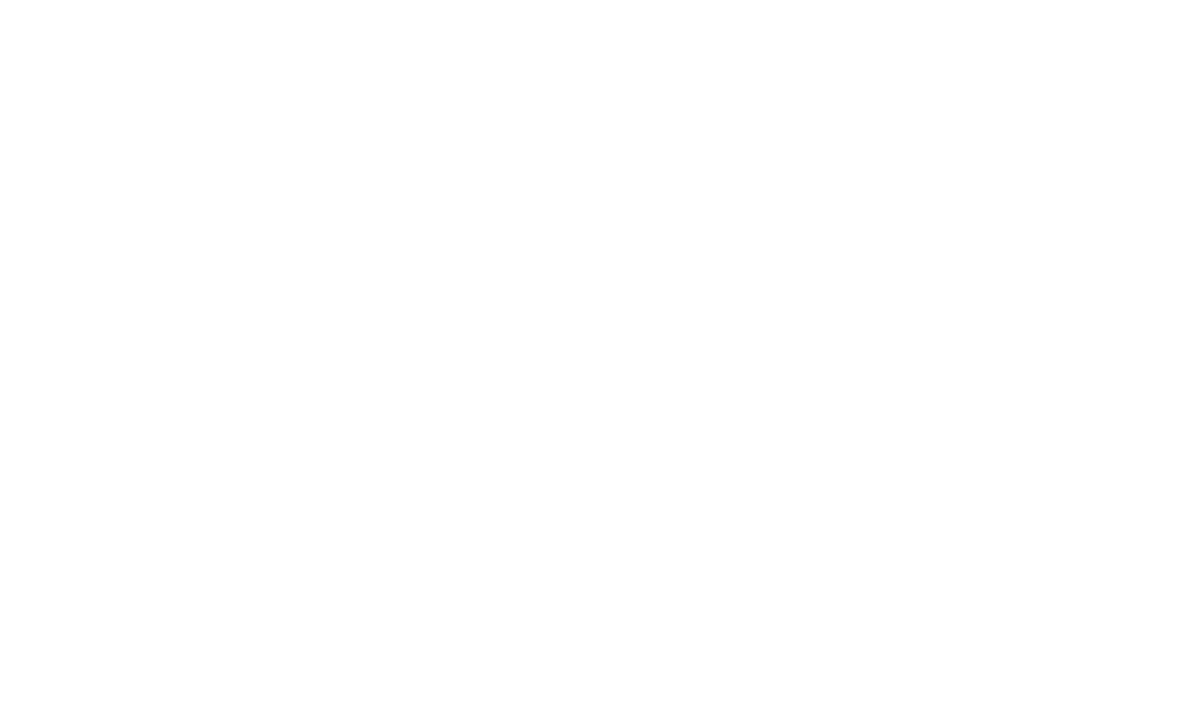 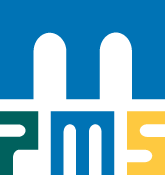 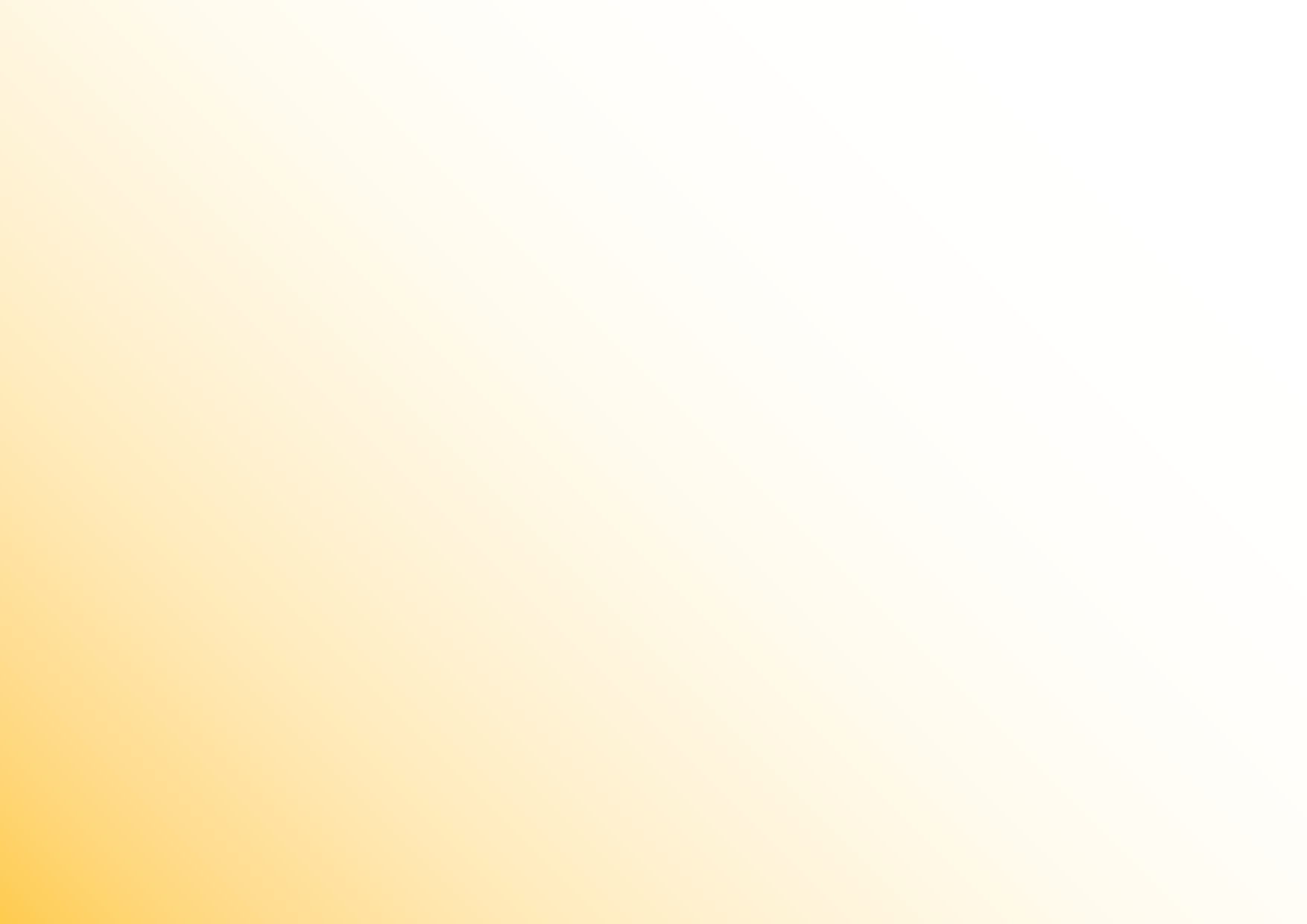 ZÁSADY SOUDNÍHO JEDNÁNÍ - DÍTĚ MLADŠÍ 15 LET
Jednání je ústní, neveřejné (PMS se může účasnit), omezení zveřejňování informací.
Vždy musí být zjištěn názor dítěte ve věci, ale není nutný výslech u soudu - může být ošetřeno zprávou OSPODU, znaleckým posudkem, atd. 
Neexistují odklony řízení ani žádné jiné alternativy kromě uložení opatření a upuštění od uložení opatření.
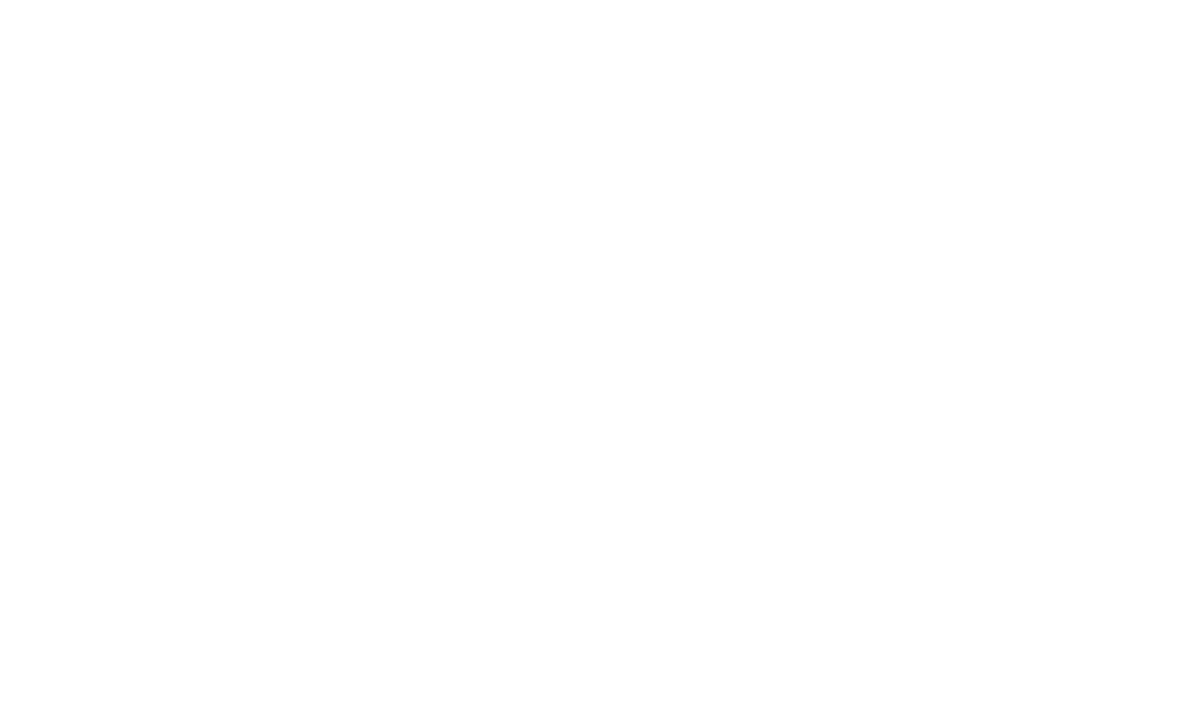 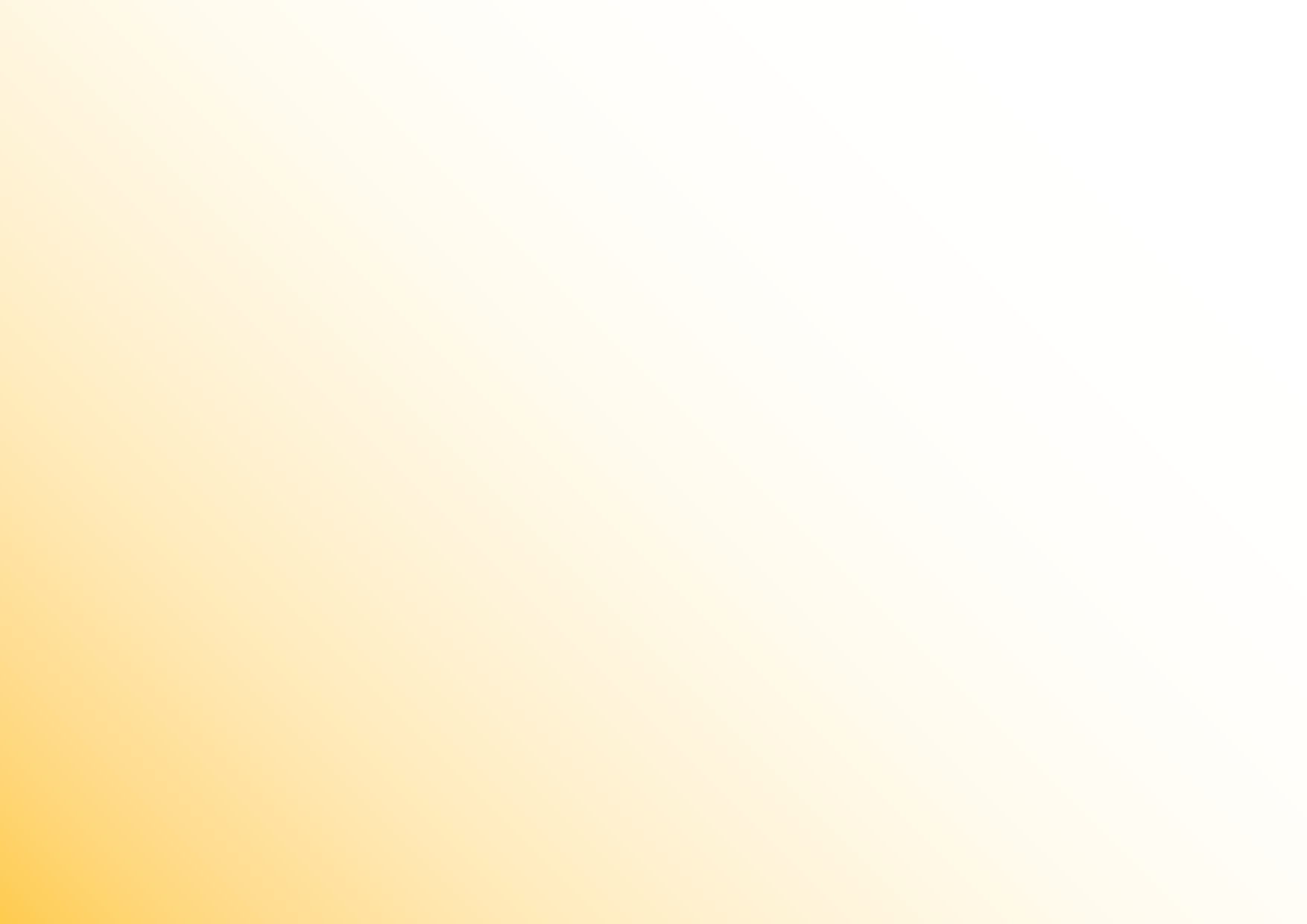 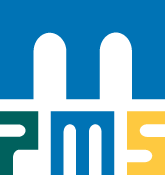 Dítě mladší 15 let – ukládaná opatření
Výchovné povinnosti – dle úpravy pro mladistvé s přihlédnutím k věku.
Výchovná omezení - dle úpravy pro ml.
Napomenutí s výstrahou -dle úpravy pro ml.
Program ve středisku výchovné péče - soud ukládá na základě vlastní úvahy, zákonní zástupci nemusí souhlasit, programy probíhají ambulantní i ústavní formou, náklady hradí klienti.
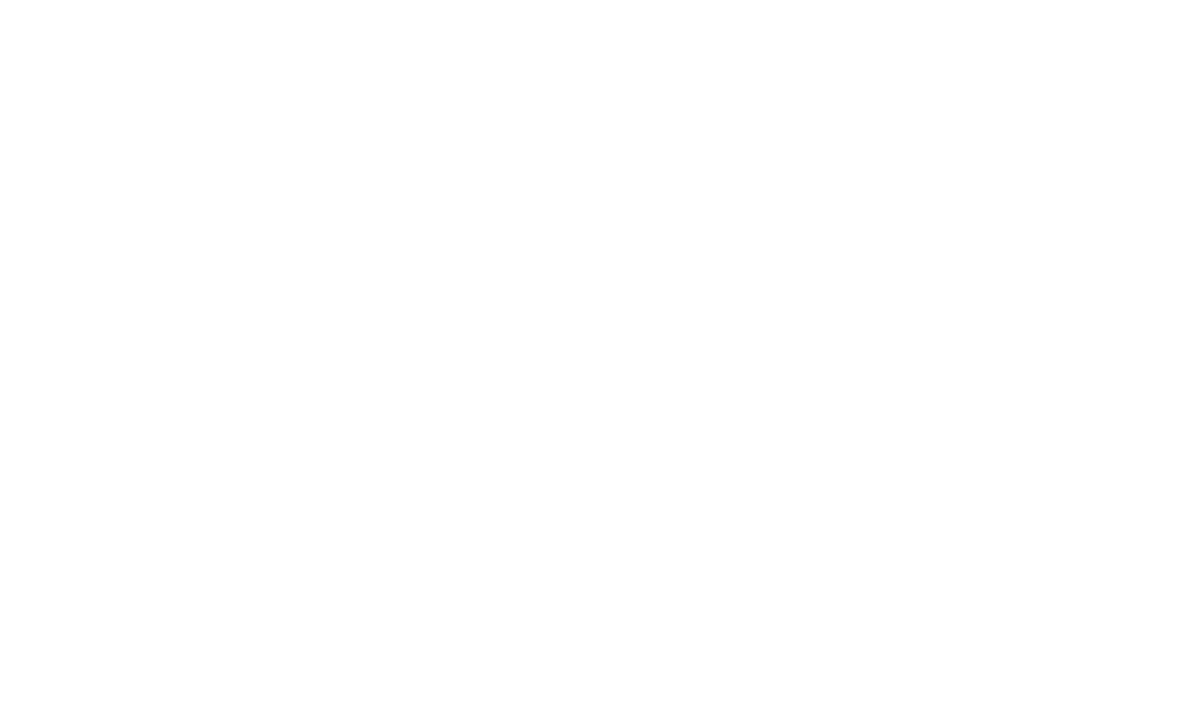 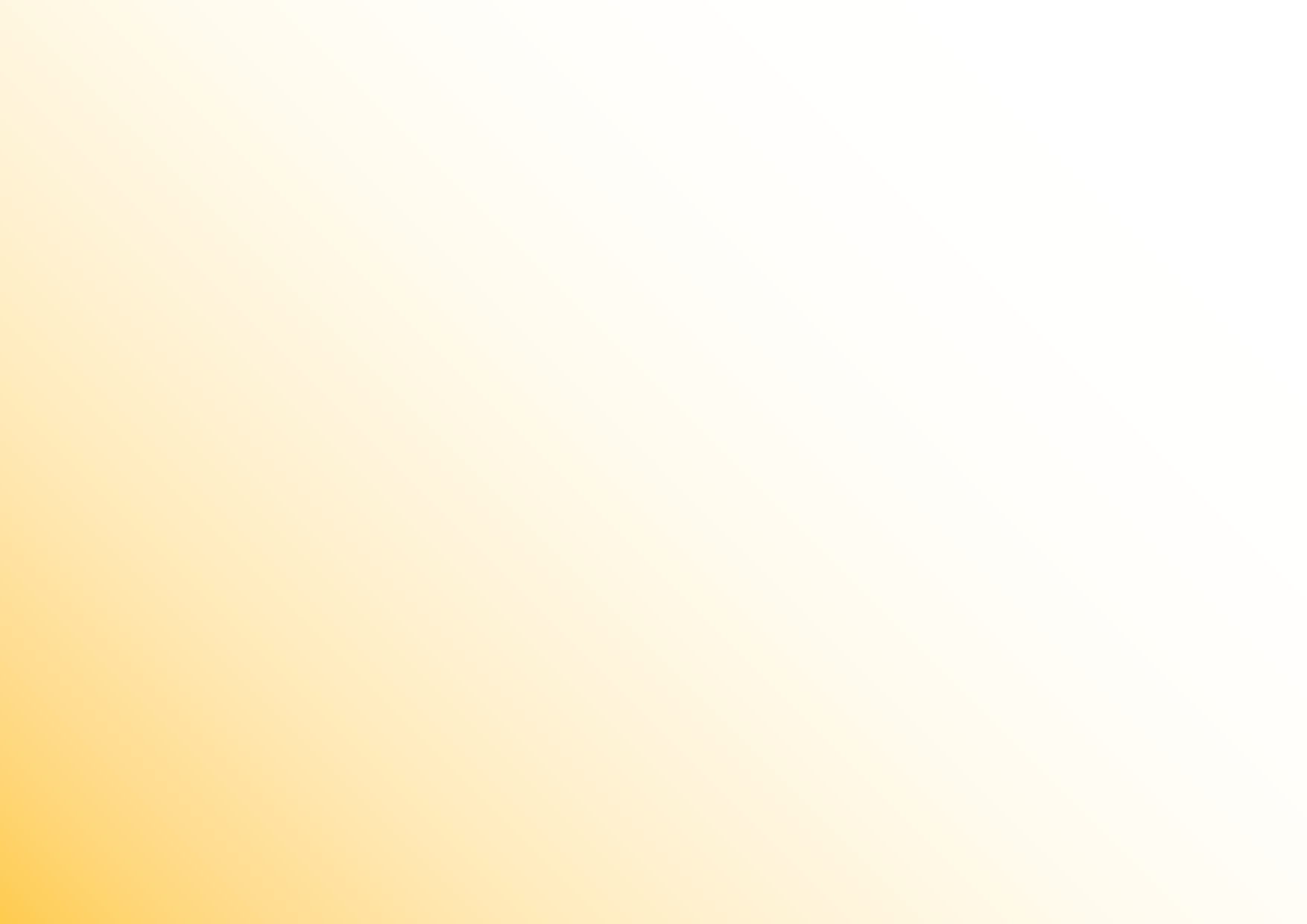 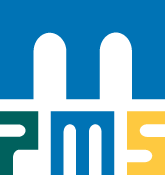 Dítě mladší 15 let – ukládaná opatření
e) Dohled probačního úředníka 
- není stanovena zkušební doba (trvá, dokud nebylo dosaženo jeho účelu, poté je zrušen rozhodnutím soudu, nebo do dosažení 18 let). 
-  režim s přihlédnutím k věku stejný jako u mladistvých, 
 - probační úředník pravidelně dítě navštěvuje v jeho bydlišti a ve škole,
- pokud dítě neplní dohled, soud nemá možnost žádné sankce.
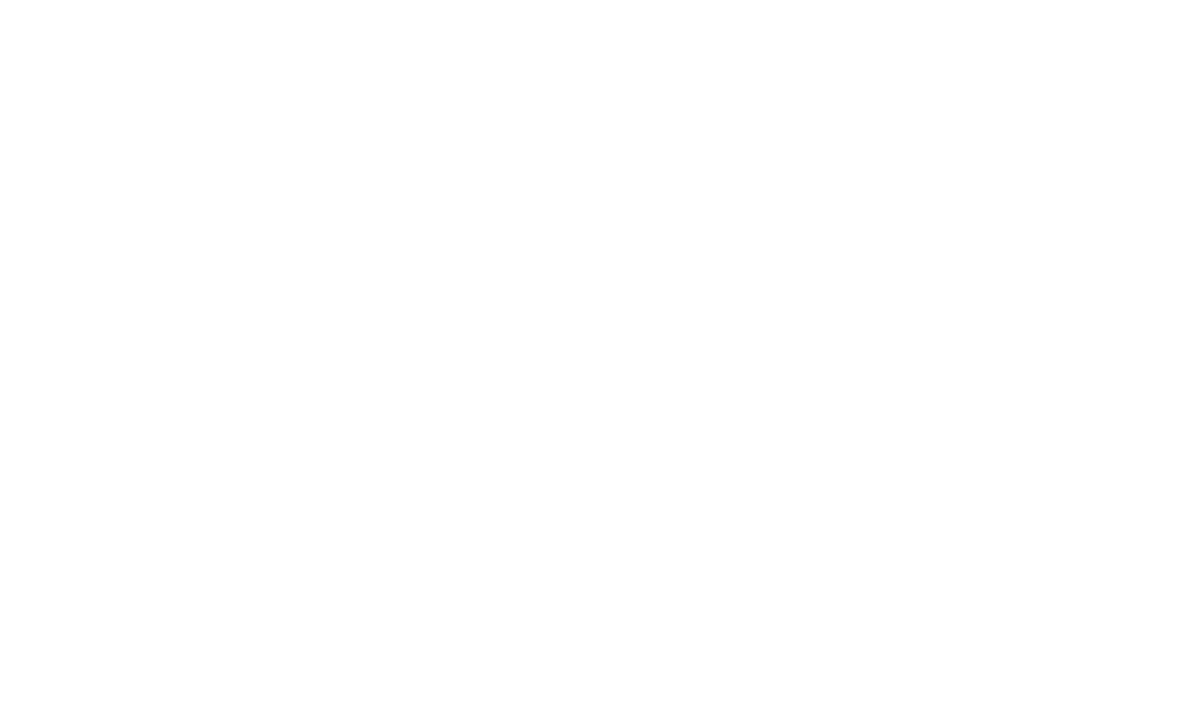 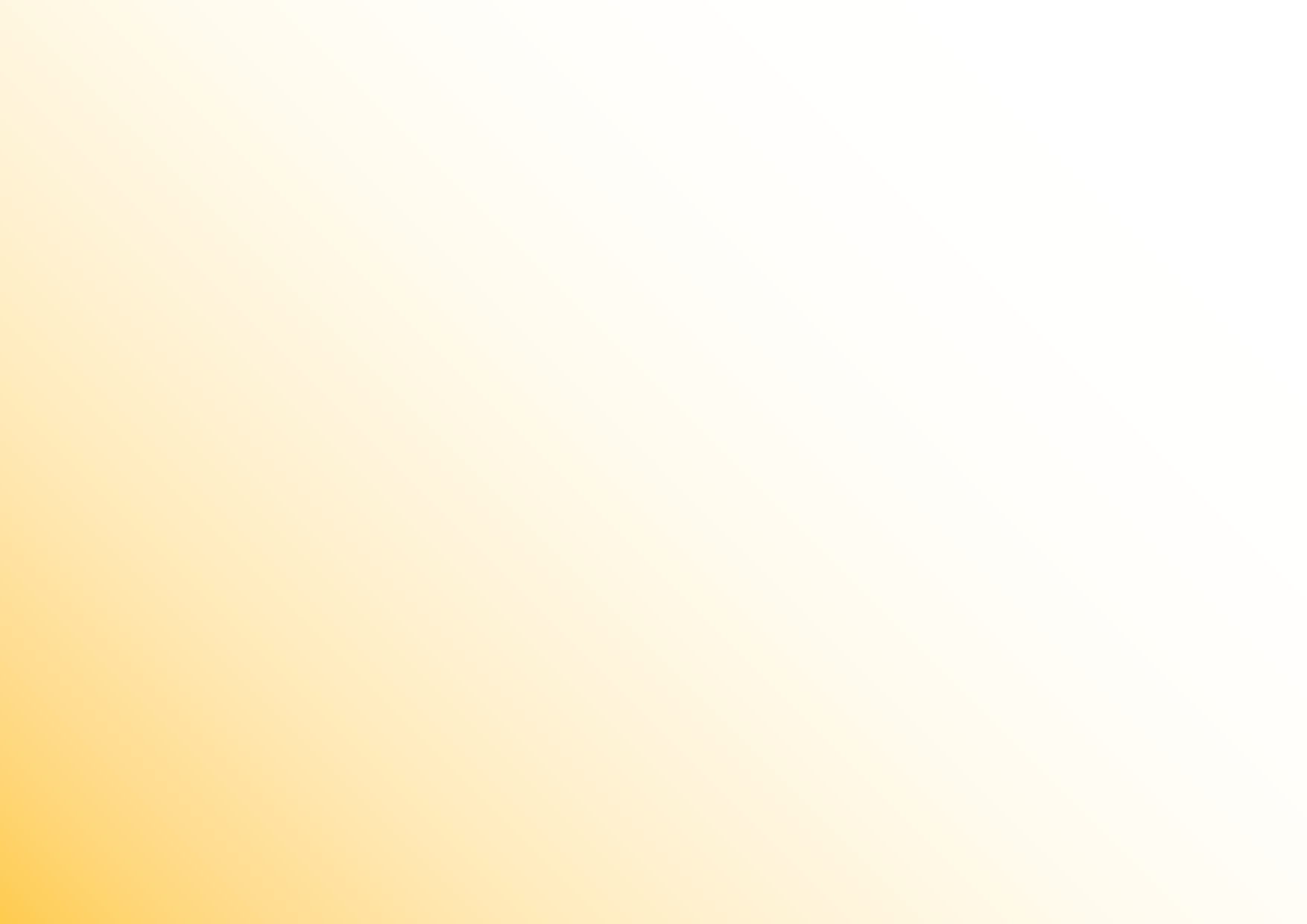 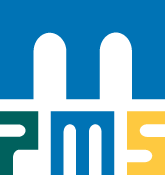 Dítě mladší 15 let – ukládaná opatření
f) Ochranná výchova 
- obligatorně: dítě 12-15 let, pokud spáchalo čin, ze který Tr.zákoník dovoluje výjimečný trest,
- lze též dítěti, odůvodňuje-li to povaha činu a je-li to nezbytné k zajištění jeho řádné výchovy.
- OV trvá max. do 18 let, může být prodloužena do 19.roku; může být ukončena i před dovršením 18 let, když je dosaženo účelu.
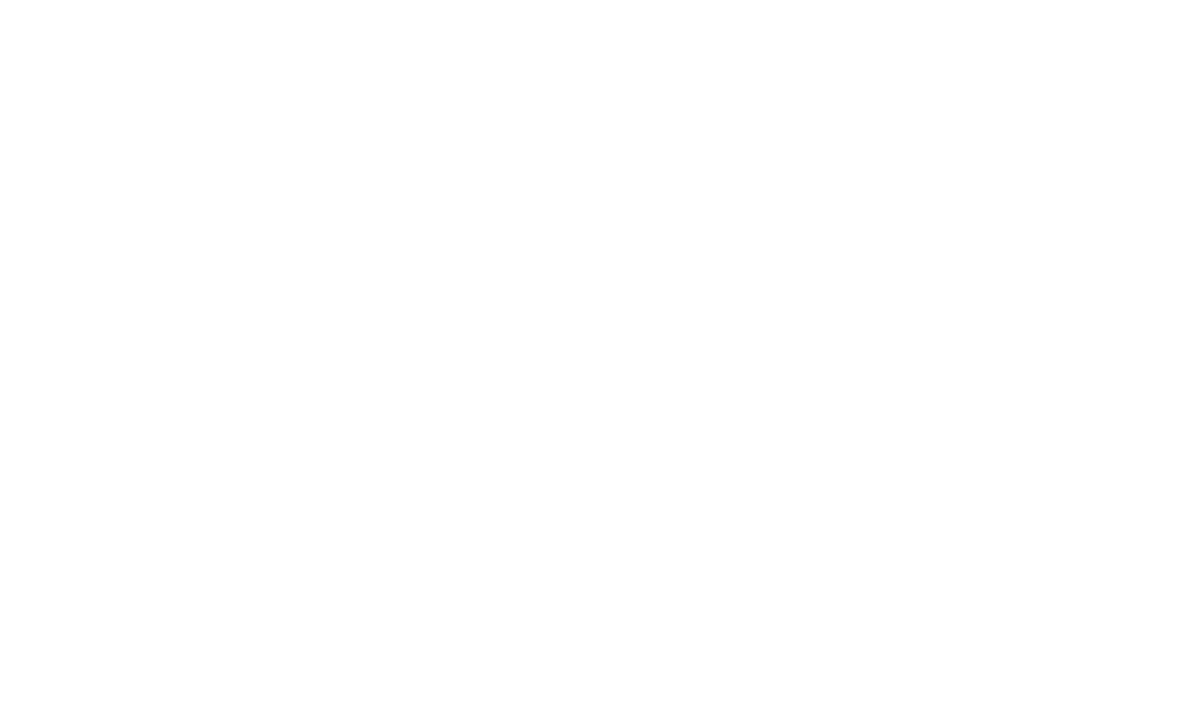 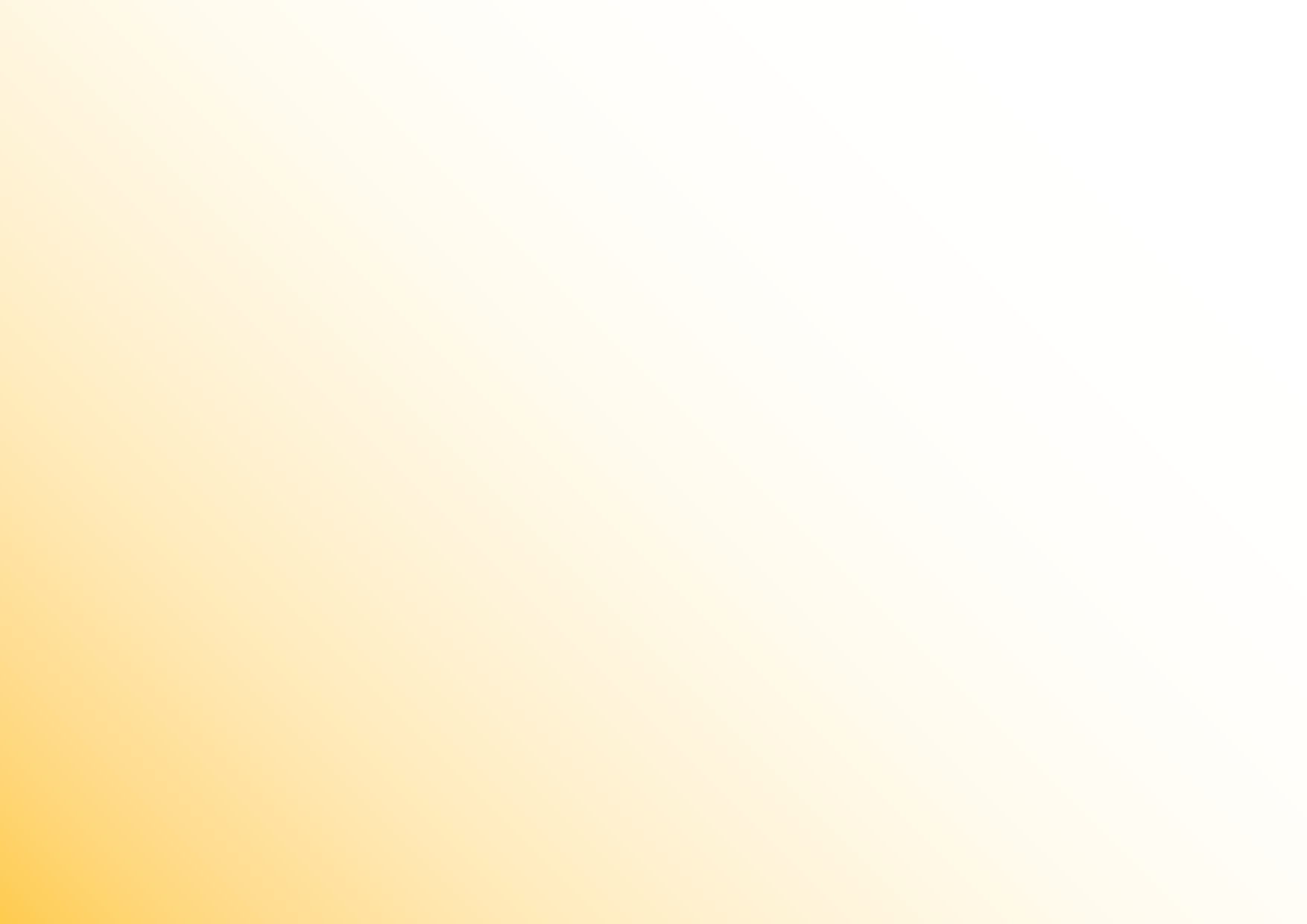 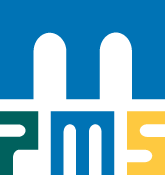 PROBAČNÍ PROGRAMY:
ZMĚNIT SMĚR - RATOLEST BRNO, O.S. 

Cíle programu: posílit sociální fungování klienta, snížit riziko, že se trestná činnost bude opakovat, stabilizovat sebehodnocení klienta, rozvíjet sociální a komunikační dovednosti, zvýšit povědomí klienta o právních otázkách, rozvíjet sociální kompetence klienta, rozvíjet schopnosti klienta aktivně trávit volný čas, rozvíjet praktické dovednosti klientů, snižovat napětí a míru frustrace.

Cílová skupina - mladiství ve věku od 15 do 18 let, kteří se dostali do konfliktu se zákonem. Do programu jsou přijímáni povětšinou prvopachatelé.
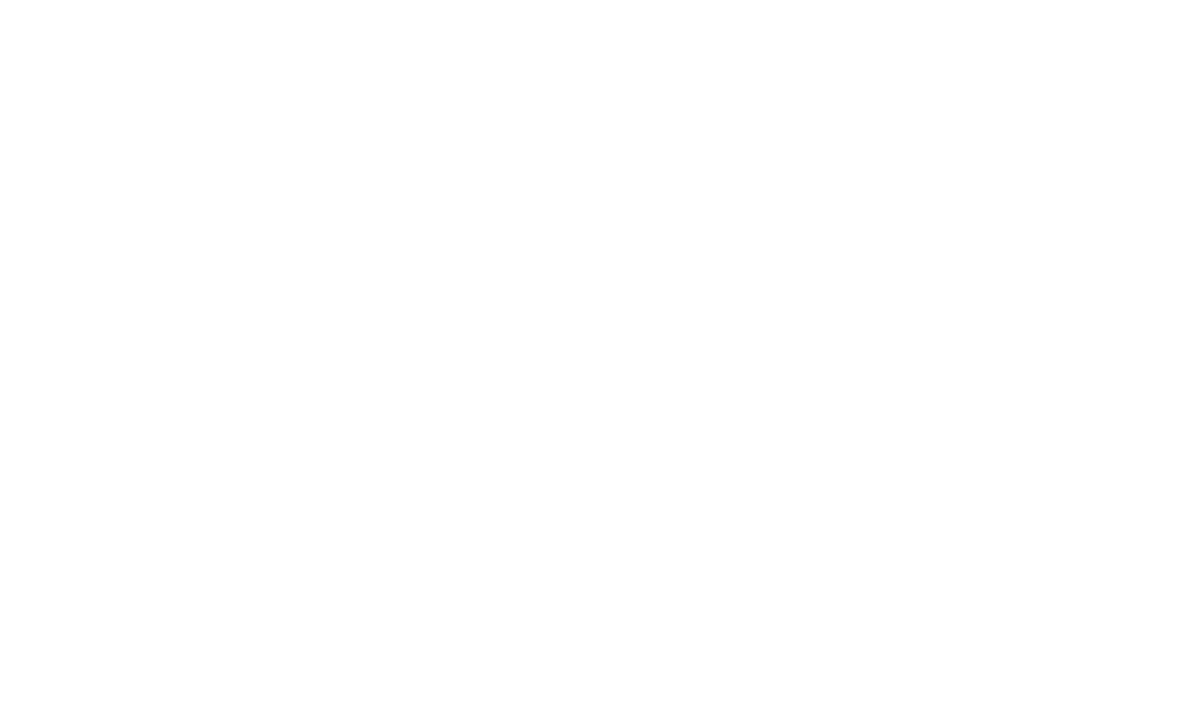 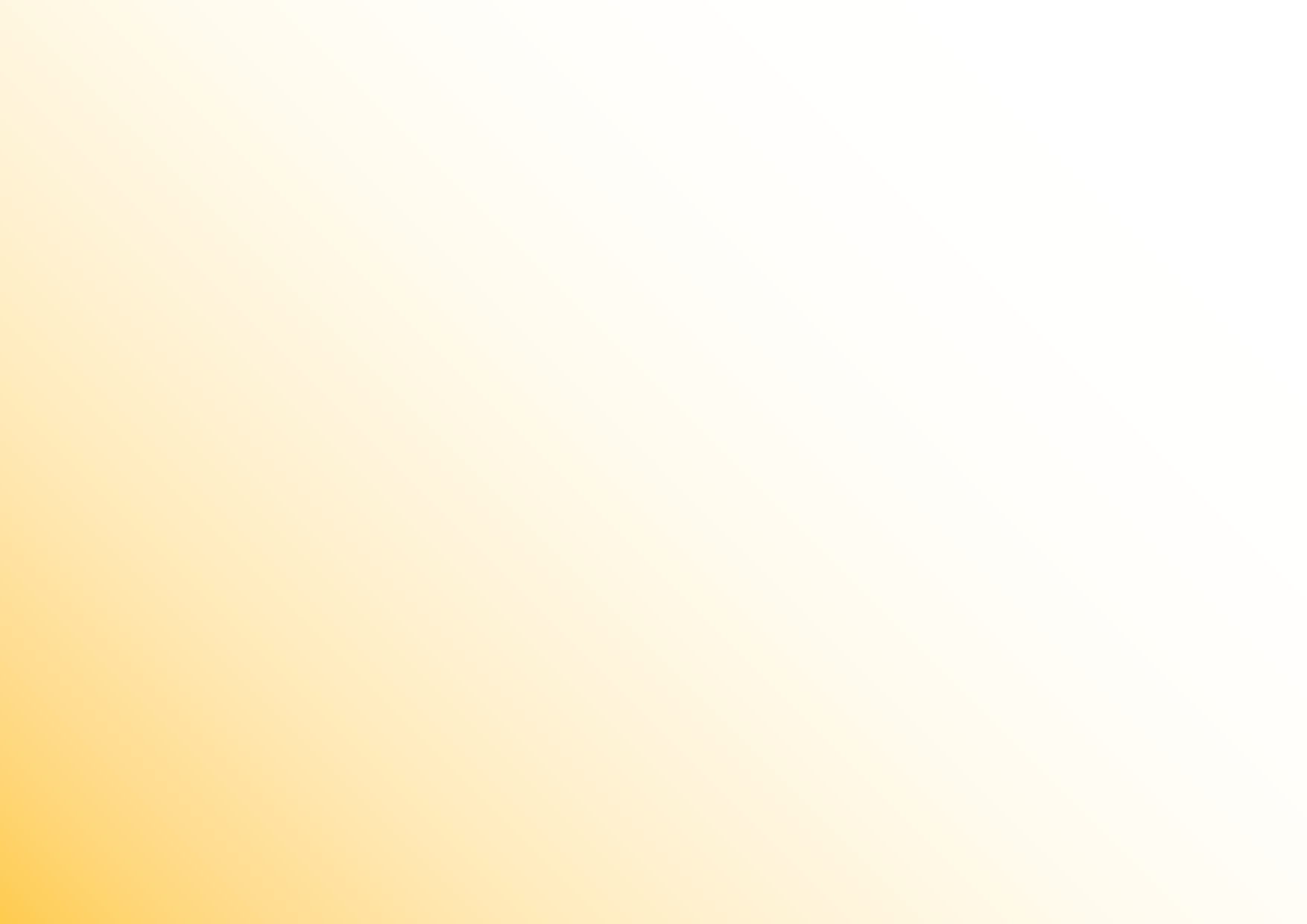 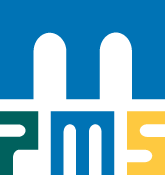 PROBAČNÍ PROGRAMY:
Probační program Změnit směr nabízí:
skupinová setkání zaměřená na rozvoj sociálních  dovedností a kompetencí,
individuální práci klienta se sociálním pracovníkem/psychologem,
poradenství pro rodiny klientů programu,
výjezdový sociálně motivační pobyt (třídenní zážitková akce).
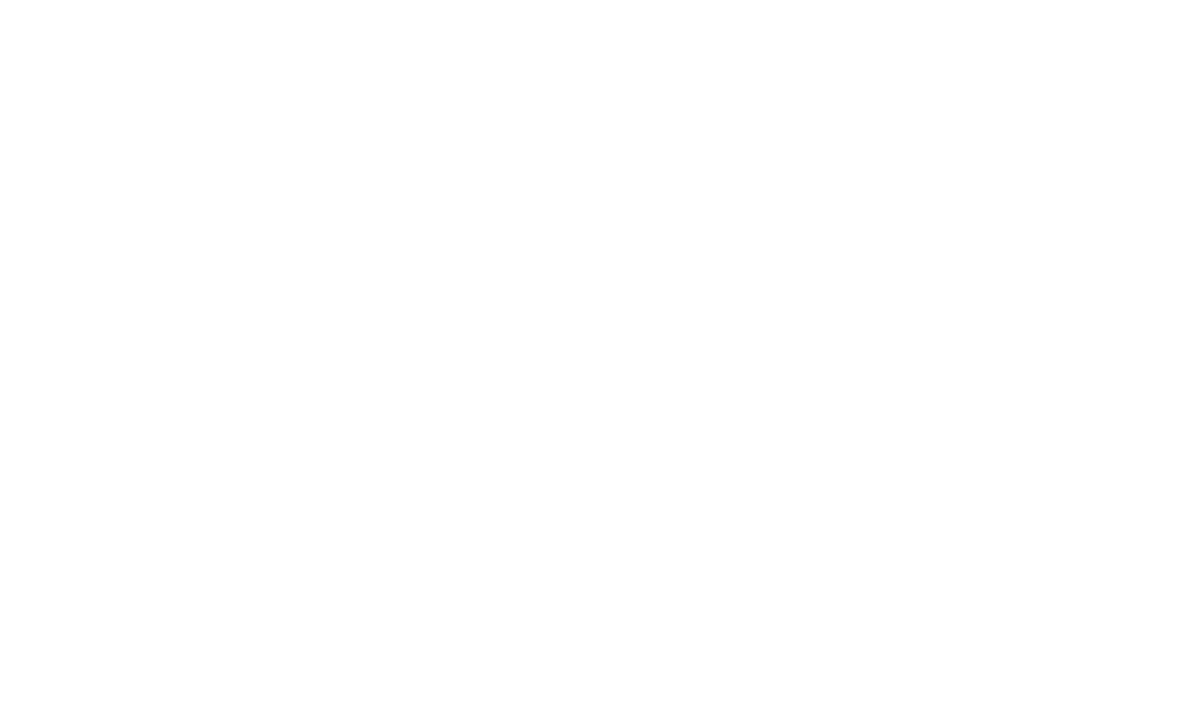 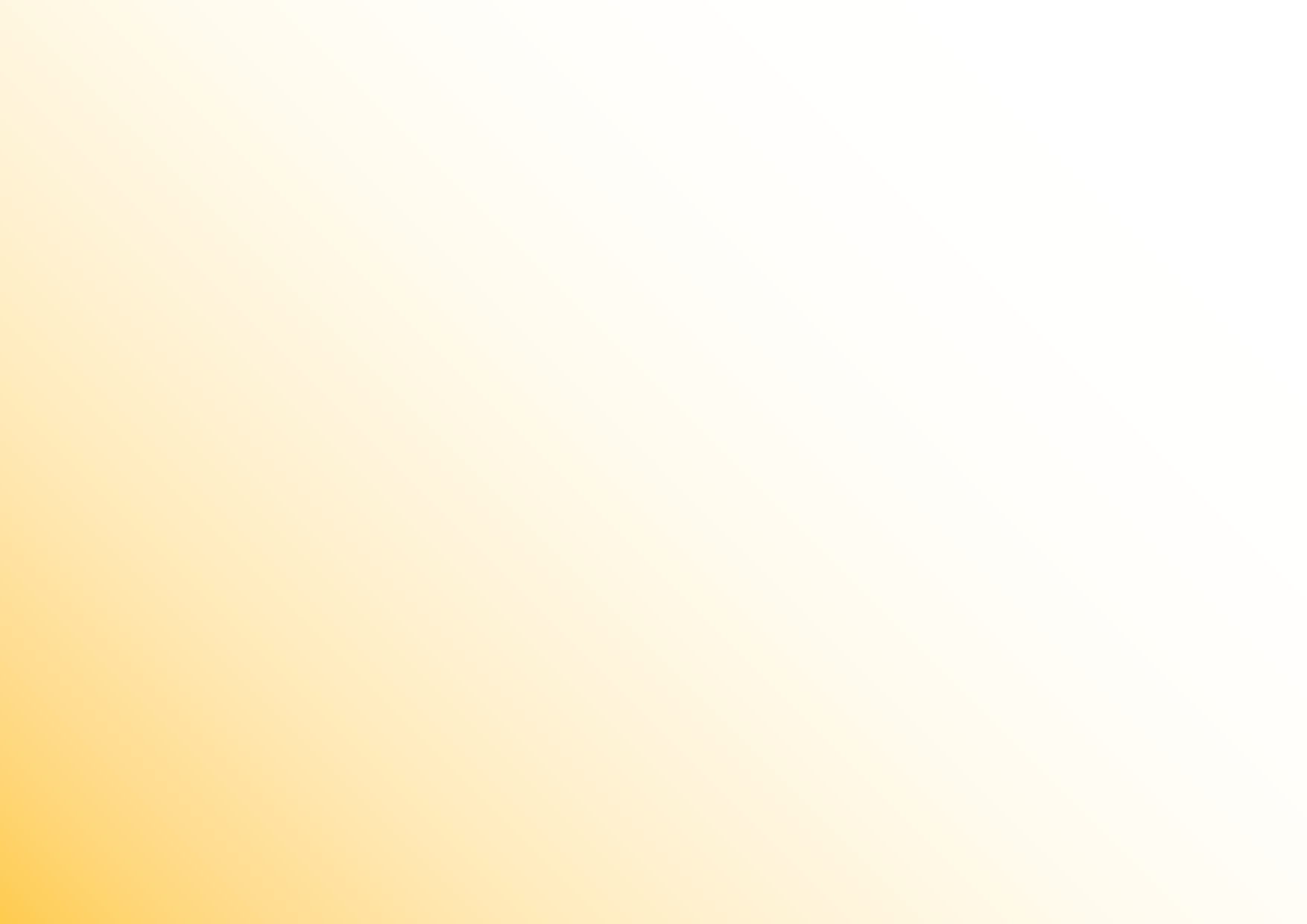 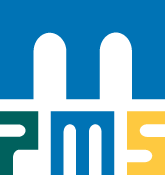 DALŠÍ PROGRAMY PRO MLÁDEŽ:
KŘIŽOVATKA – Ratolest Brno, o. s. 
Program Křižovatka se realizoval celoročně, vstup do programu byl možný kdykoli. 

Účelem bylo preventivně působit proti recidivě trestné činnosti cílové skupiny a také zlepšovat provázanost jednotlivých subjektů, kteří pracují s cílovou skupinou. 

Cíle programu: posílit sociální fungování klienta, snížit riziko, že se trestná činnost bude opakovat, stabilizovat sebehodnocení klienta, zvýšit možnosti uplatnění na trhu práce, zjistit možné uplatnění a profesní orientace, rozvíjet sociální a komunikační dovednosti, zvýšit povědomí klienta o právních otázkách, rozvíjet sociální kompetence klienta, rozvíjet schopnosti klienta aktivně trávit volný čas, rozvíjet praktické dovednosti klientů, snižovat napětí a míru frustrace.
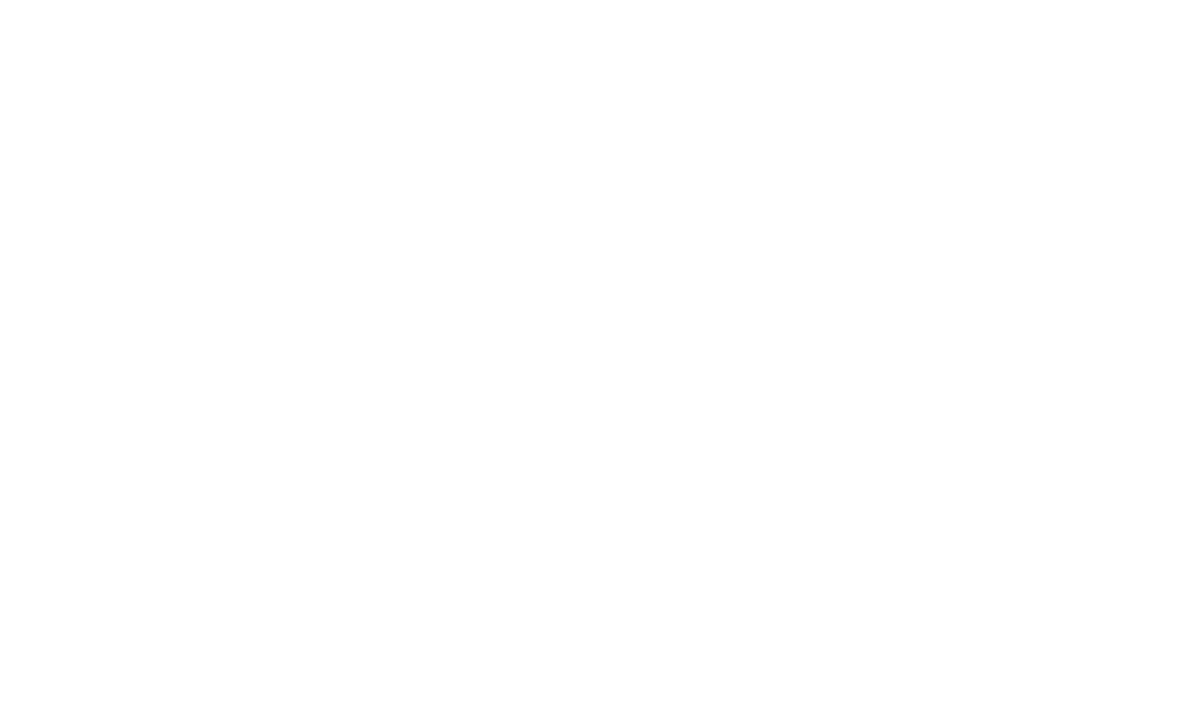 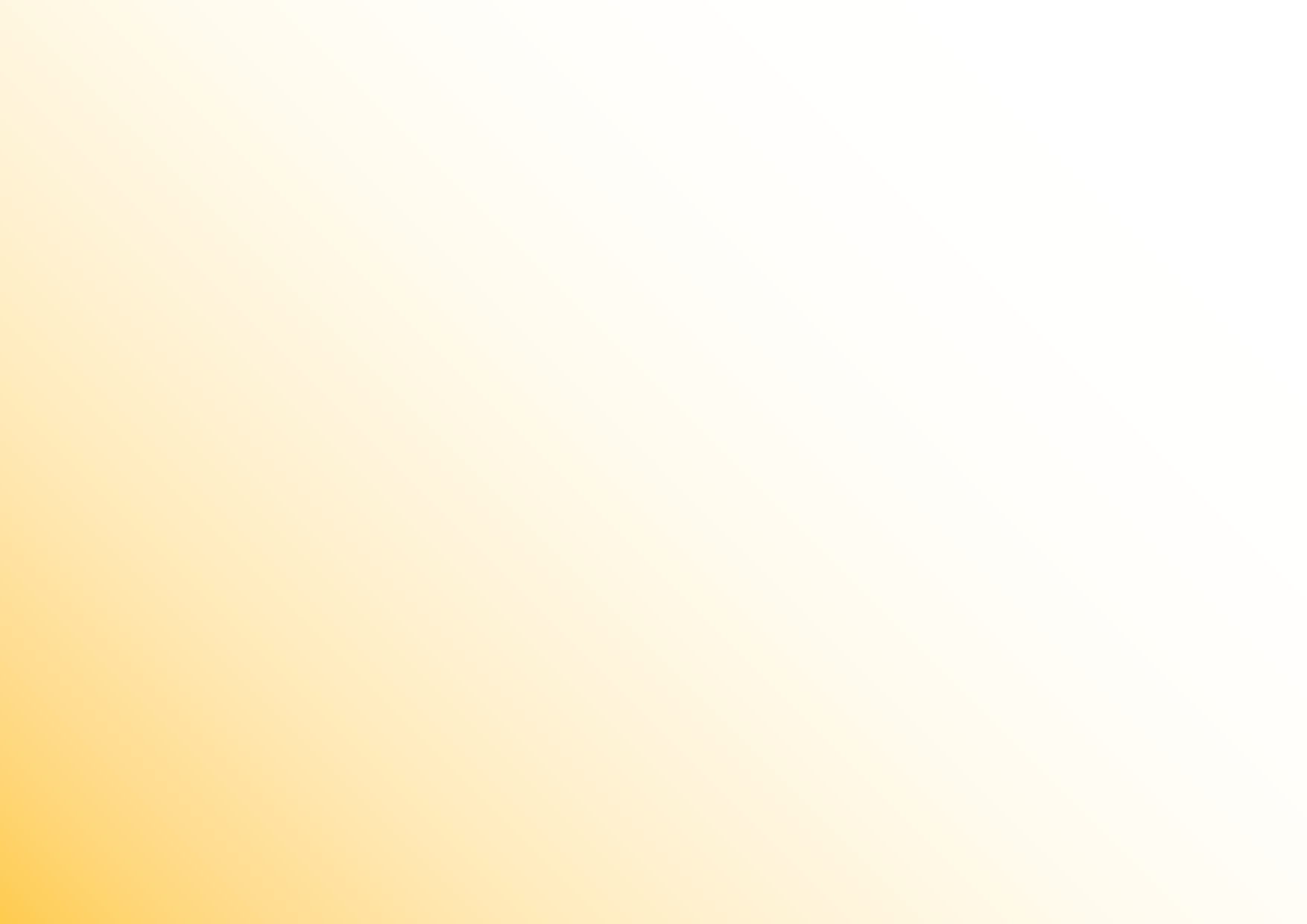 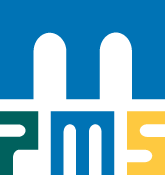 DALŠÍ PROGRAMY PRO MLÁDEŽ:
Cílová skupina programu Křižovatka: 
Klienti, kteří mají problém se zákonem nebo jsou „na hraně“ v oblasti sociálně patologického chování ve věku 15 – 24 let.

Program Křižovatka nabízel:
• Individuální setkání s klientem.
• Práce s celou rodinou klienta. 
• Práce na zvýšení uplatnění na trhu práce.
• Diagnostika profesní orientace klientů.
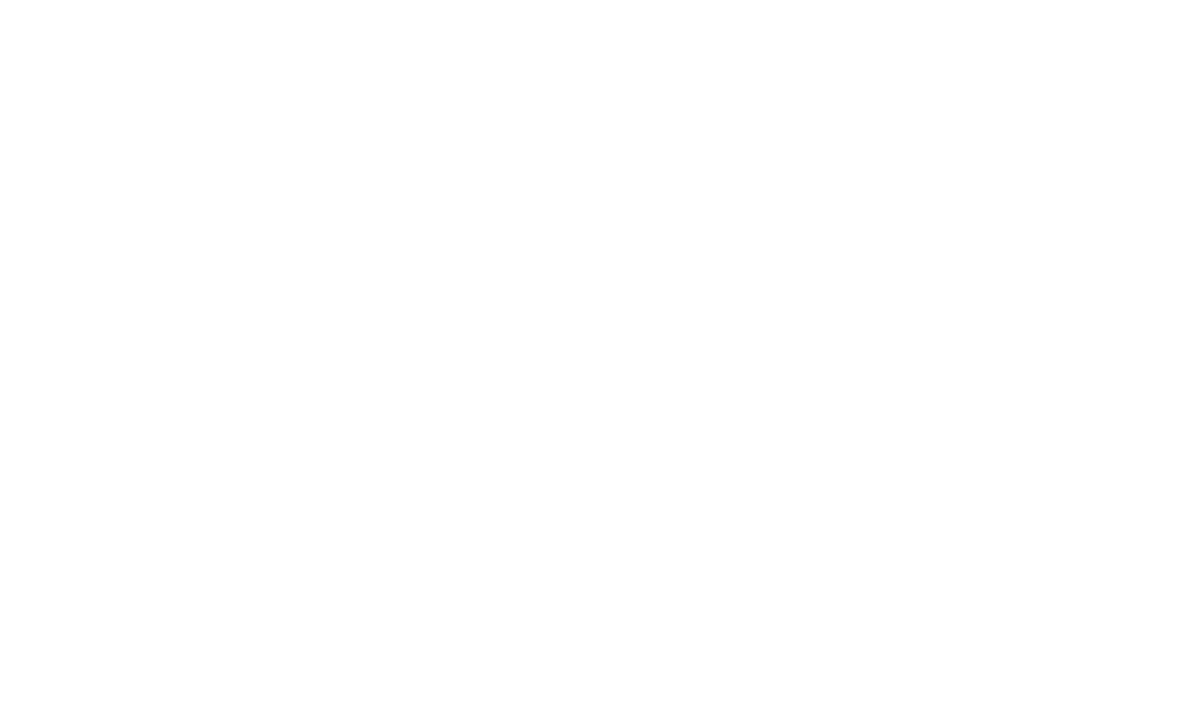 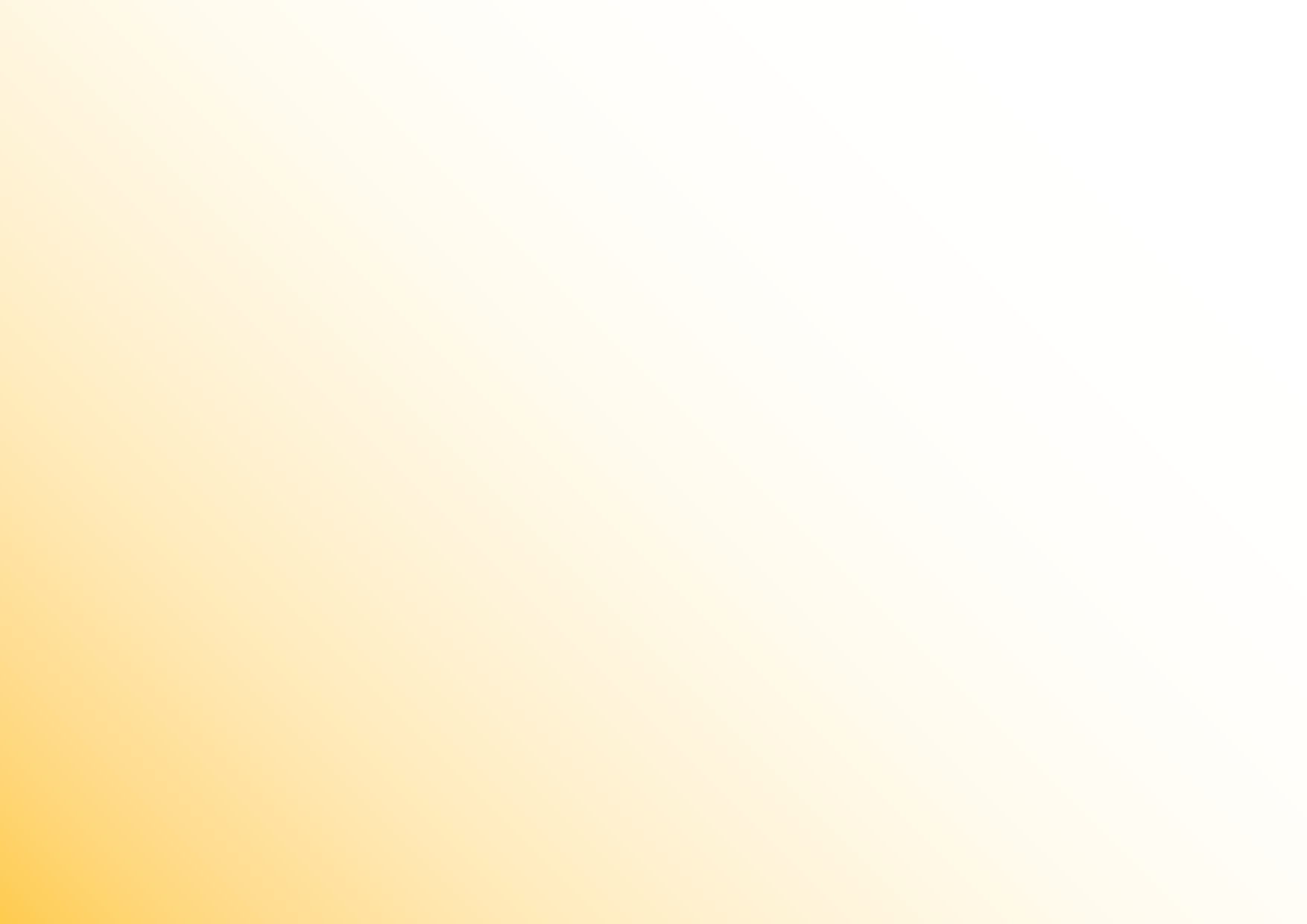 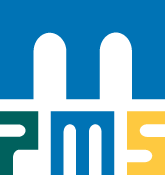 DALŠÍ PROGRAMY PRO MLÁDEŽ:
ARISTOTELES – Ratolest Brno, o.s. 

Preventivní program pro děti mladší 15 let, které se dostaly do konfliktu se zákonem.
Program je realizován vždy 1x ročně. 
Program se skládá z 9 skupinových setkání, která jsou naplánovaná na sobotu dopoledne od 9 – 12:30 hod. 
Program nabízí poradenství pro rodiče.
Je využíván dramaterapeutický přístup.
Kapacita programu je přibližně 12 klientů ročně.
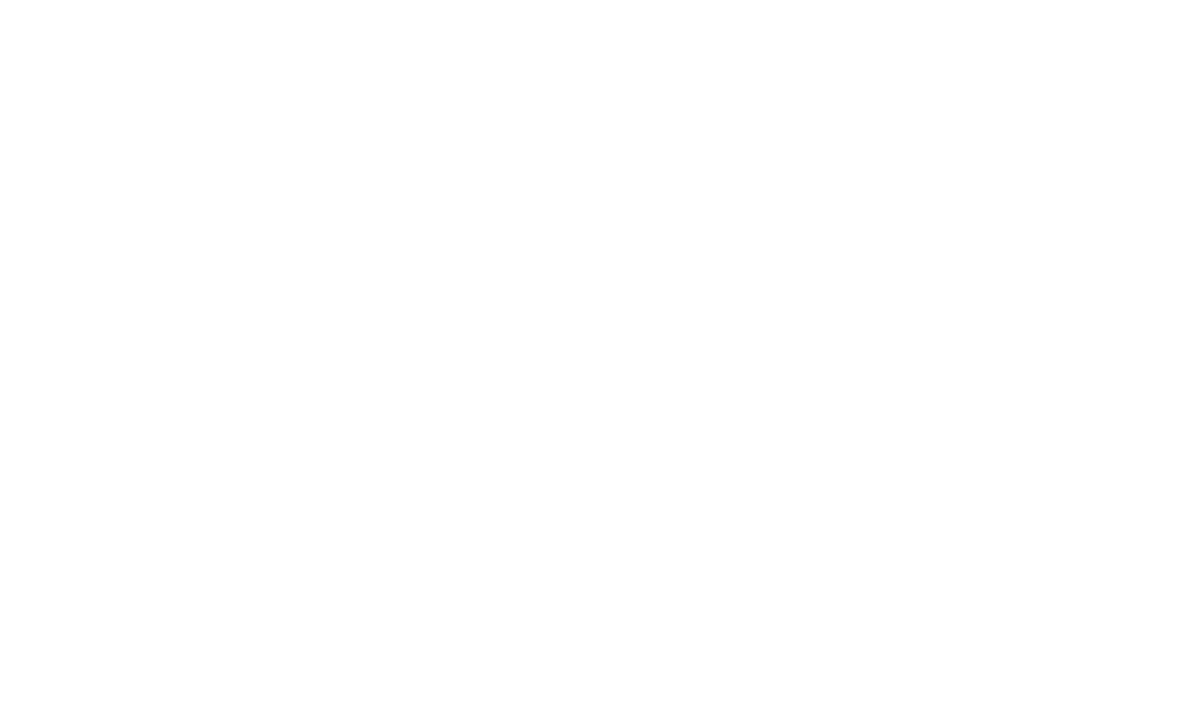 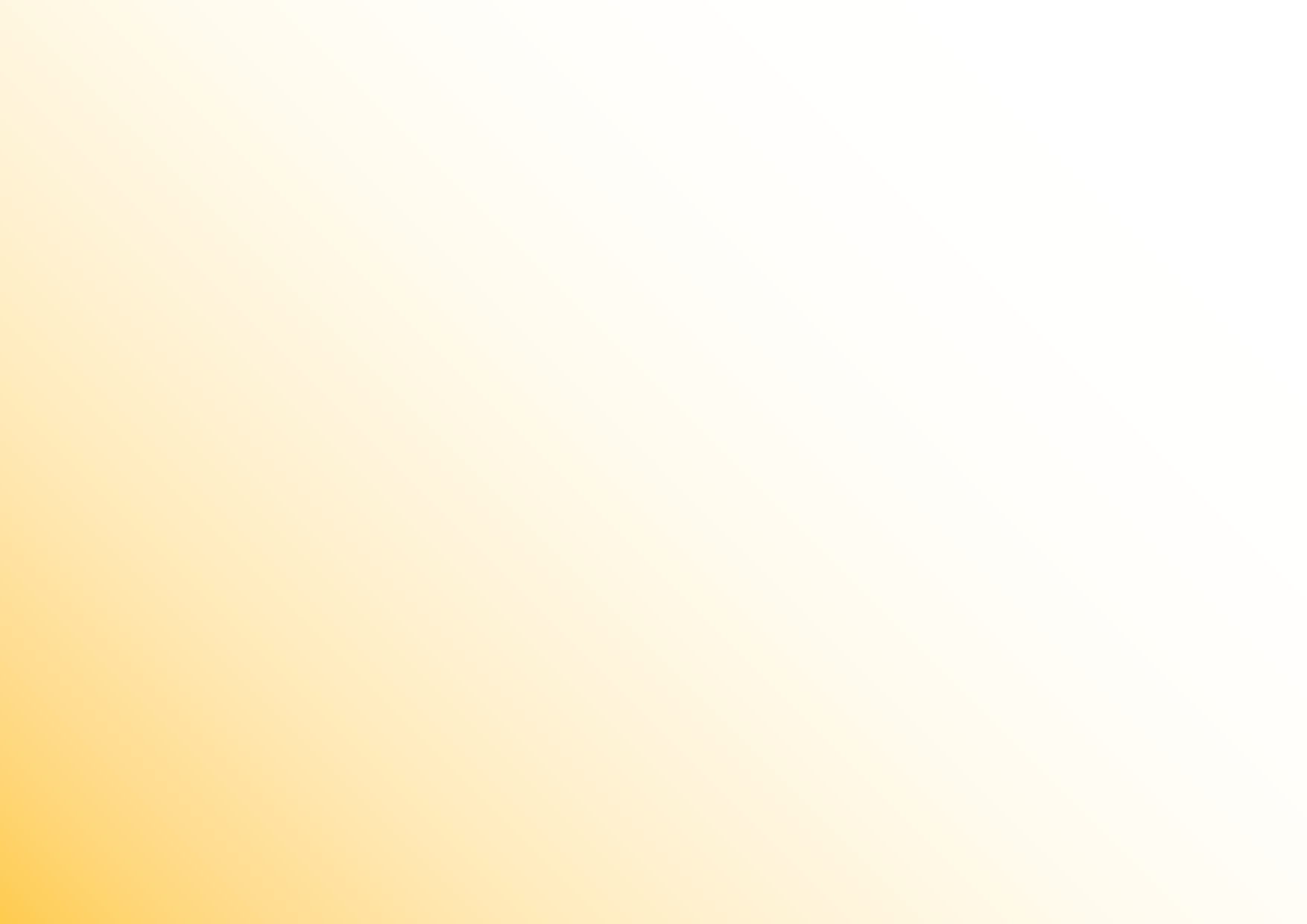 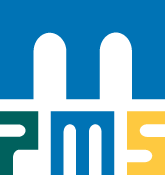 DALŠÍ PROGRAMY PRO MLÁDEŽ:
Posláním programu Aristoteles je zmírnit negativní dopady konfliktu se zákonem na nezletilé klienty a působit preventivně proti rozvoji sociálně patologických jevů. 

Cíle programu:
• snížit riziko rozvoje sociálně patologických jevů, 
• stabilizovat sebehodnocení klienta,
• rozšíření povědomí o morálním jednání,
• posílení schopnosti přijímat společenská pravidla,
• posílení převzetí odpovědnosti za své chování.
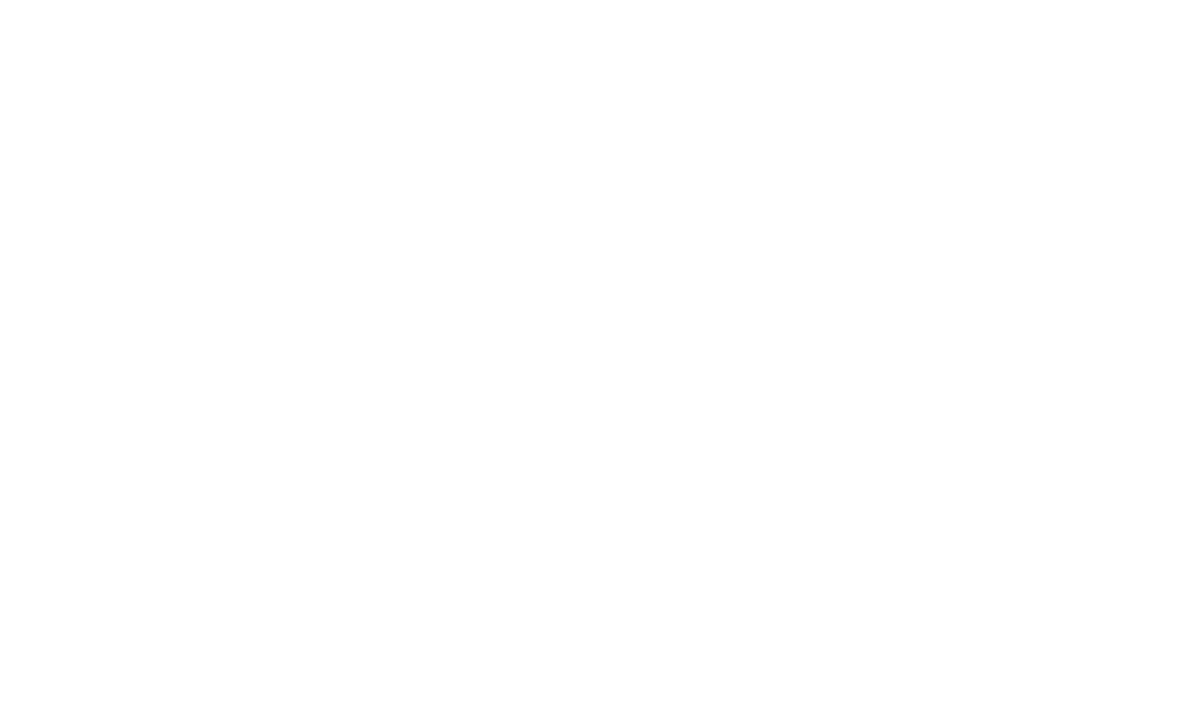 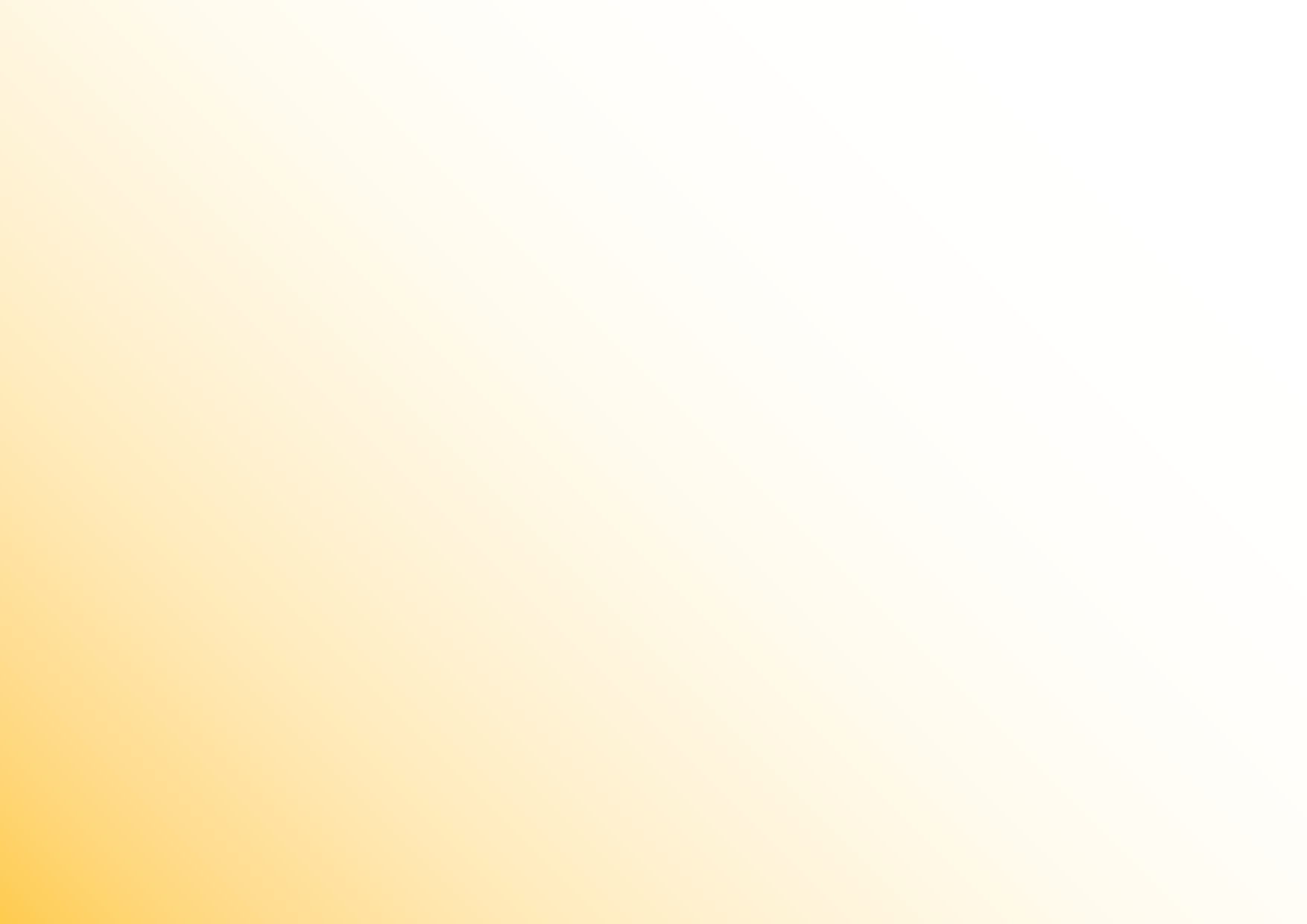 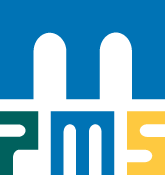 PROGRAM V RÁMCI PROJEKTU „Na správnou cestu“:
CÍLE:
 rozvíjet účinné nástroje na řešení kriminality
mládeže u TČ spojených s násilnými a
agresivními projevy chování, 
 předcházet opakování trestné činnosti, 
 usnadnit sociální integraci mladistvých
 pachatelů, 
 podporovat účinné způsoby spolupráce a  
 koordinace odborníků a relevantních institucí
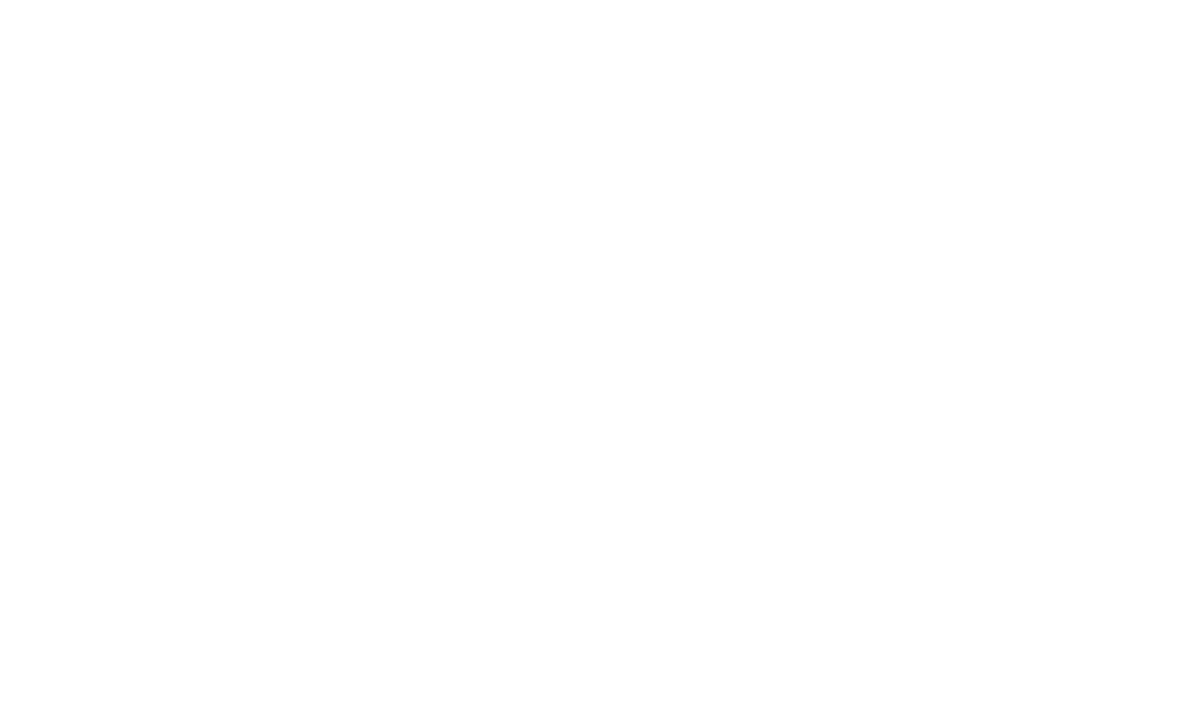 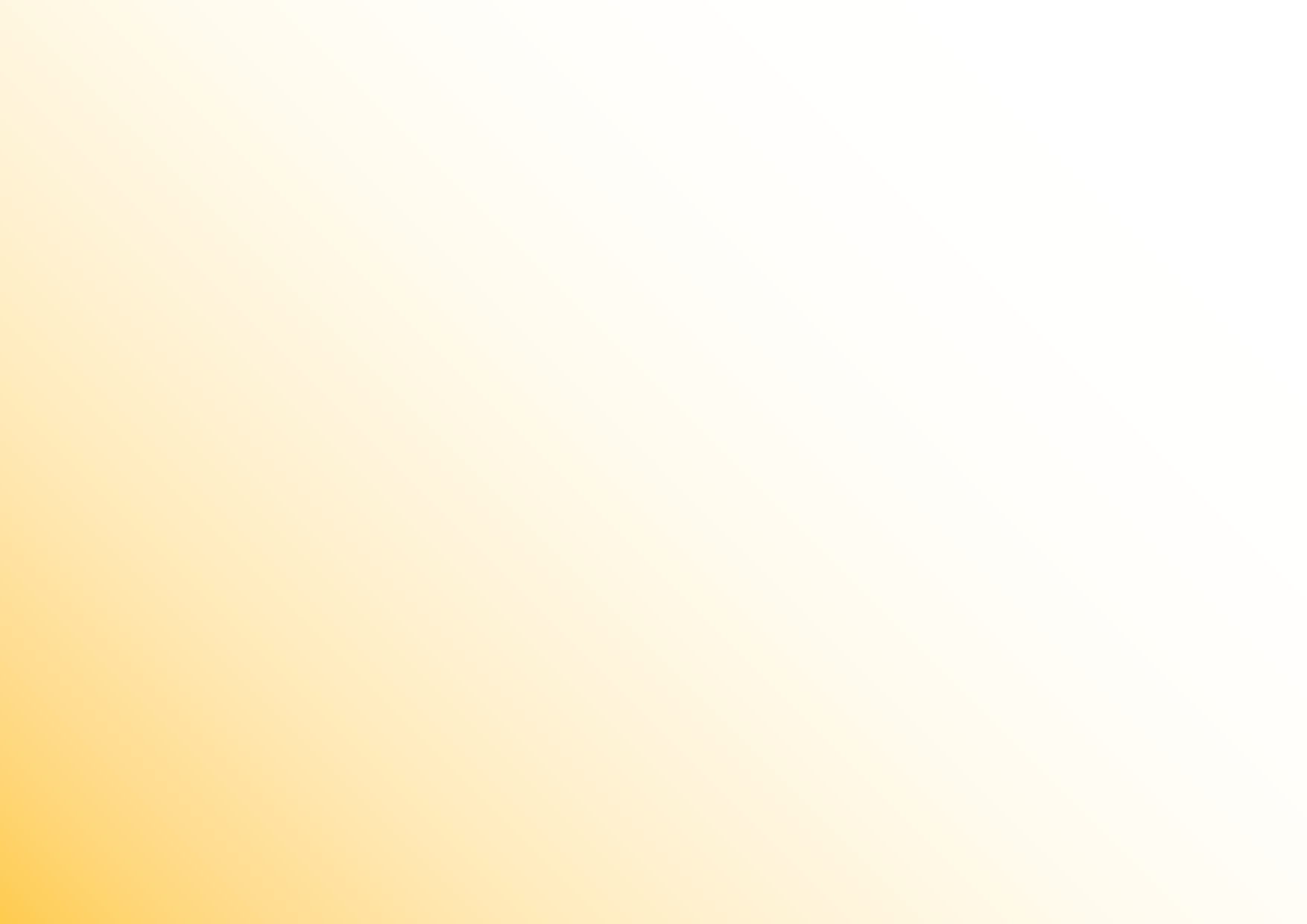 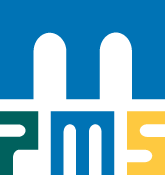 PROGRAM V RÁMCI PROJEKTU „Na správnou cestu“:
CÍLE projektu:
 rozvíjet účinné nástroje na řešení kriminality mládeže  u tr.činů spojených s násilnými projevy chování, 
 předcházet opakování trestné činnosti, 
 usnadnit sociální integraci mladistvých pachatelů, 
 podporovat účinné způsoby spolupráce a  
 koordinace odborníků a relevantních institucí.
 AKTIVITY: program pro mládež Proti násilí, rodinné skupinové konference, funkce koordinátora týmu pro mládež, monitoring potřeb mladistvých a vzdělávání pracovníků.
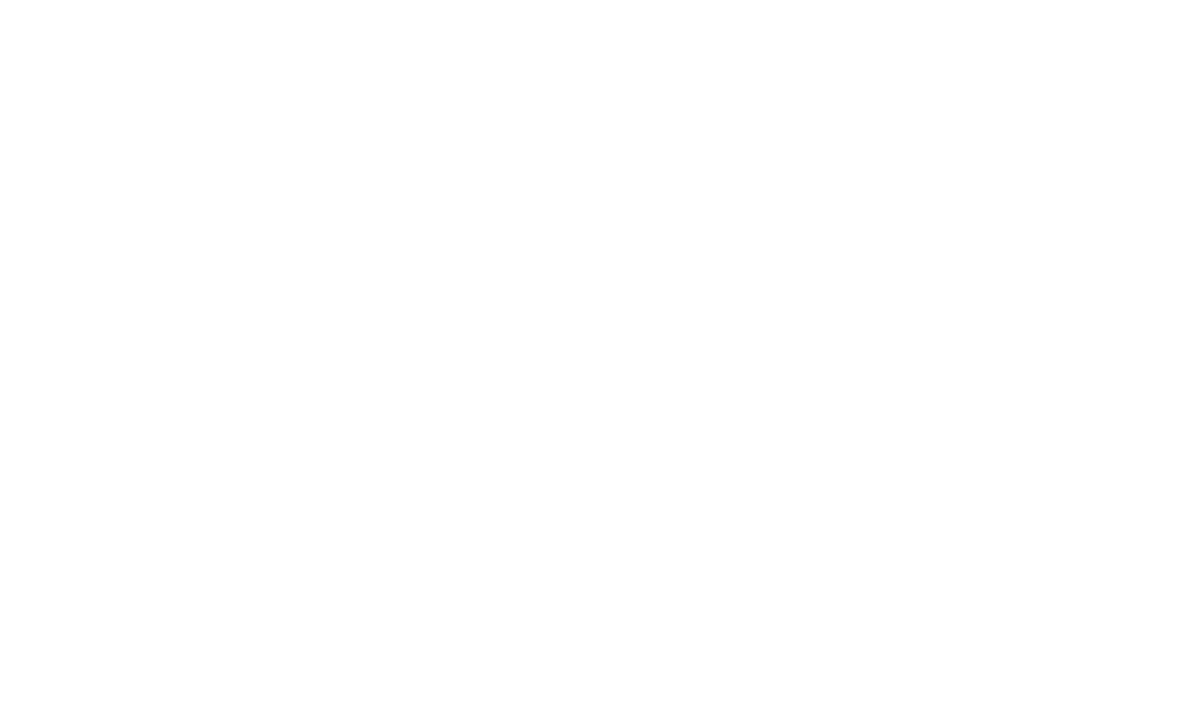 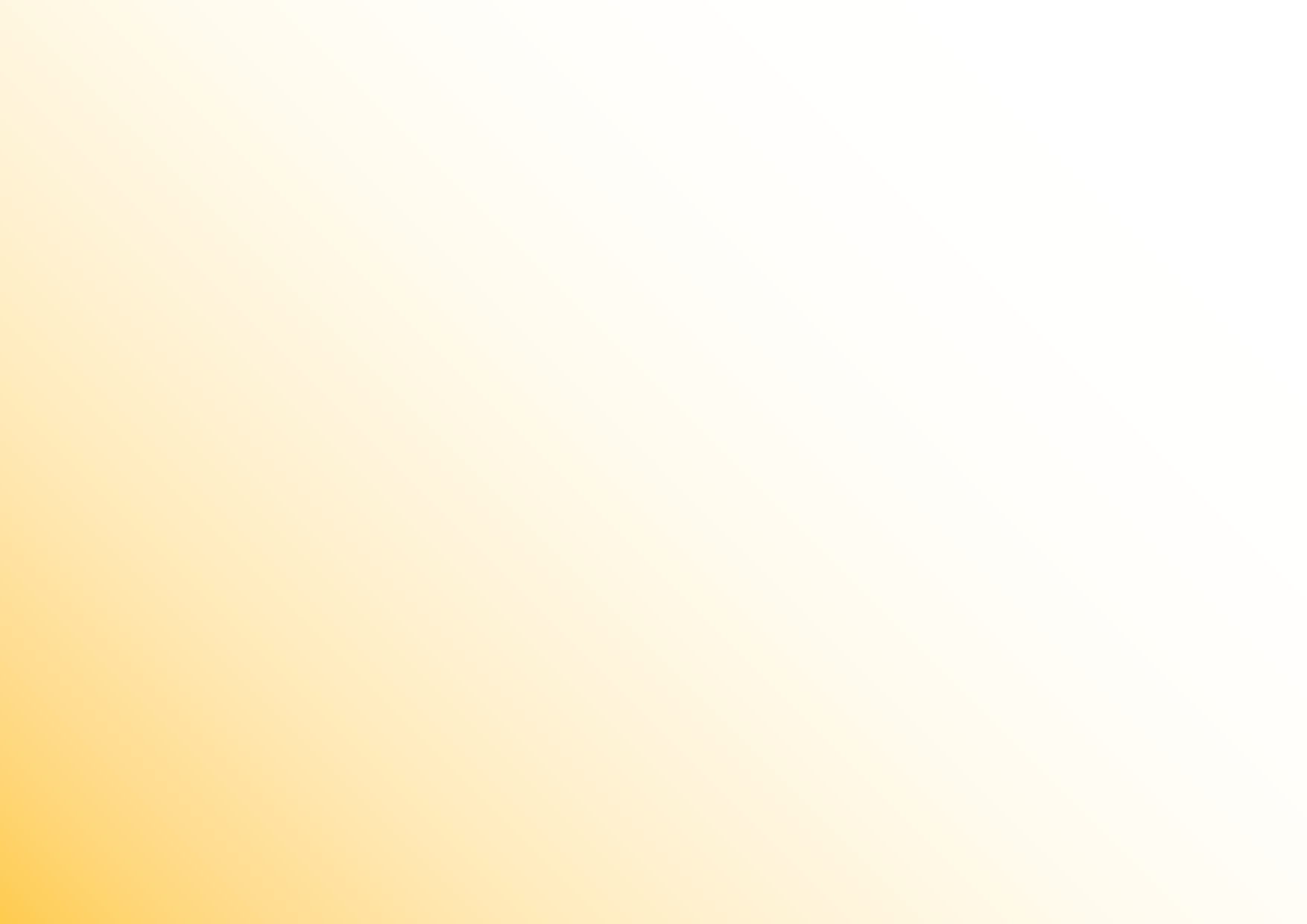 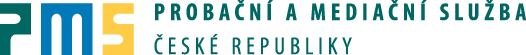 Děkuji za pozornost.
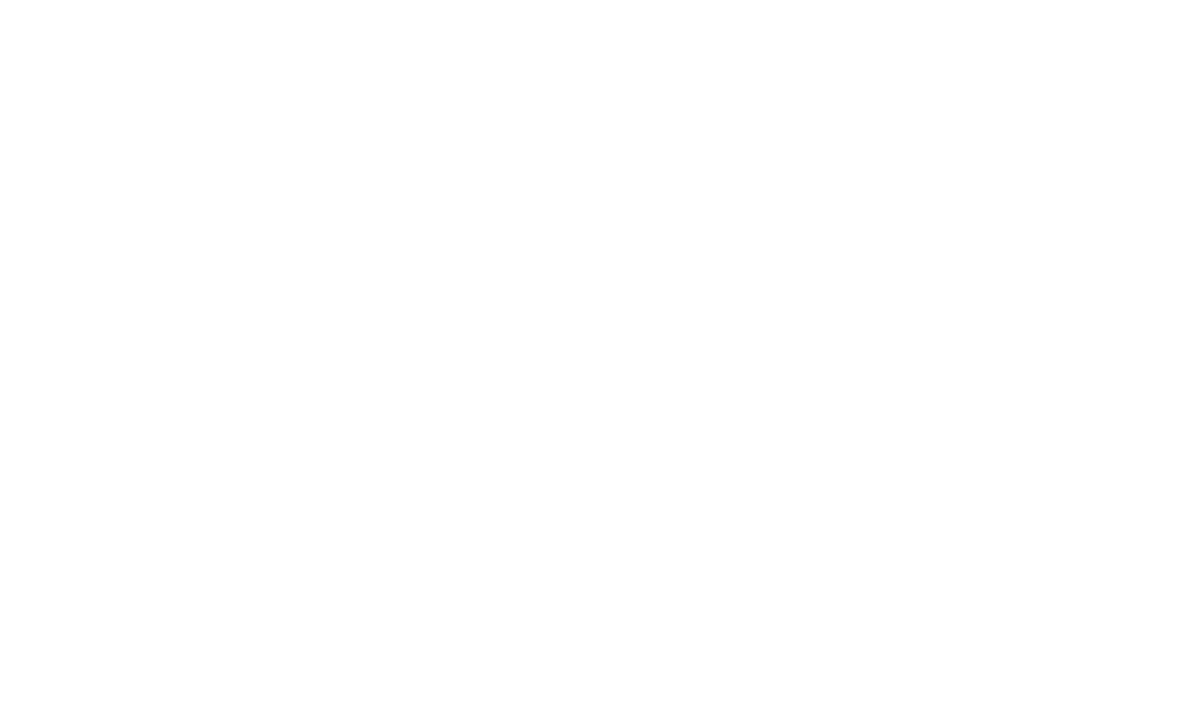 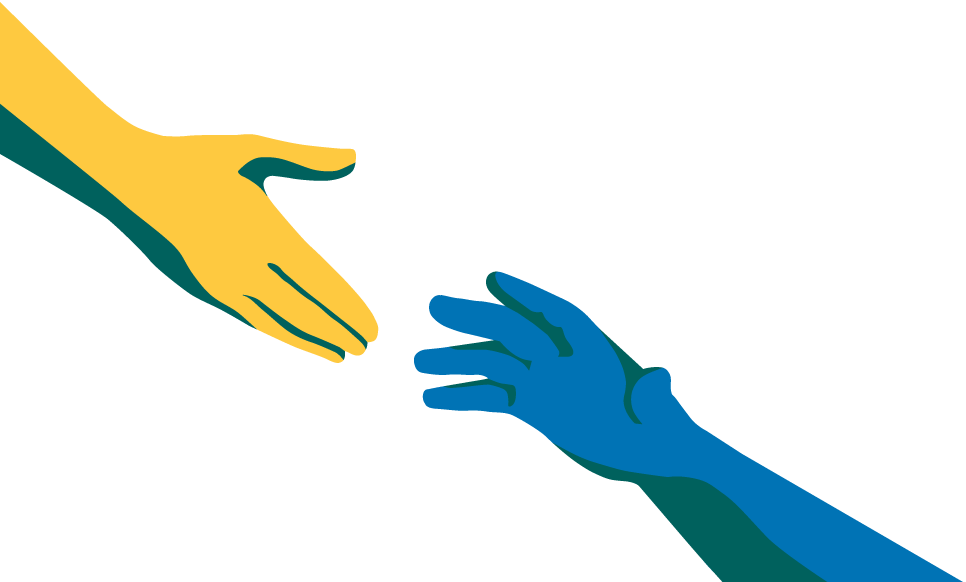